TOÁN
TOÁN
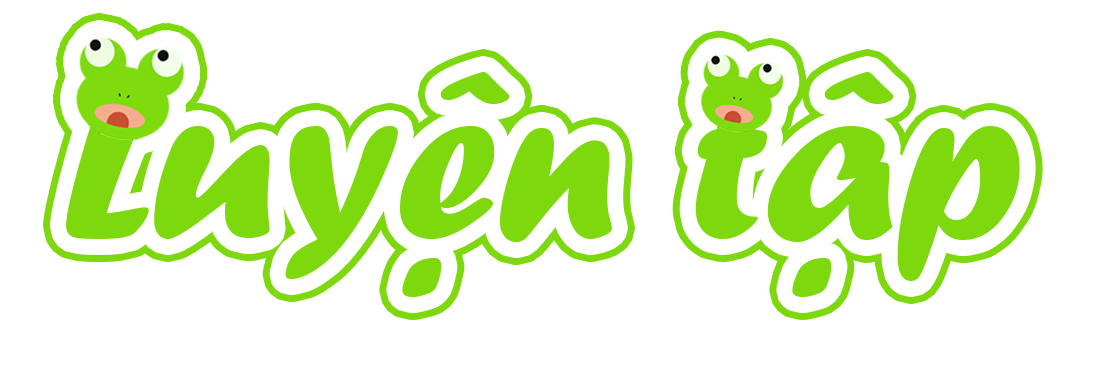 Trang 110
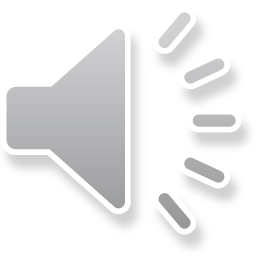 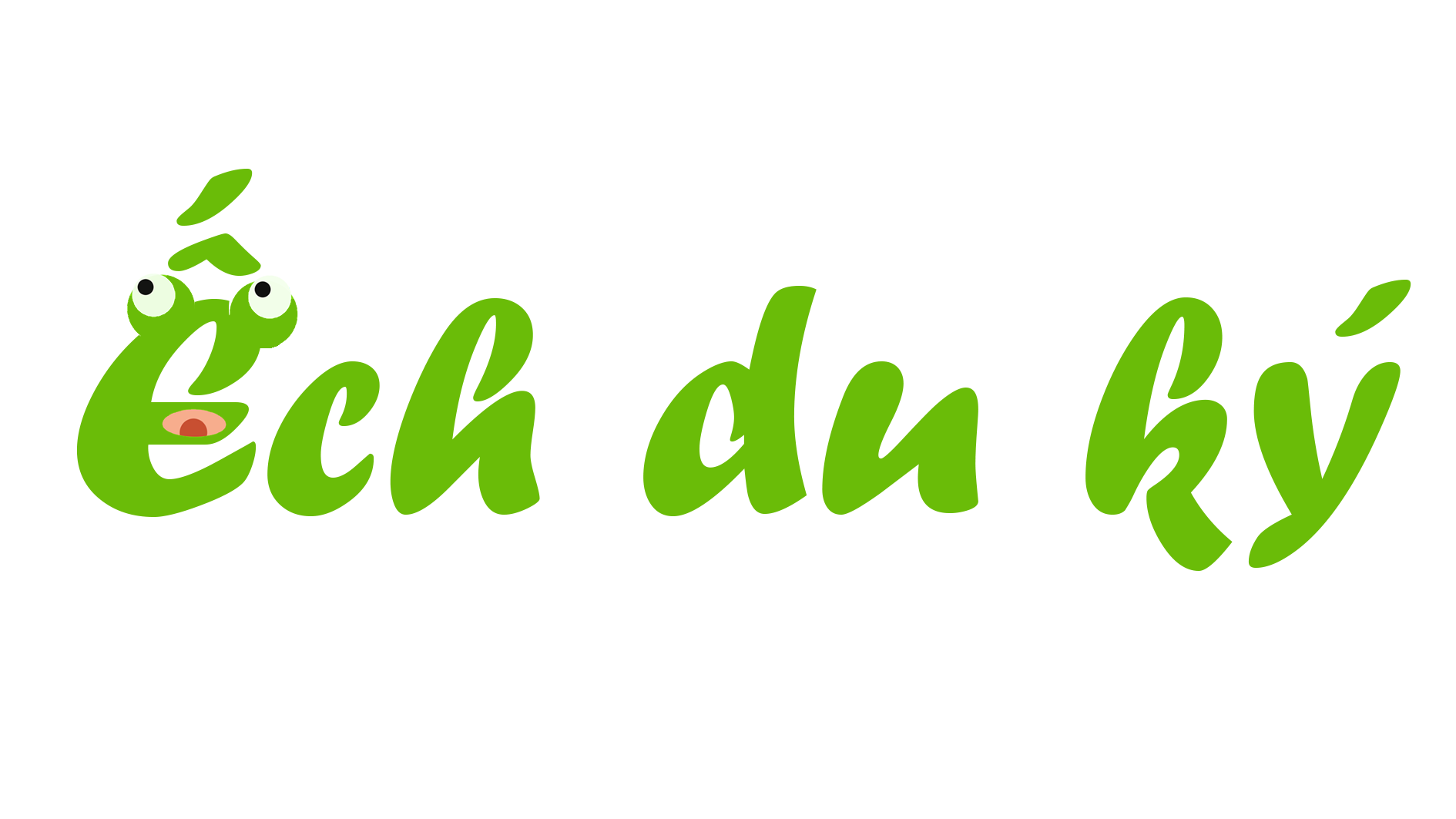 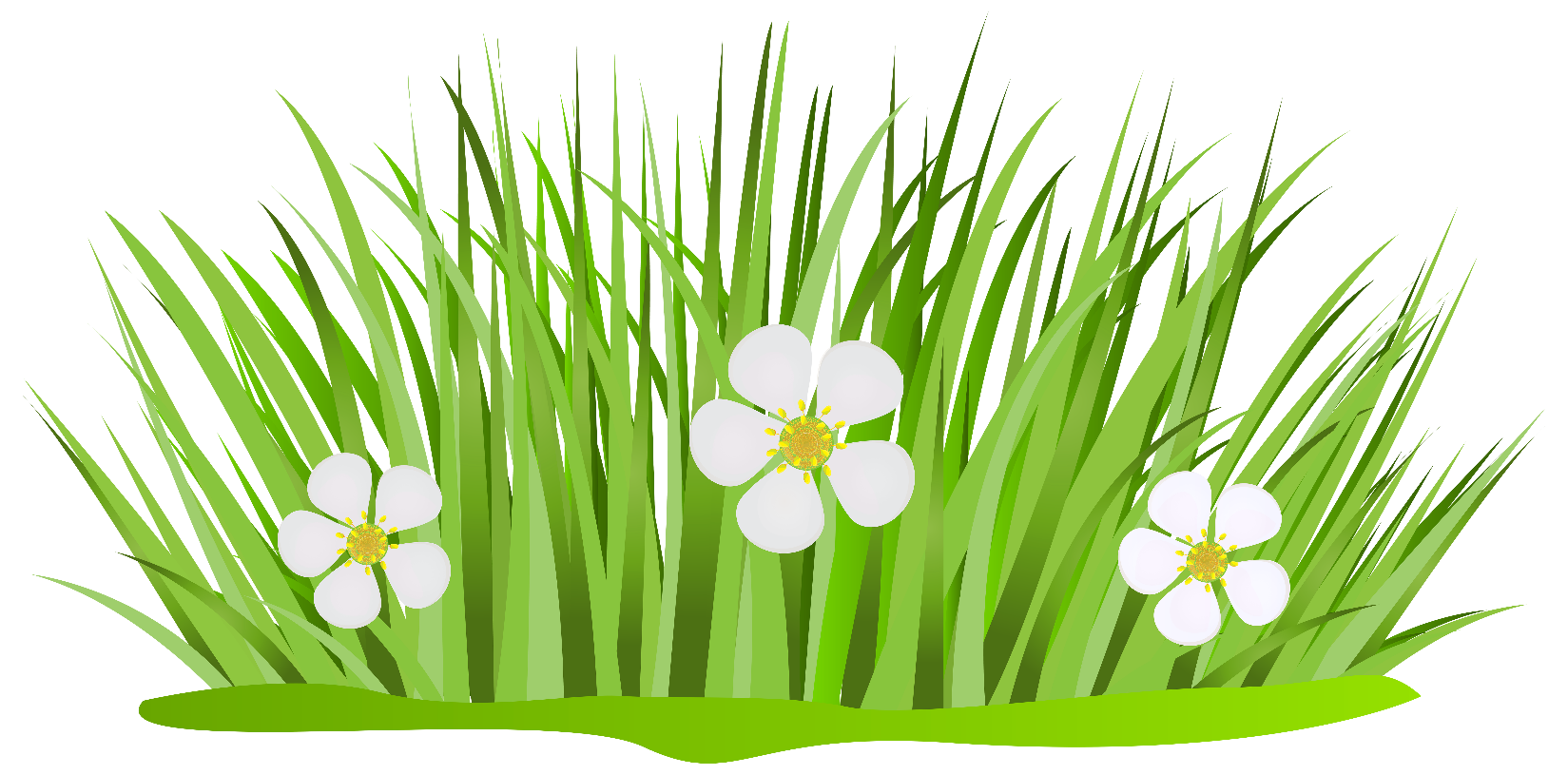 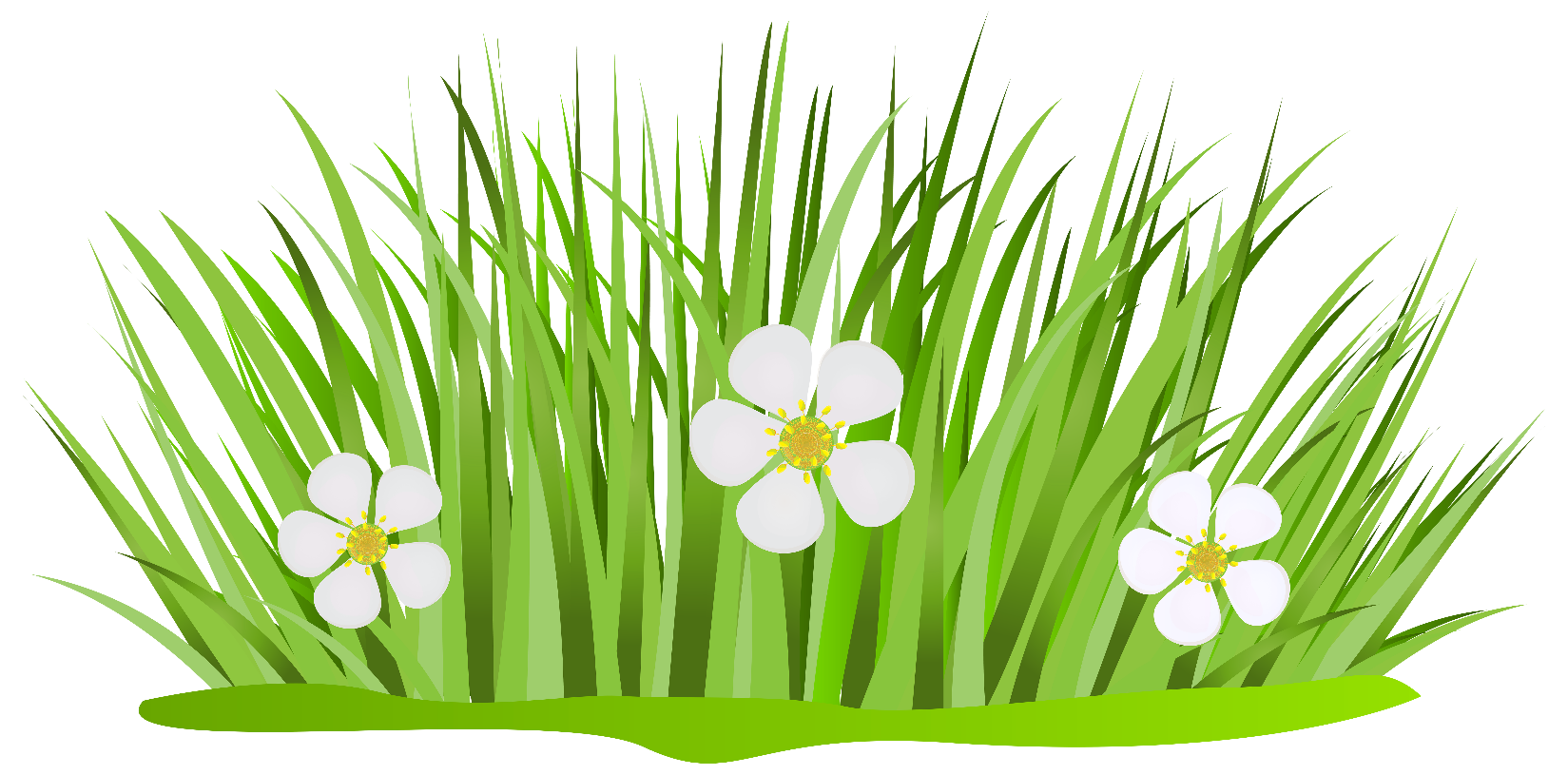 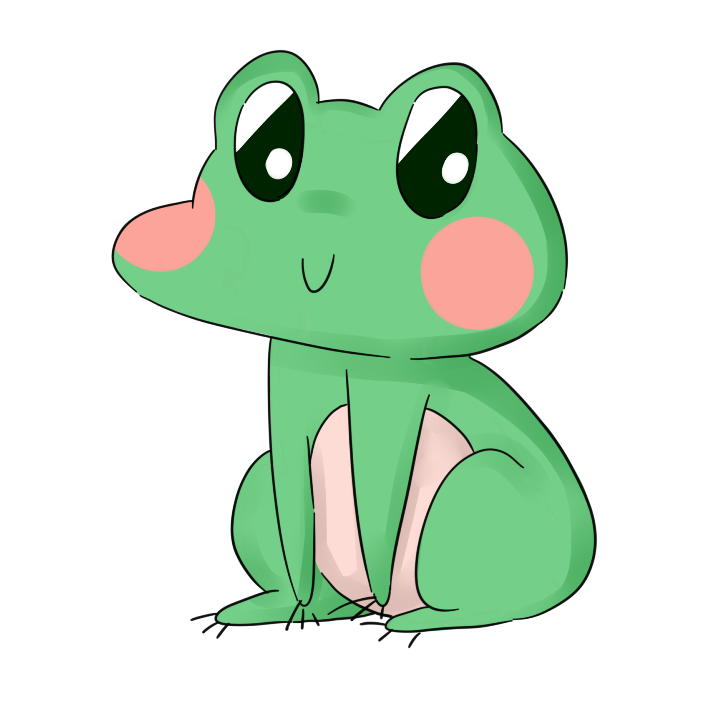 KTUTS
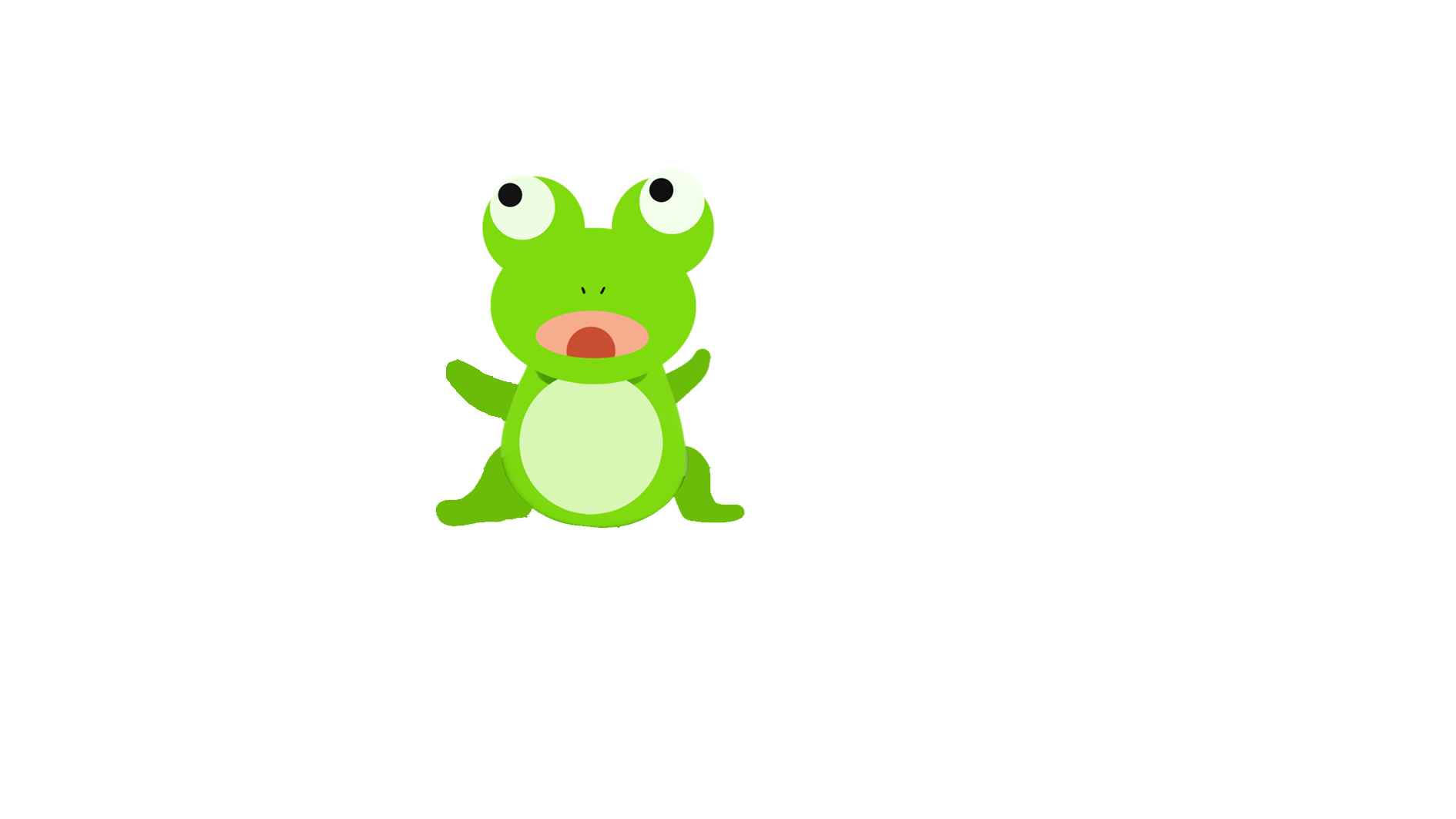 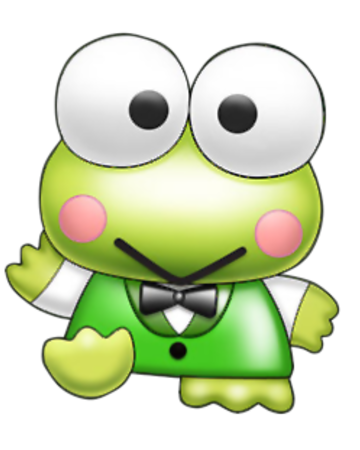 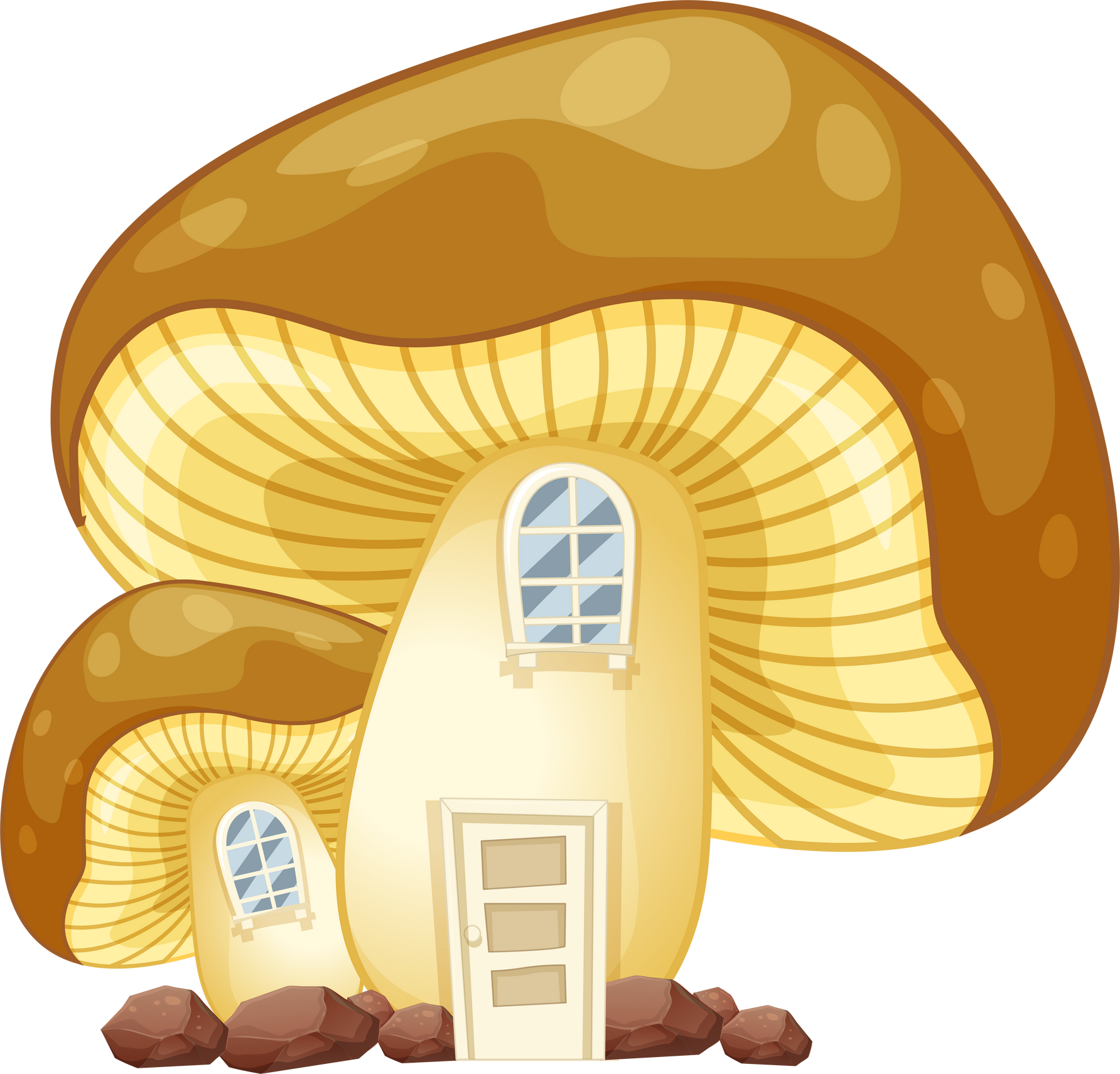 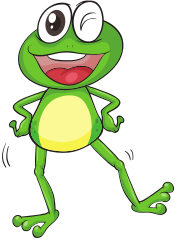 KTUTS
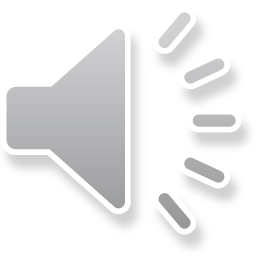 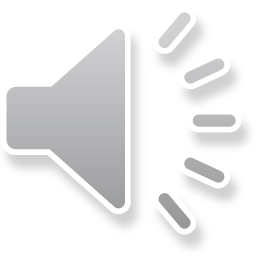 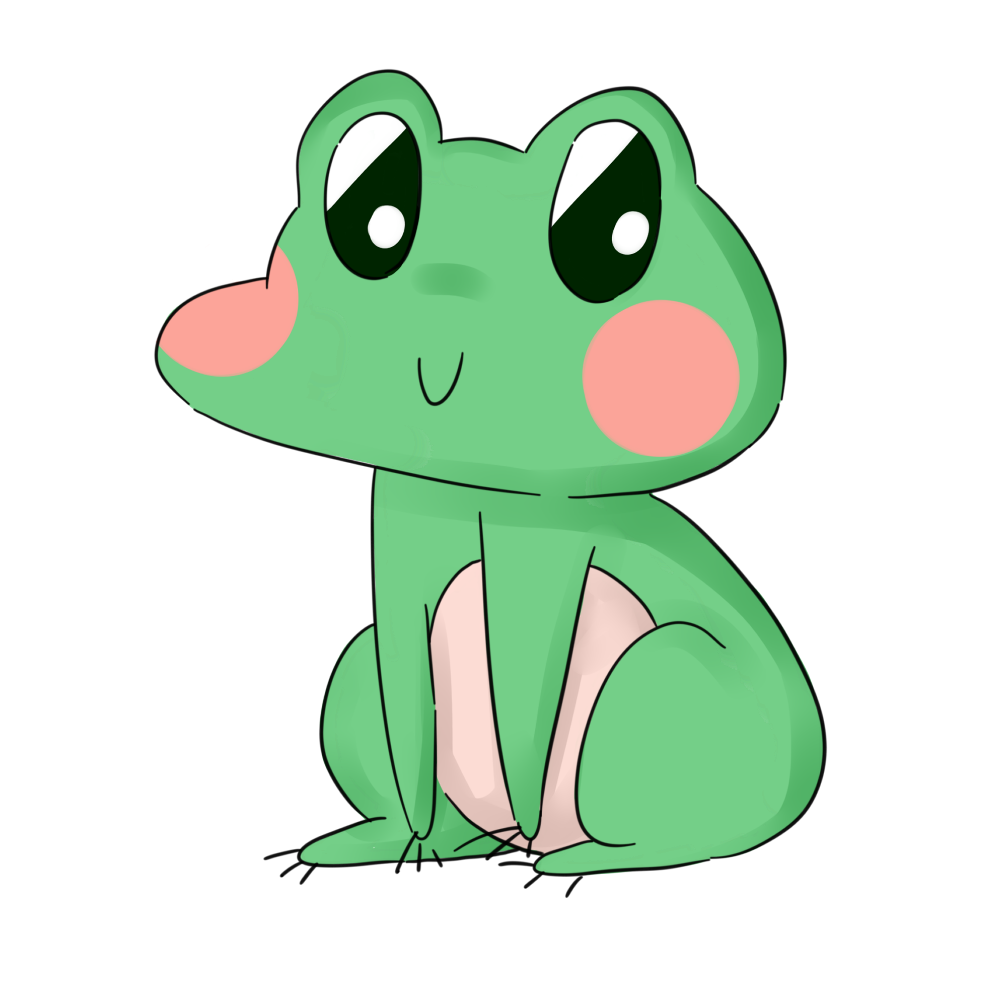 KTUTS
1. Đọc các số đo đại lượng:
1
19
5
6
giờ:
m:
m:
kg:
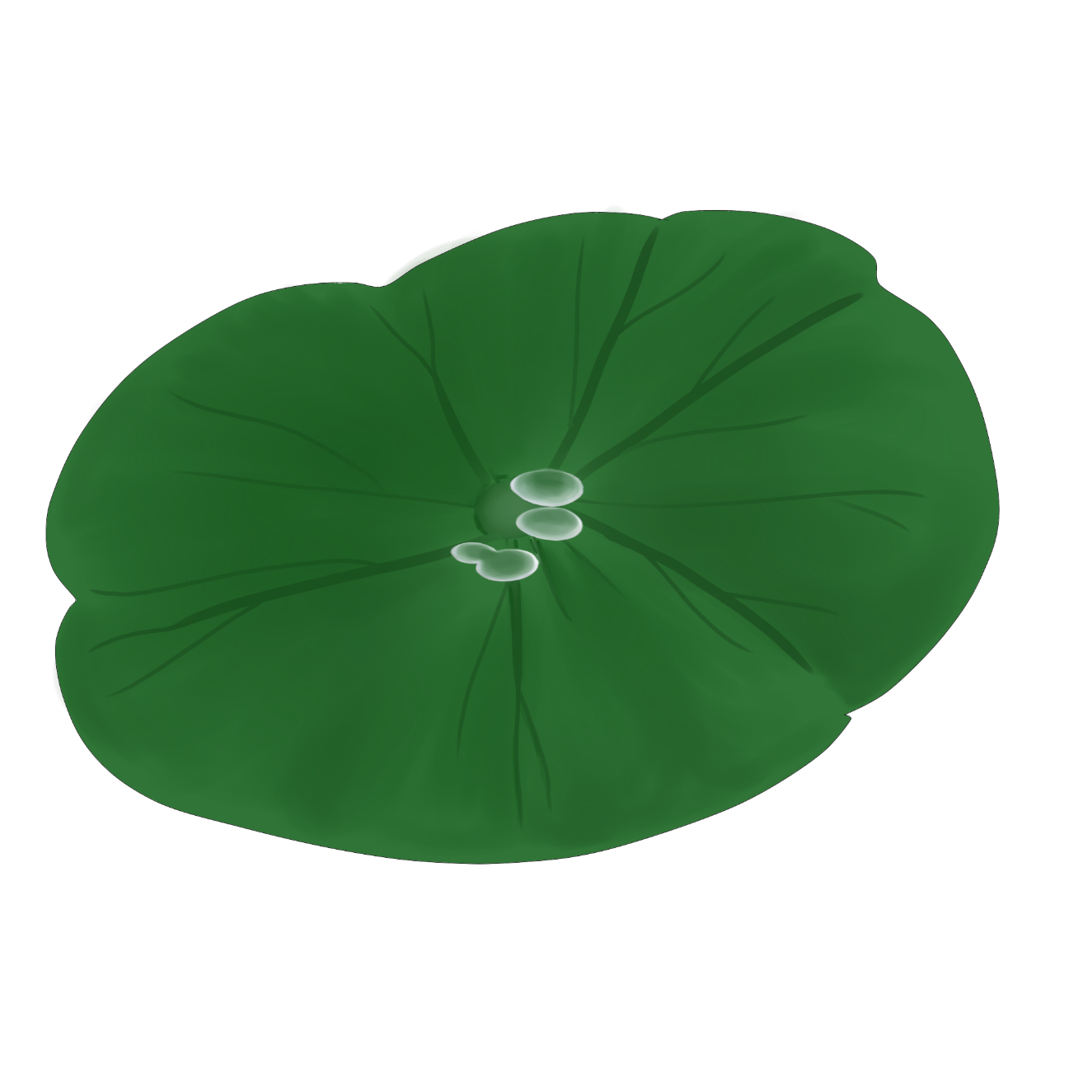 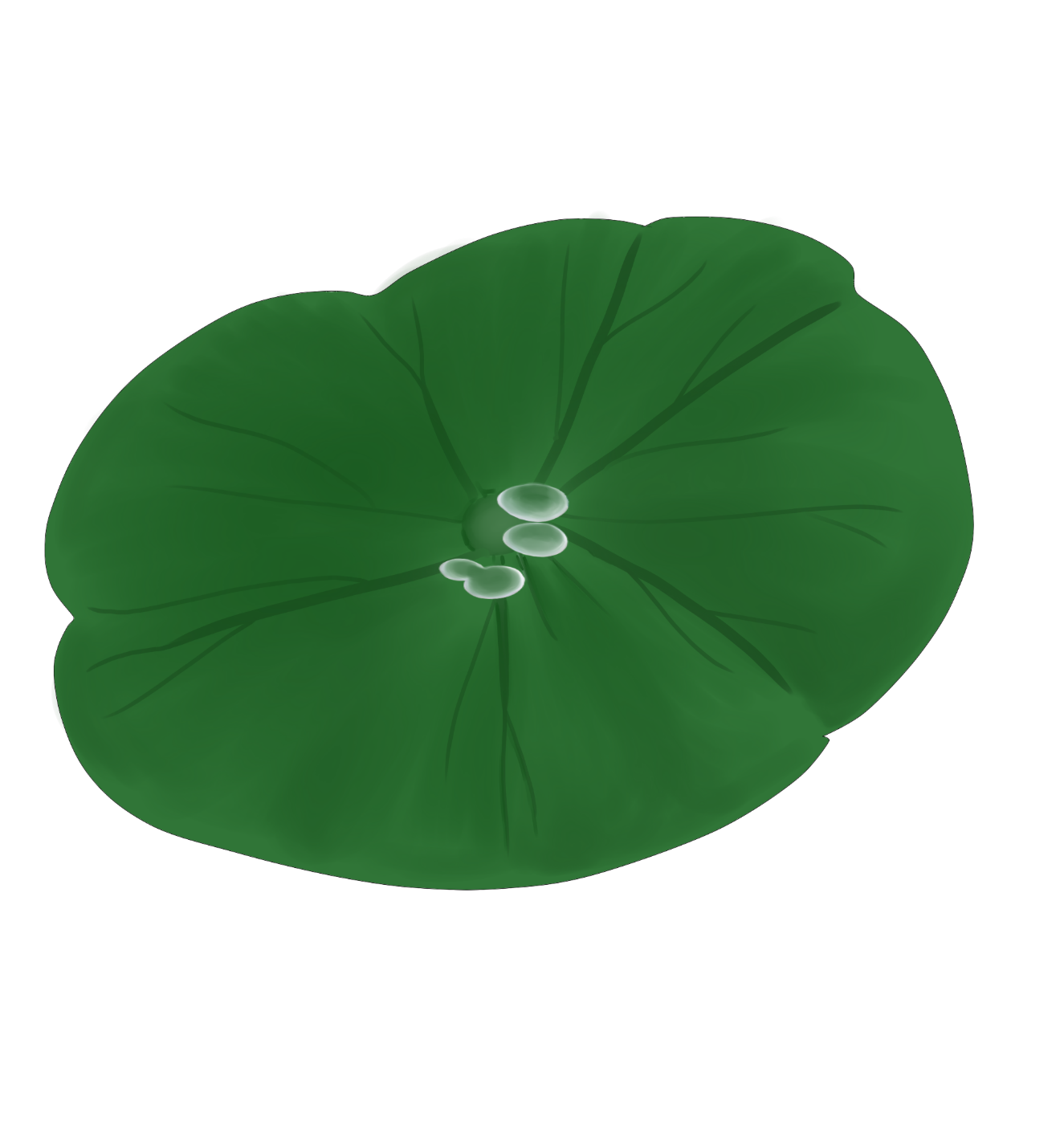 2
12
8
100
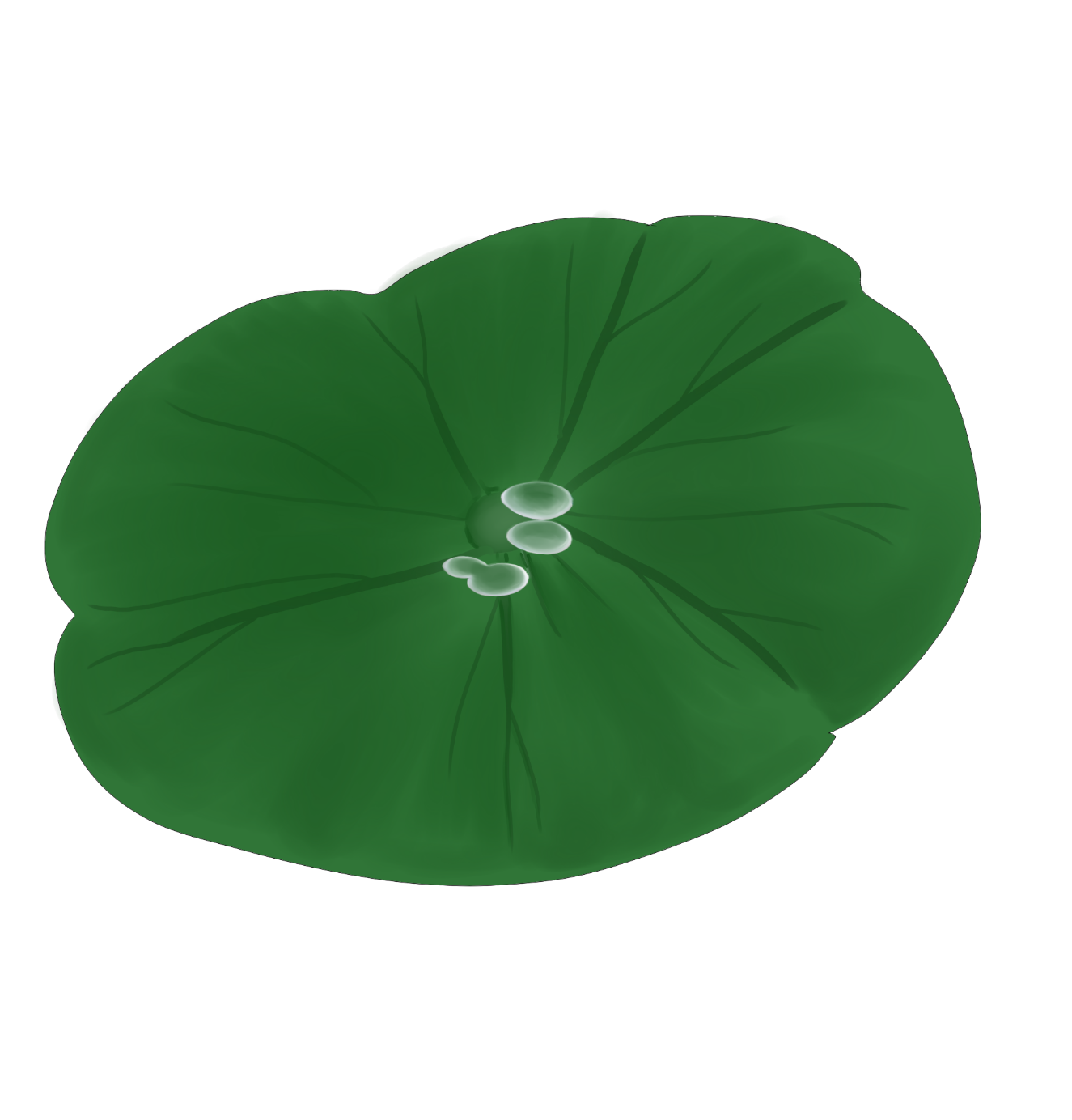 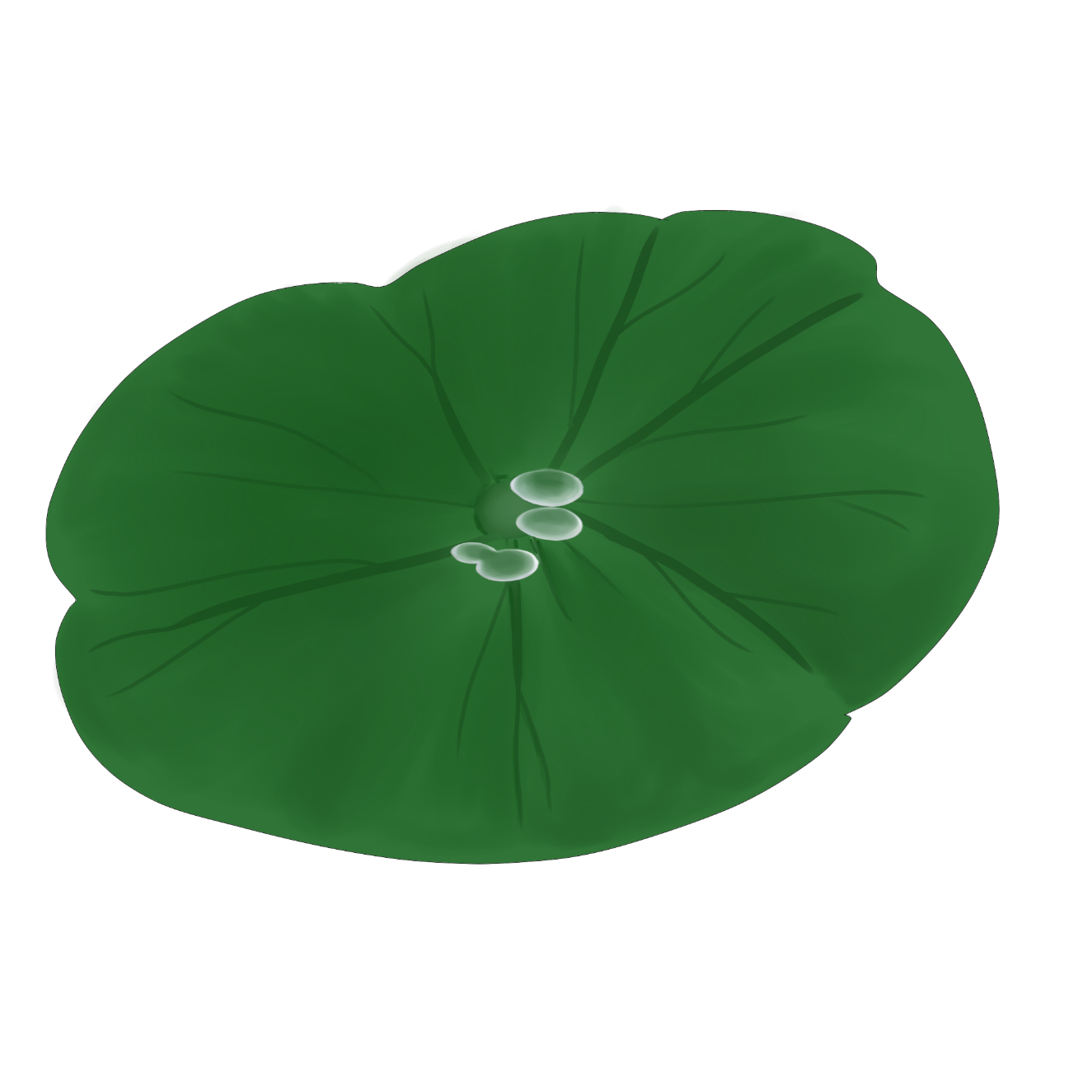 KTUTS
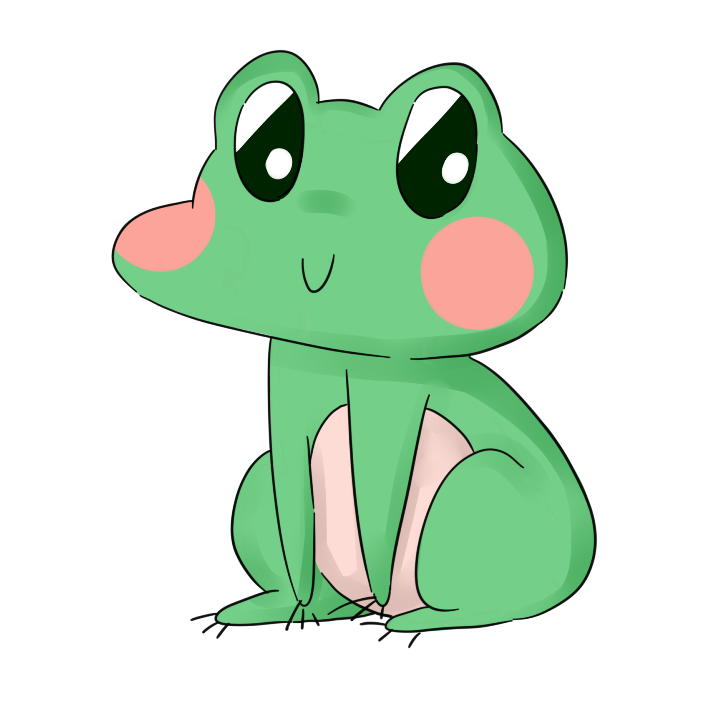 1. Đọc các số đo đại lượng:
1
5
m:
kg:
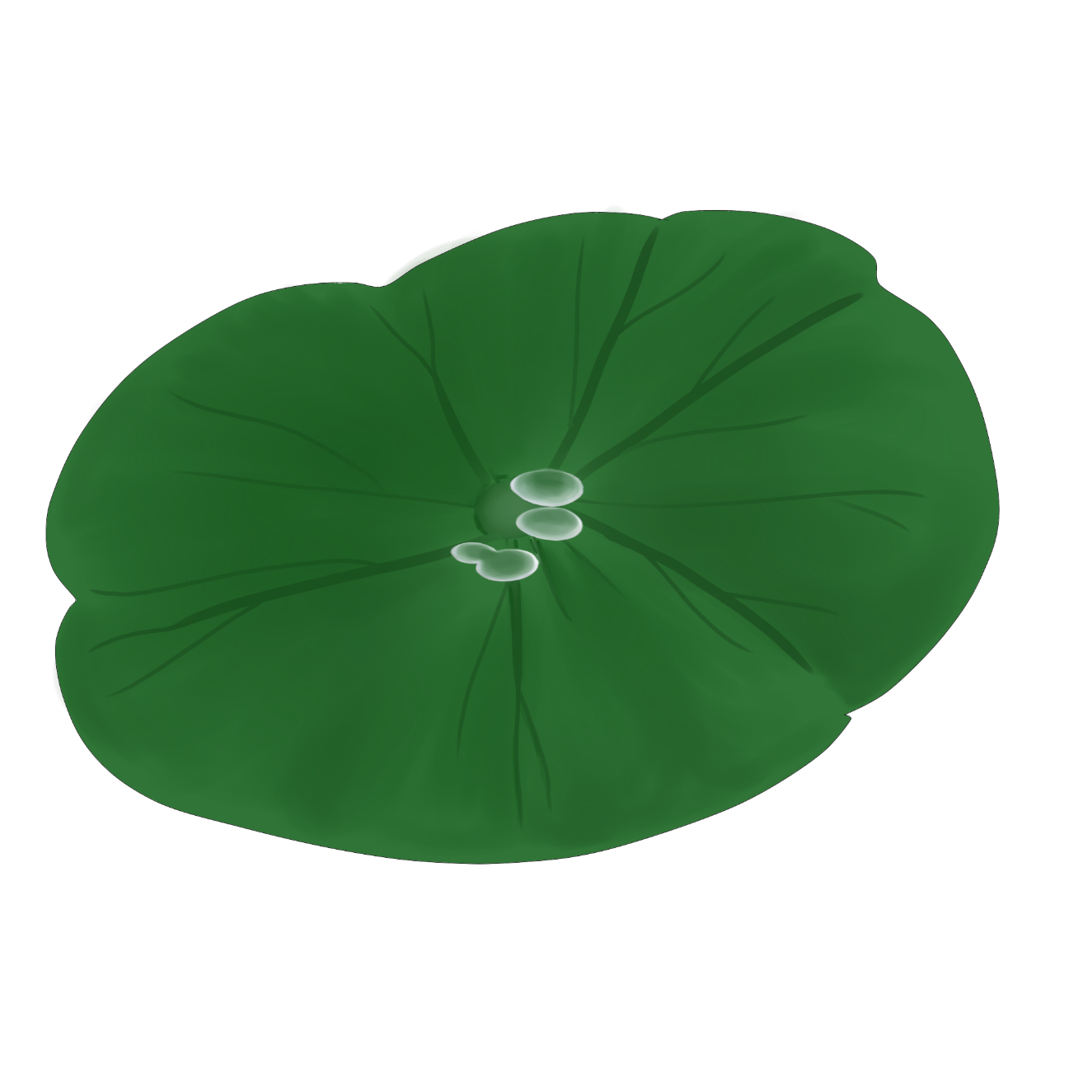 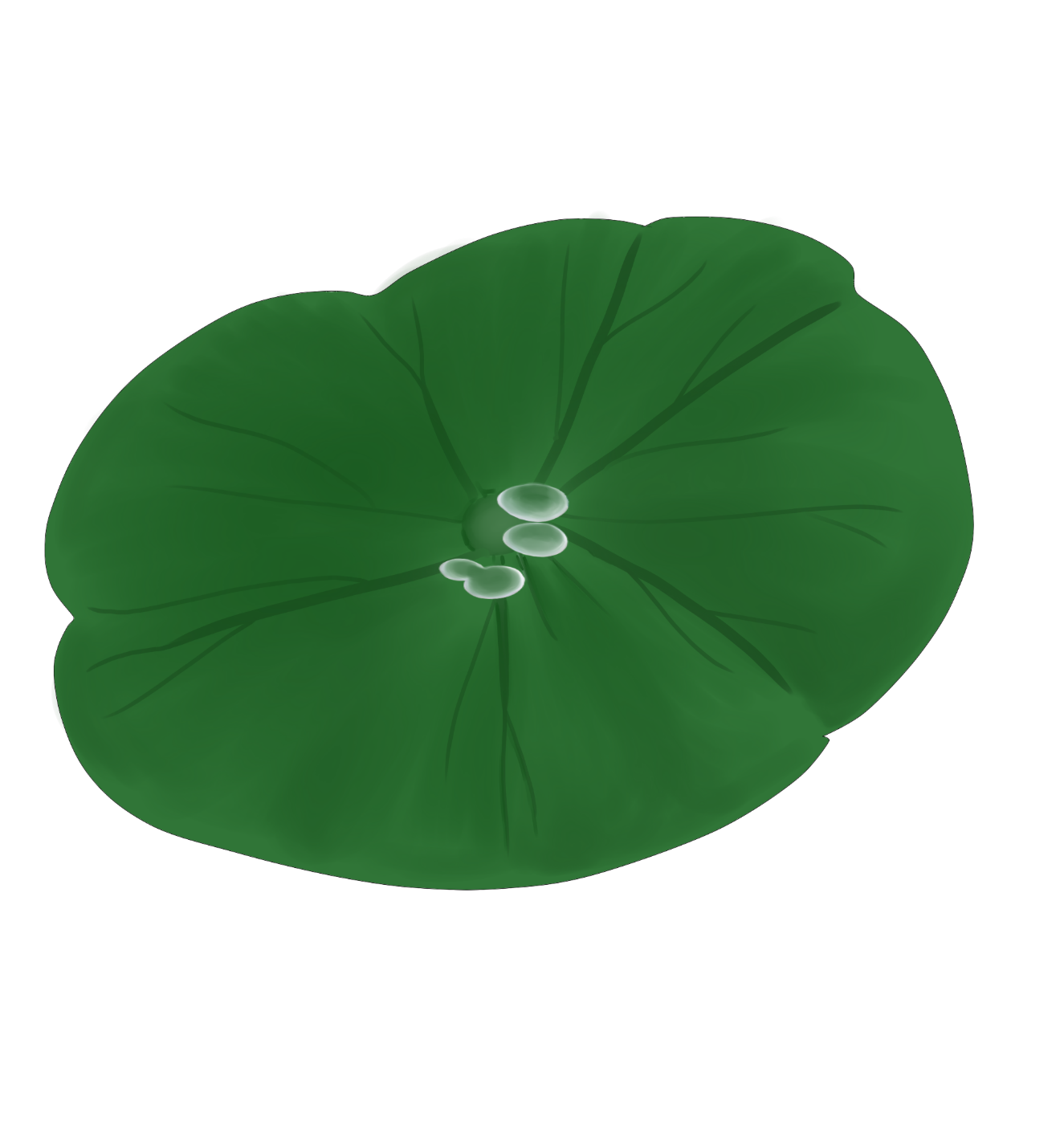 2
8
Năm phần tám mét
Một phần hai ki-lô-gam
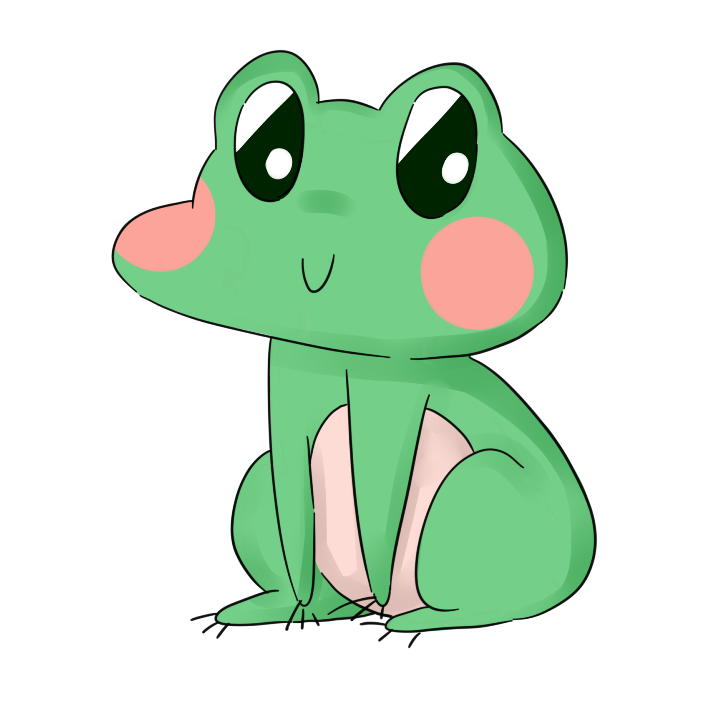 1. Đọc các số đo đại lượng:
19
6
giờ:
m:
100
12
Sáu phần một trăm mét
Mười chín phần mười hai giờ
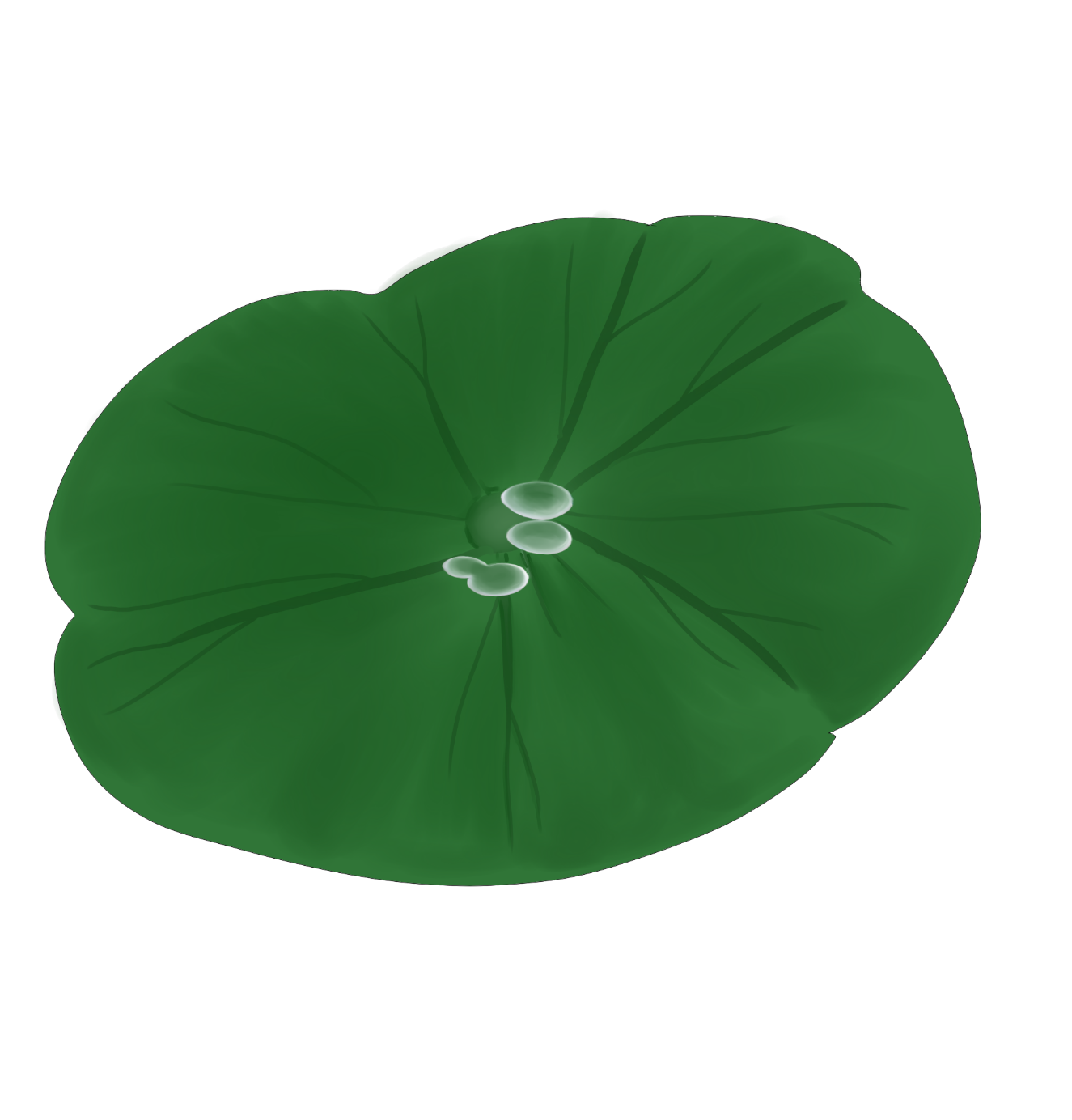 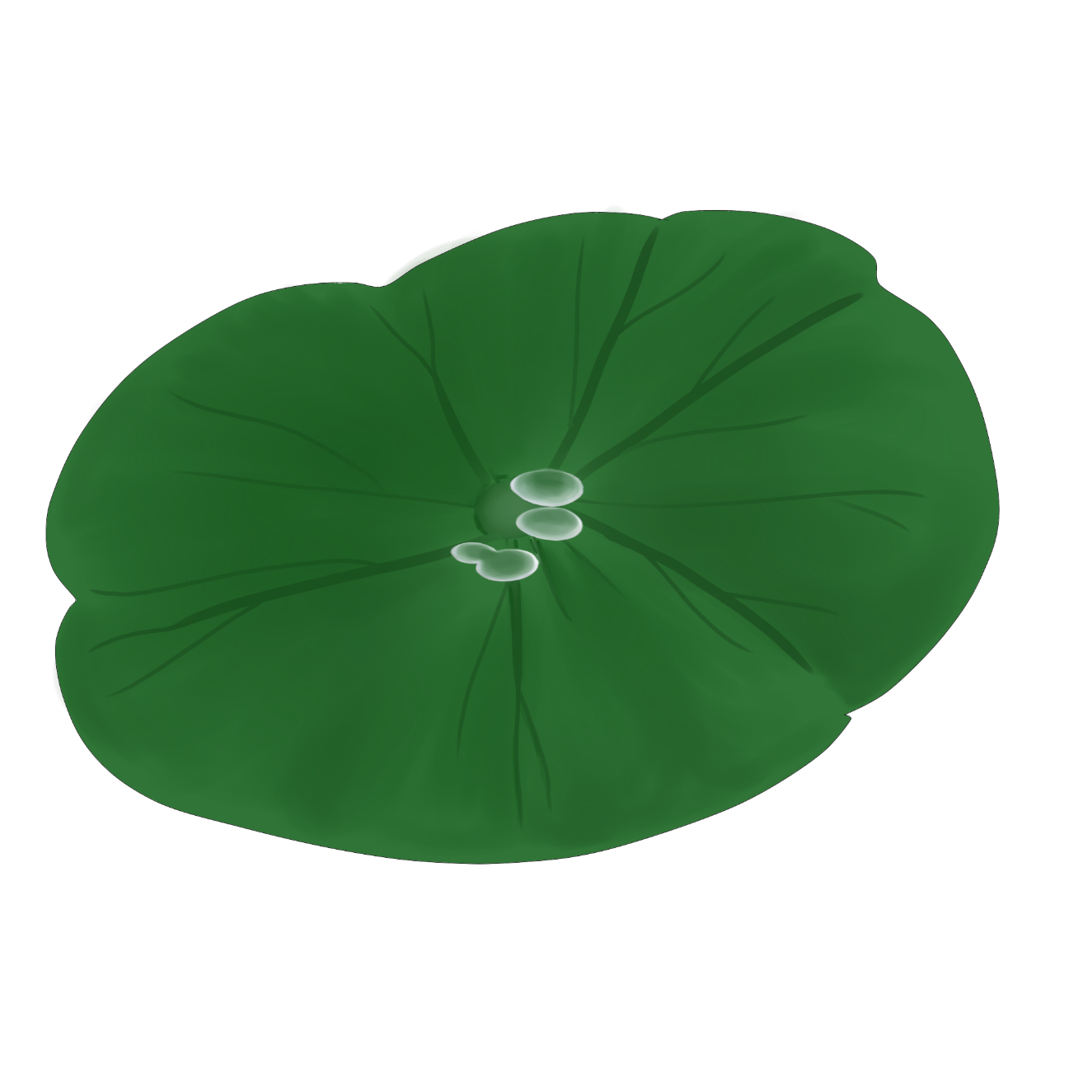 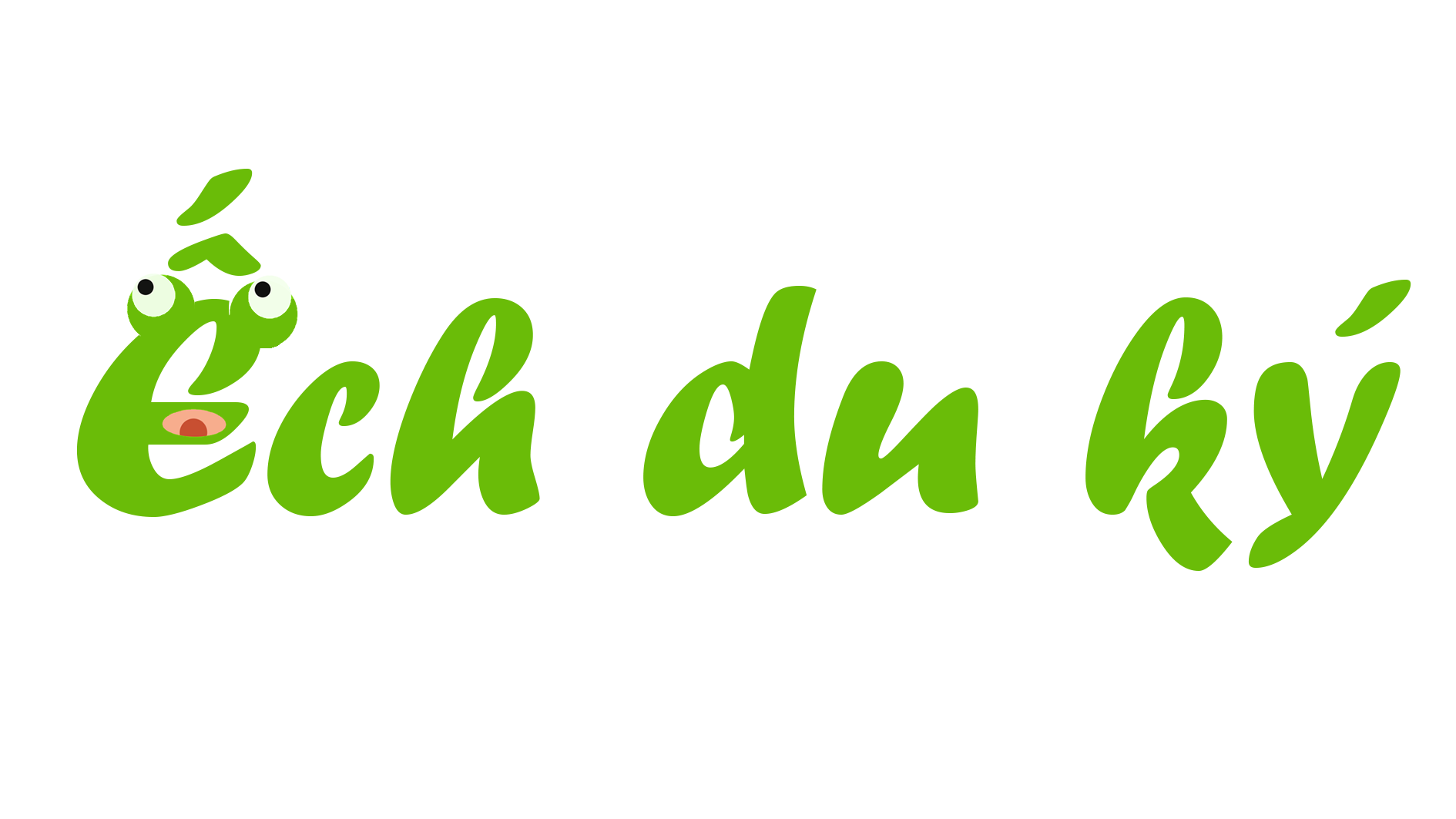 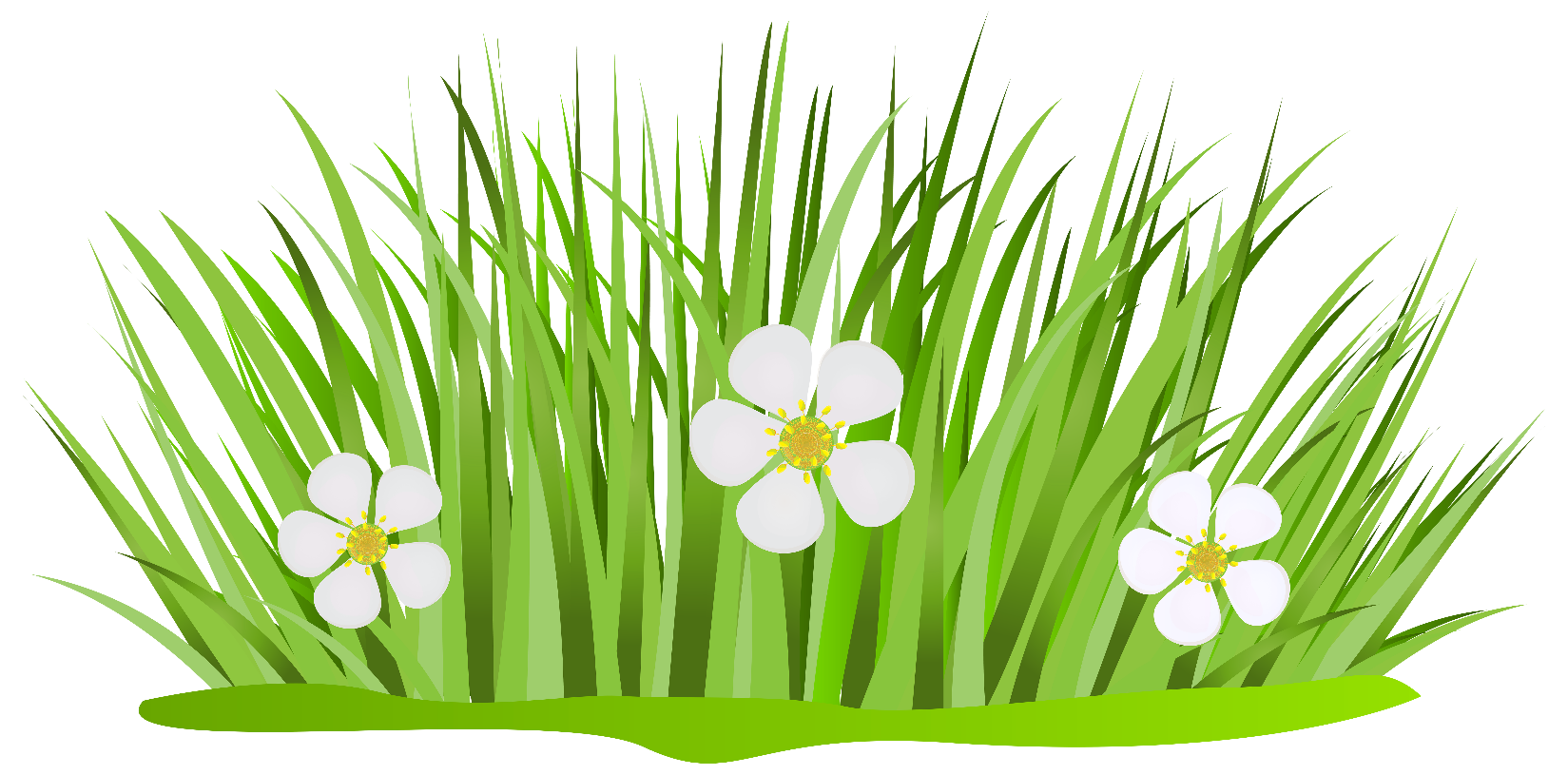 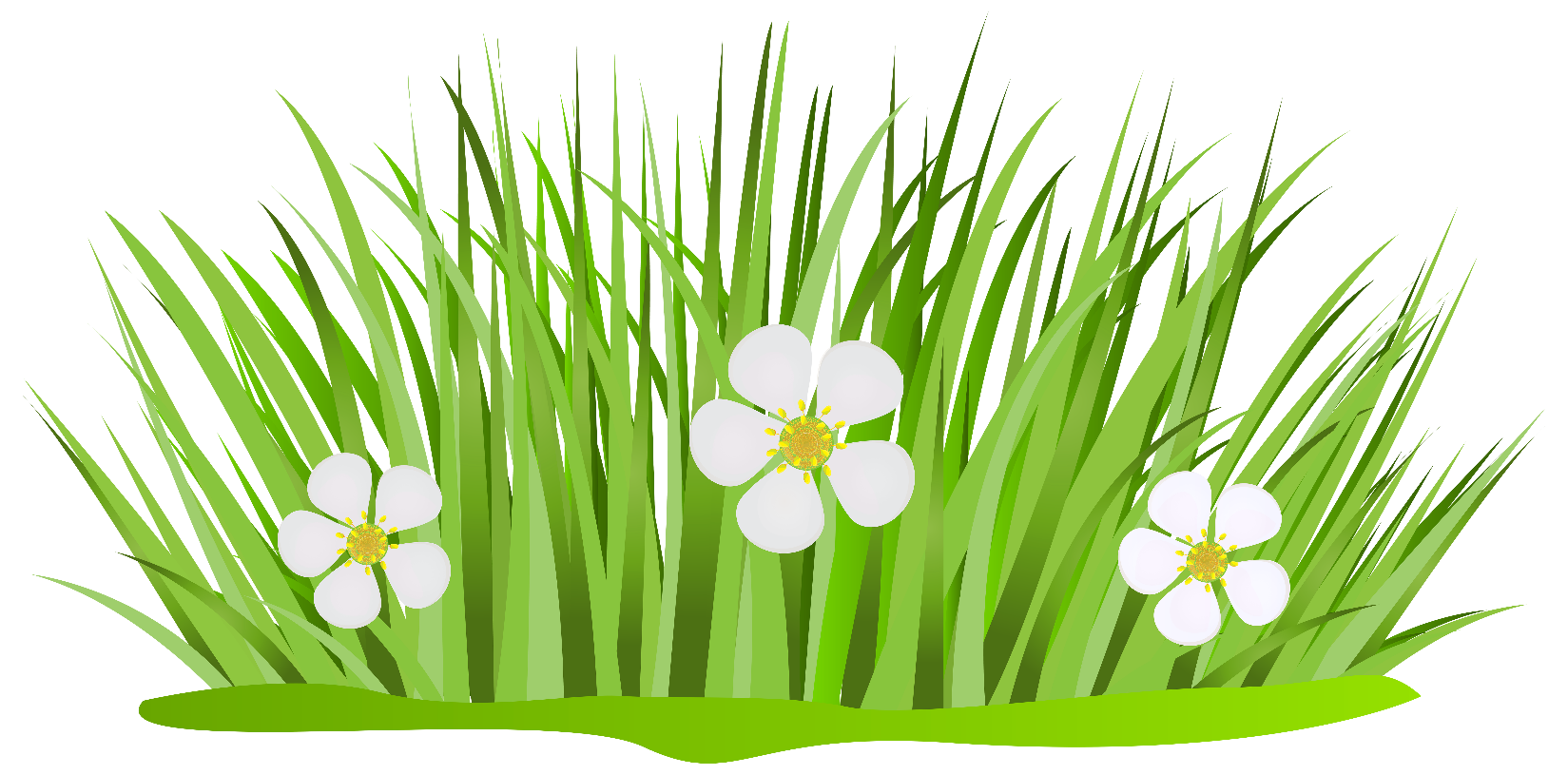 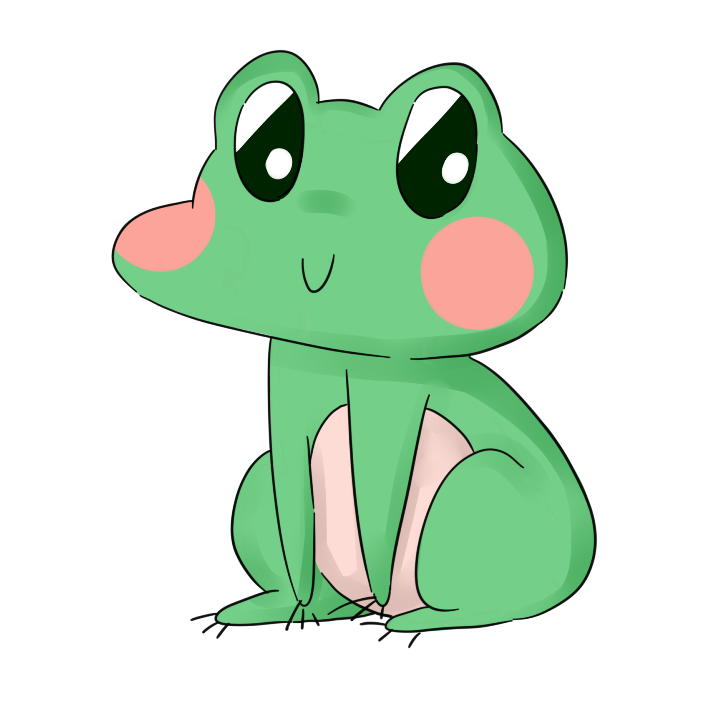 KTUTS
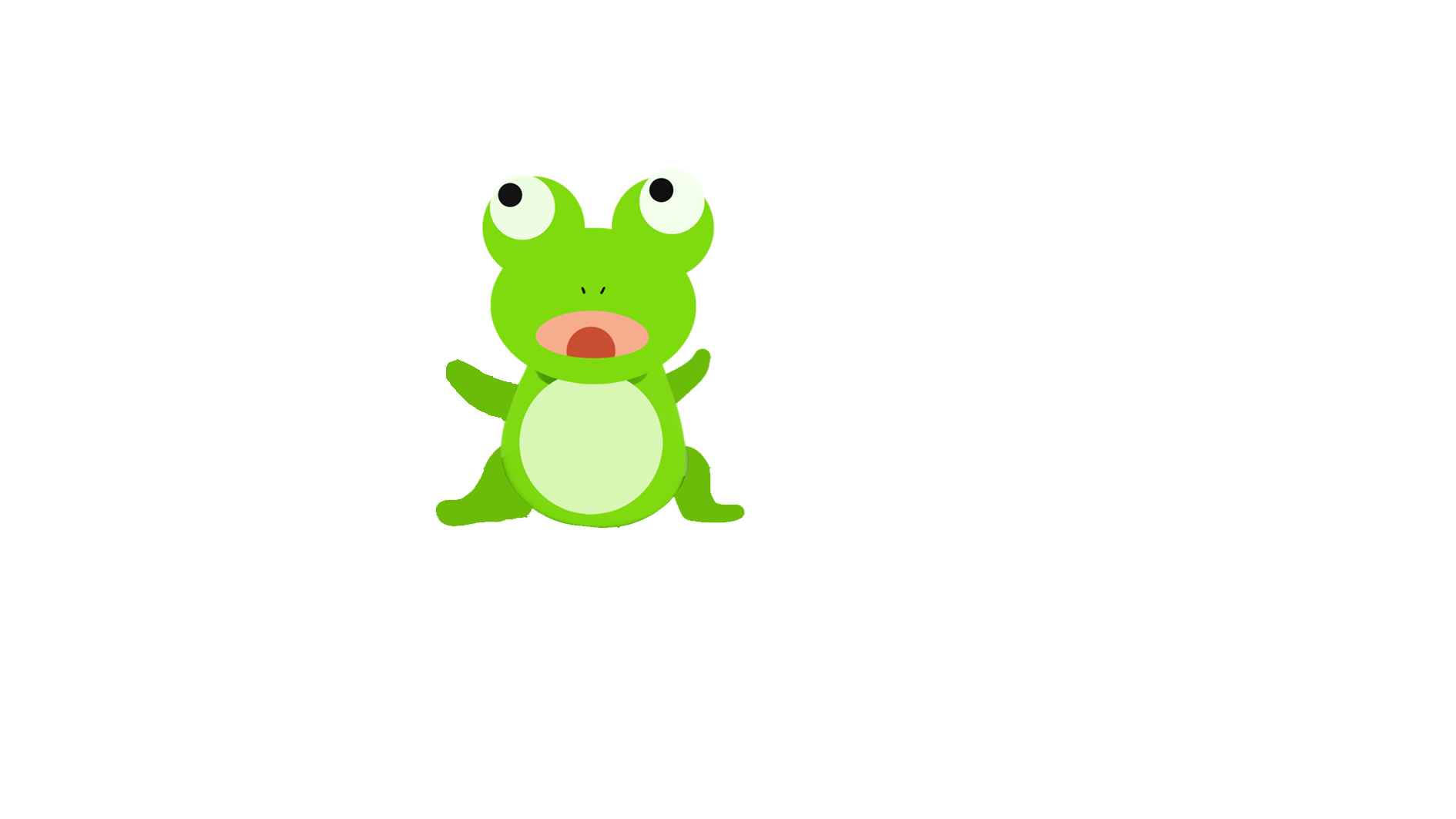 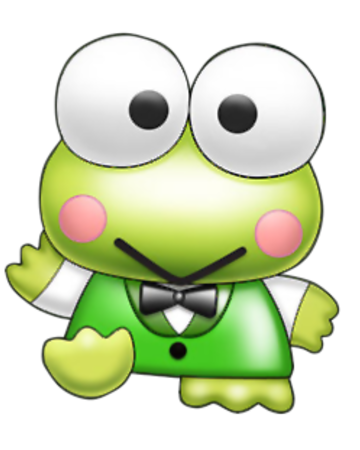 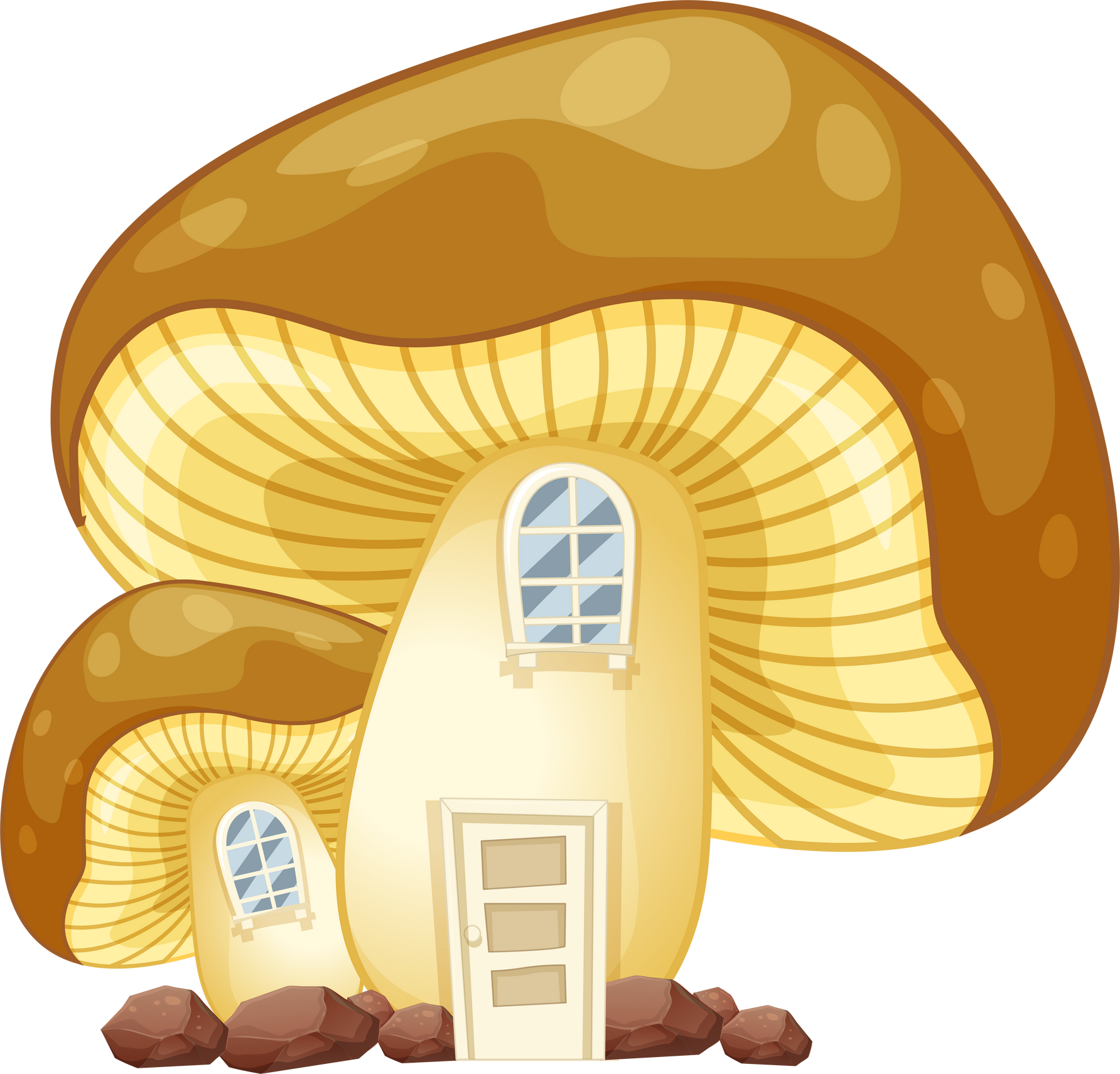 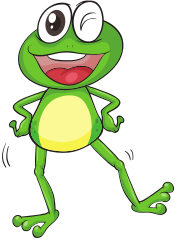 KTUTS
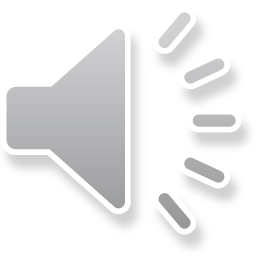 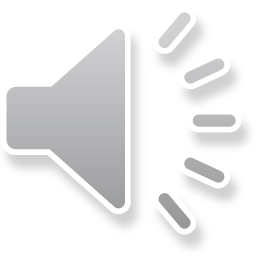 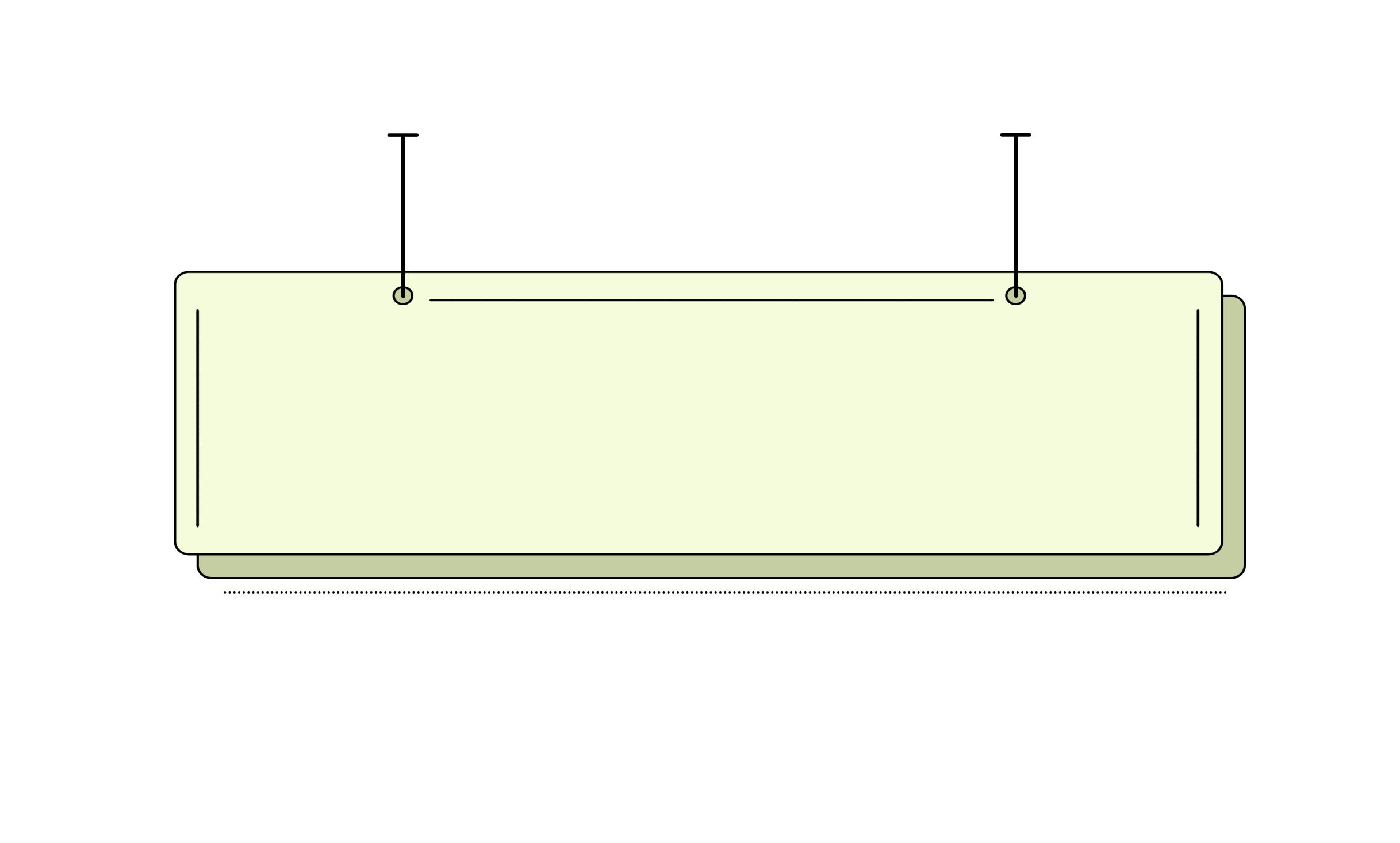 2. Viết các phân số
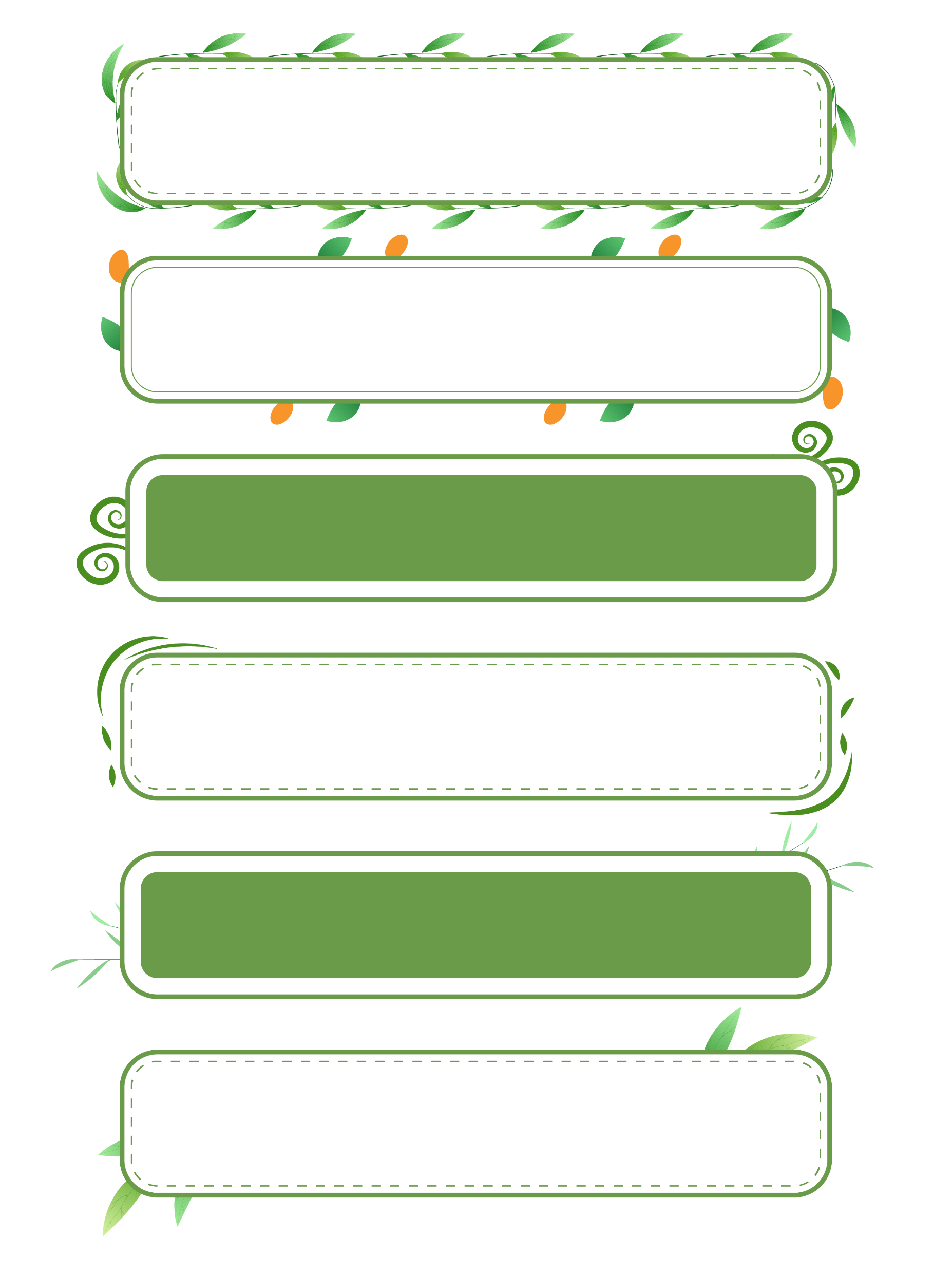 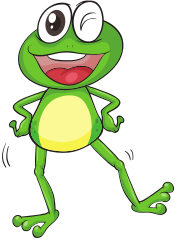 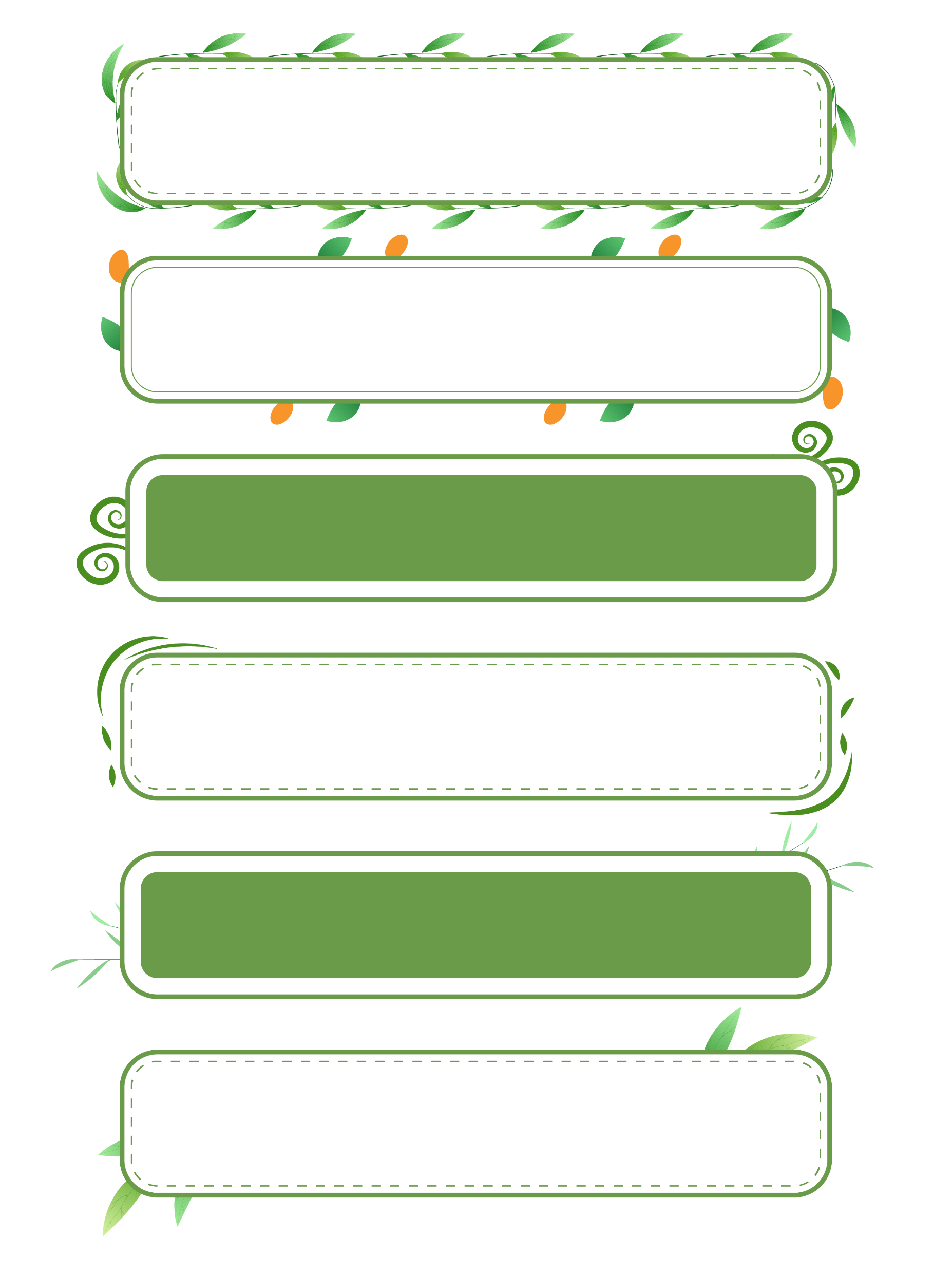 Một phần tư
Sáu phần mười
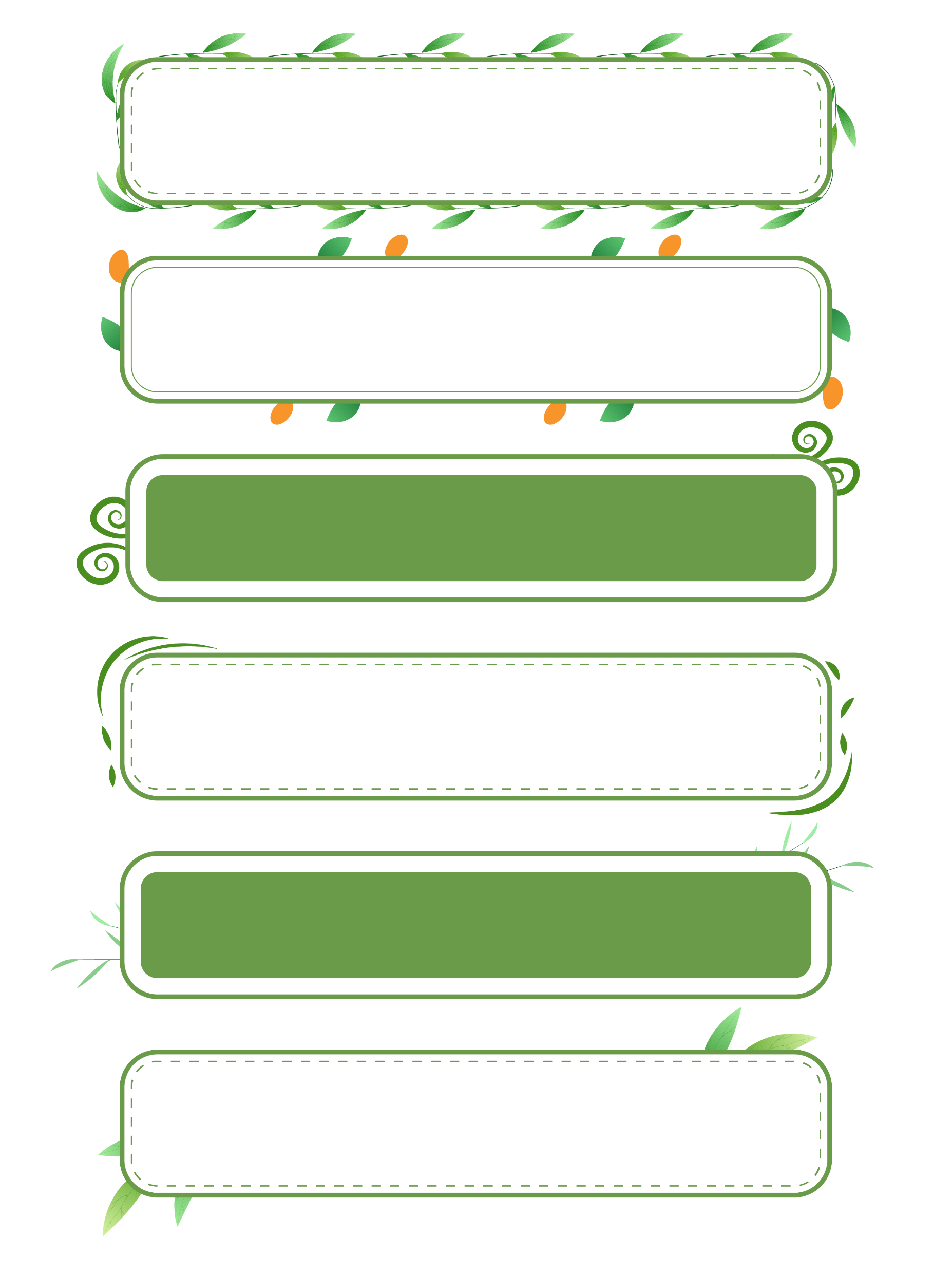 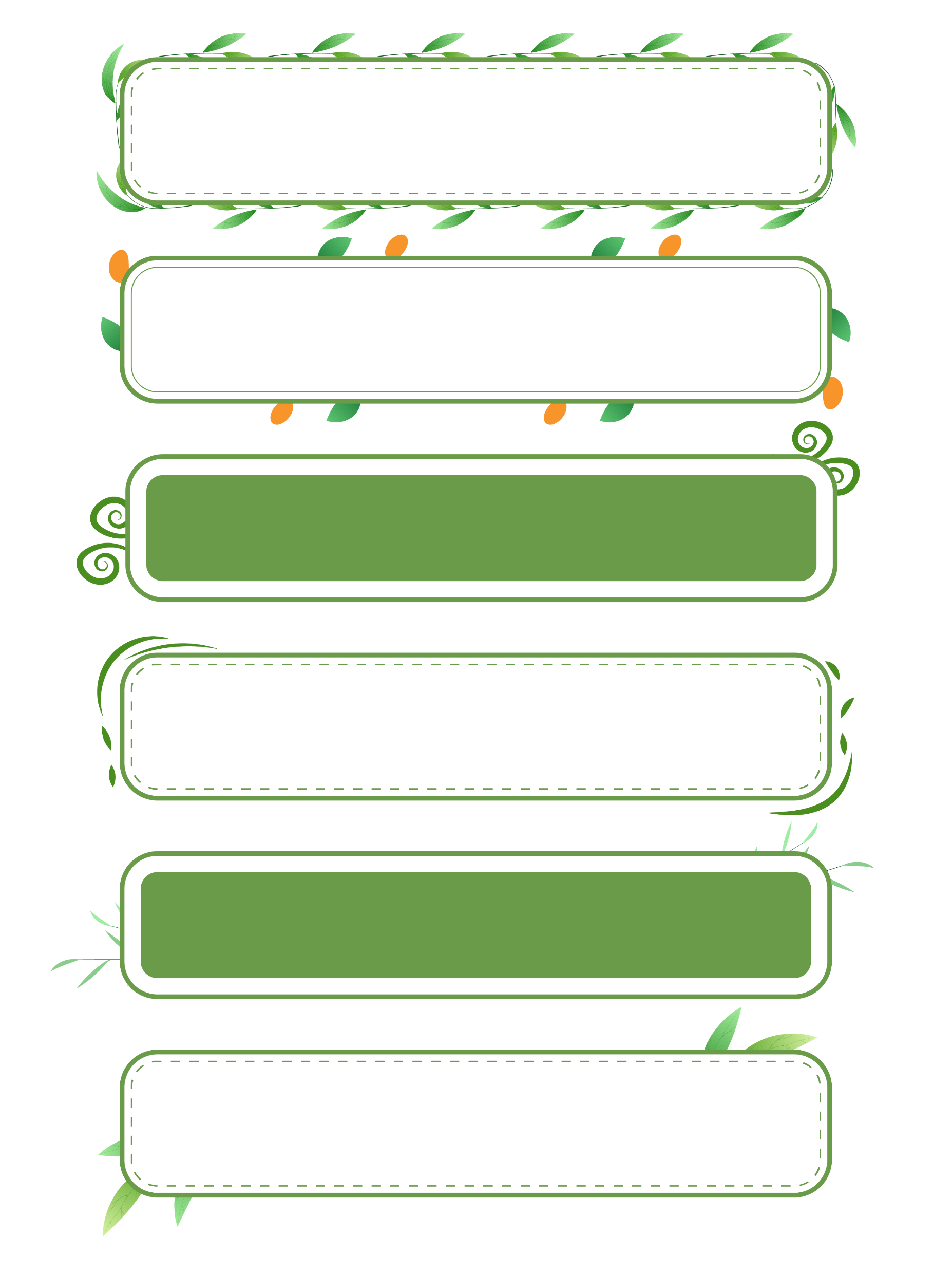 Bảy mươi hai phần một trăm
Mười tám phần tám mươi lăm
KTUTS
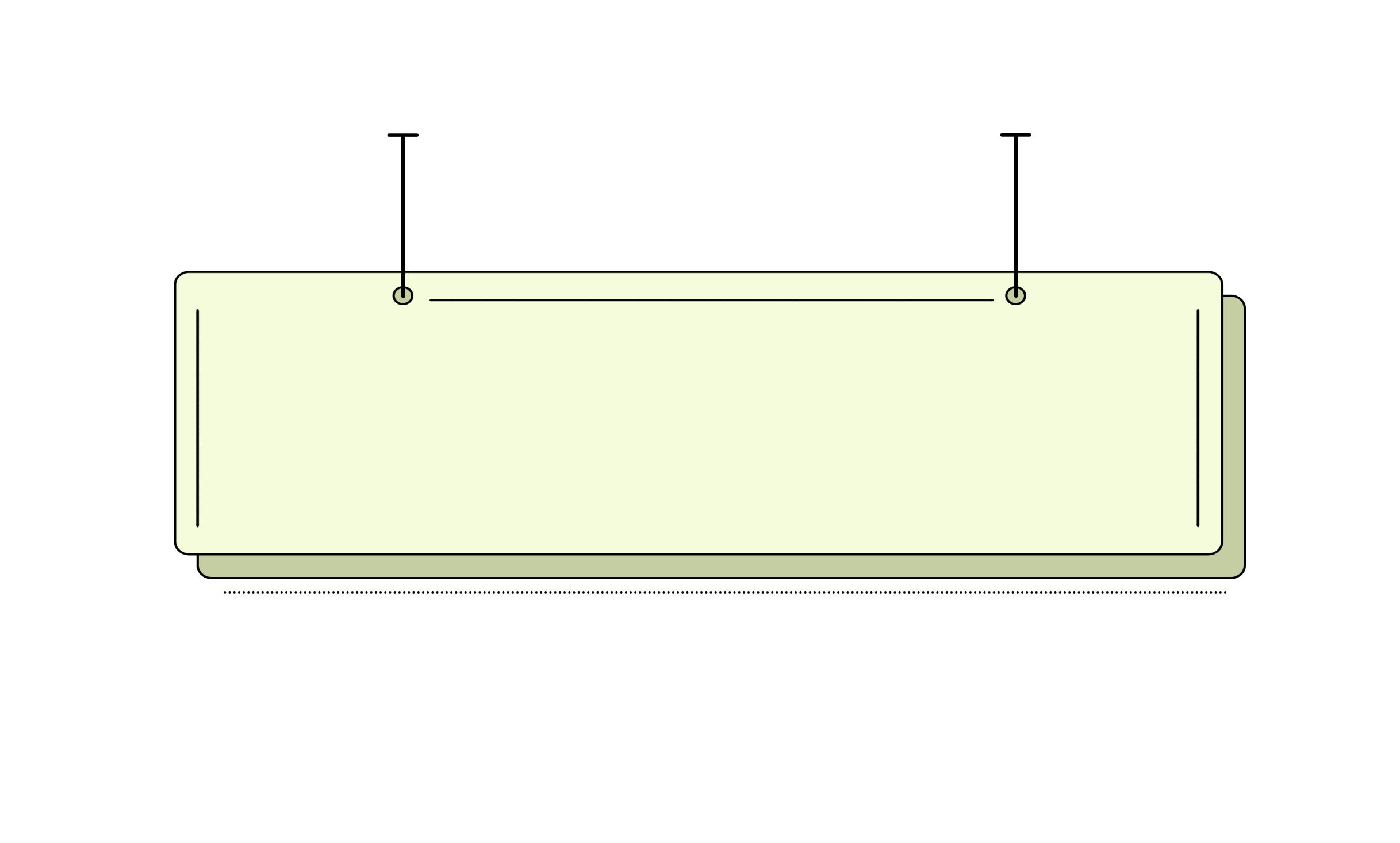 2. Viết các phân số
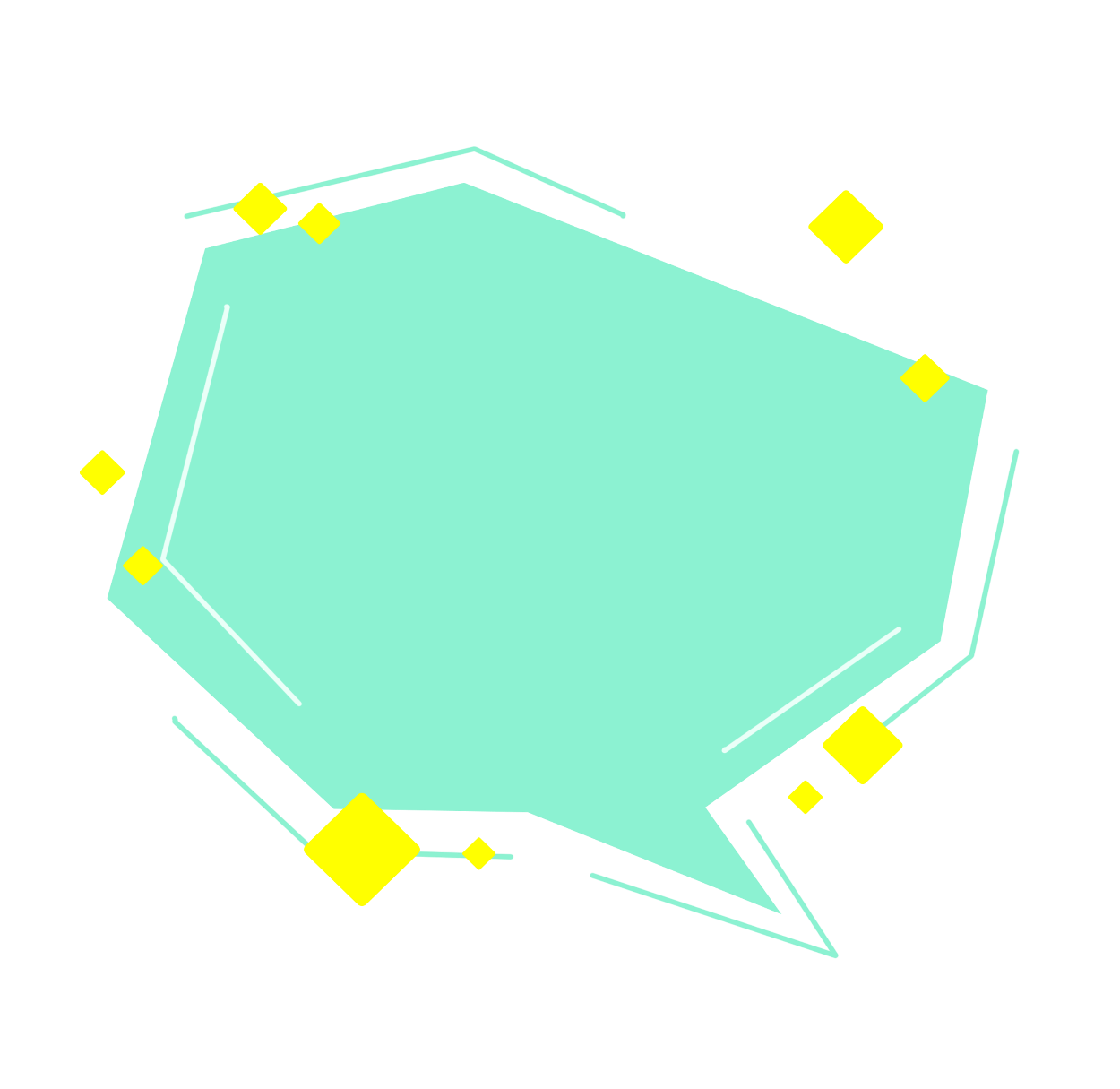 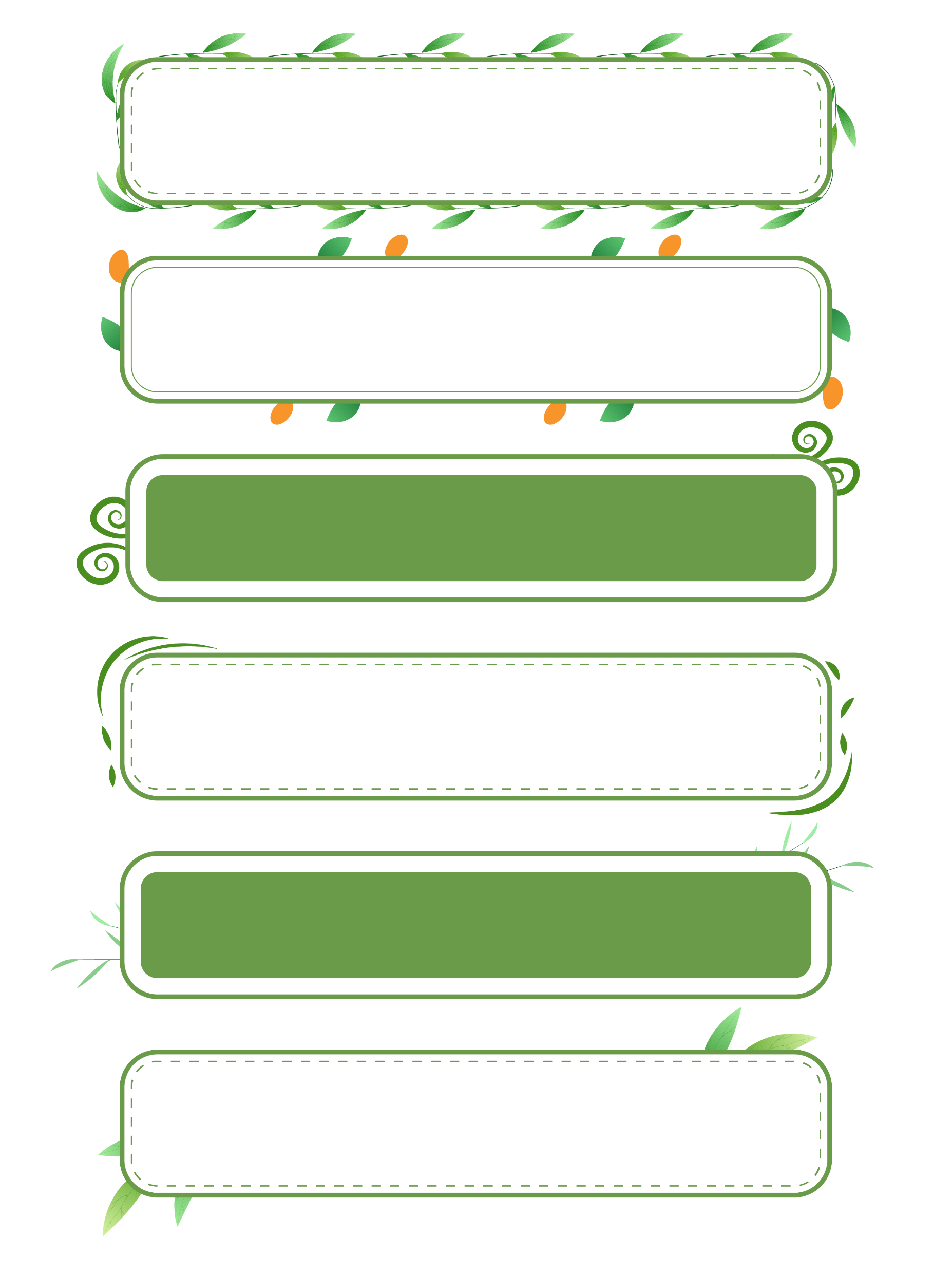 1
6
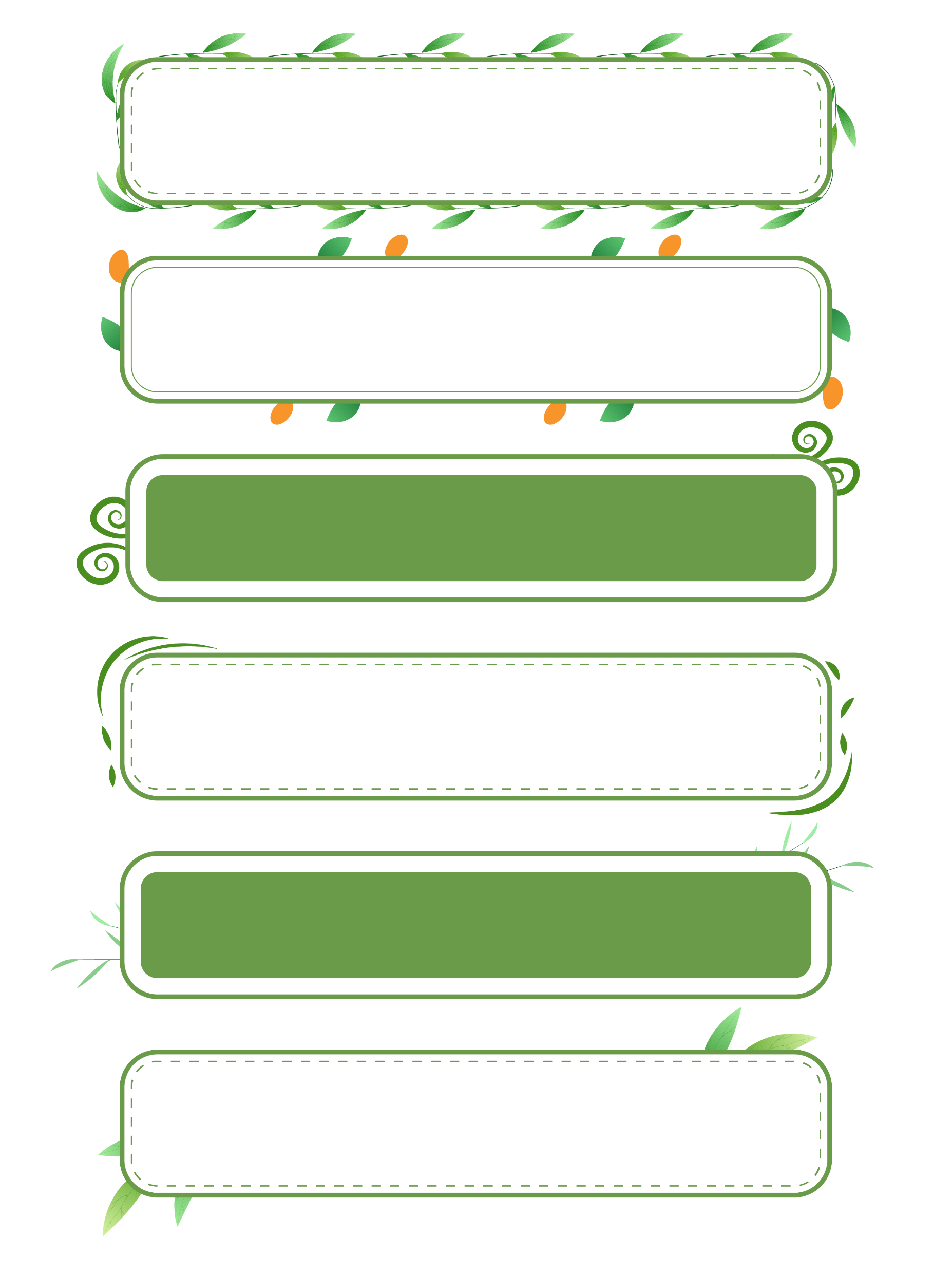 Một phần tư
Sáu phần mười
4
10
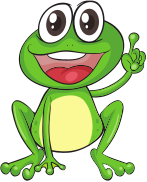 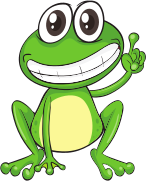 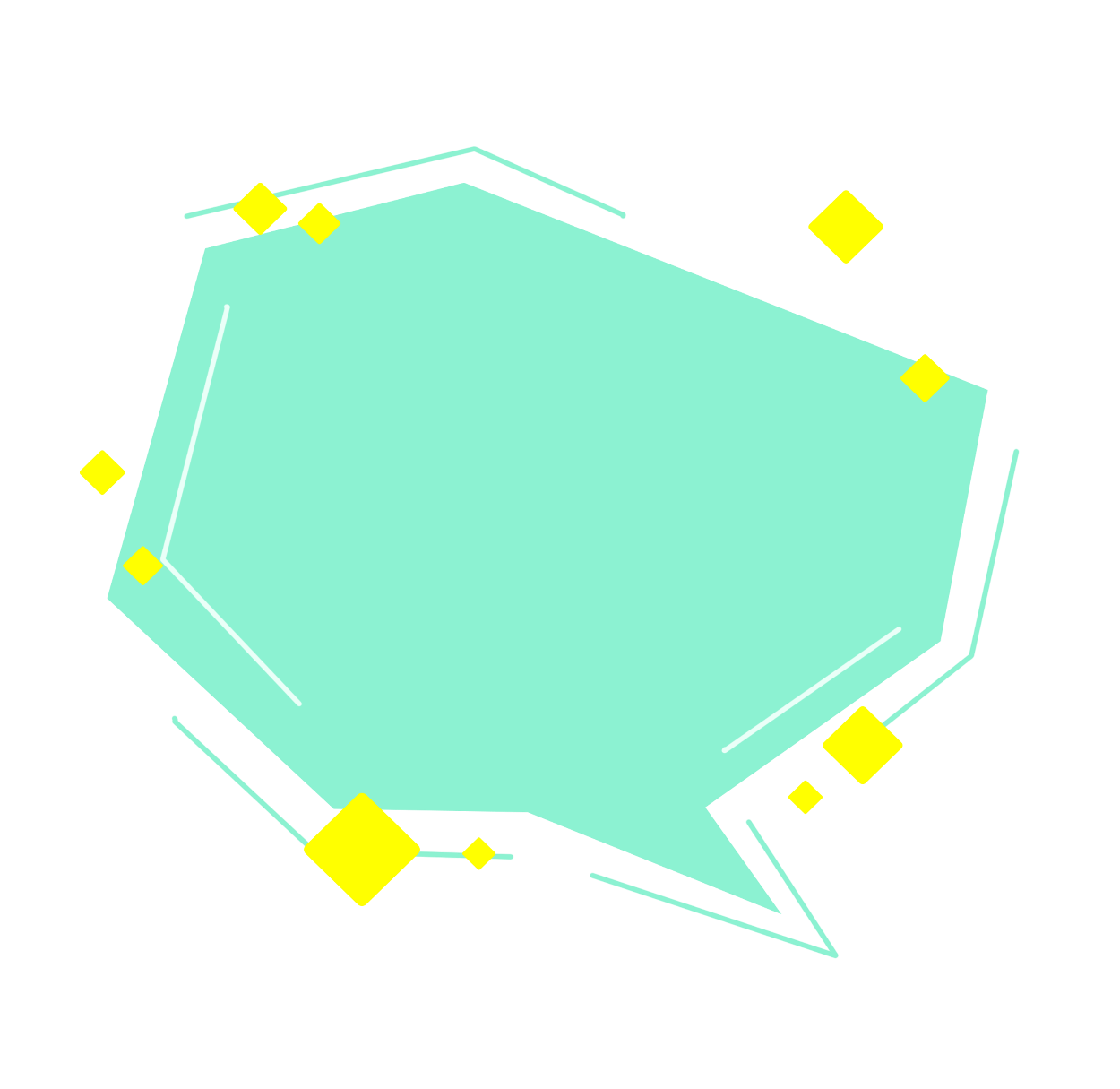 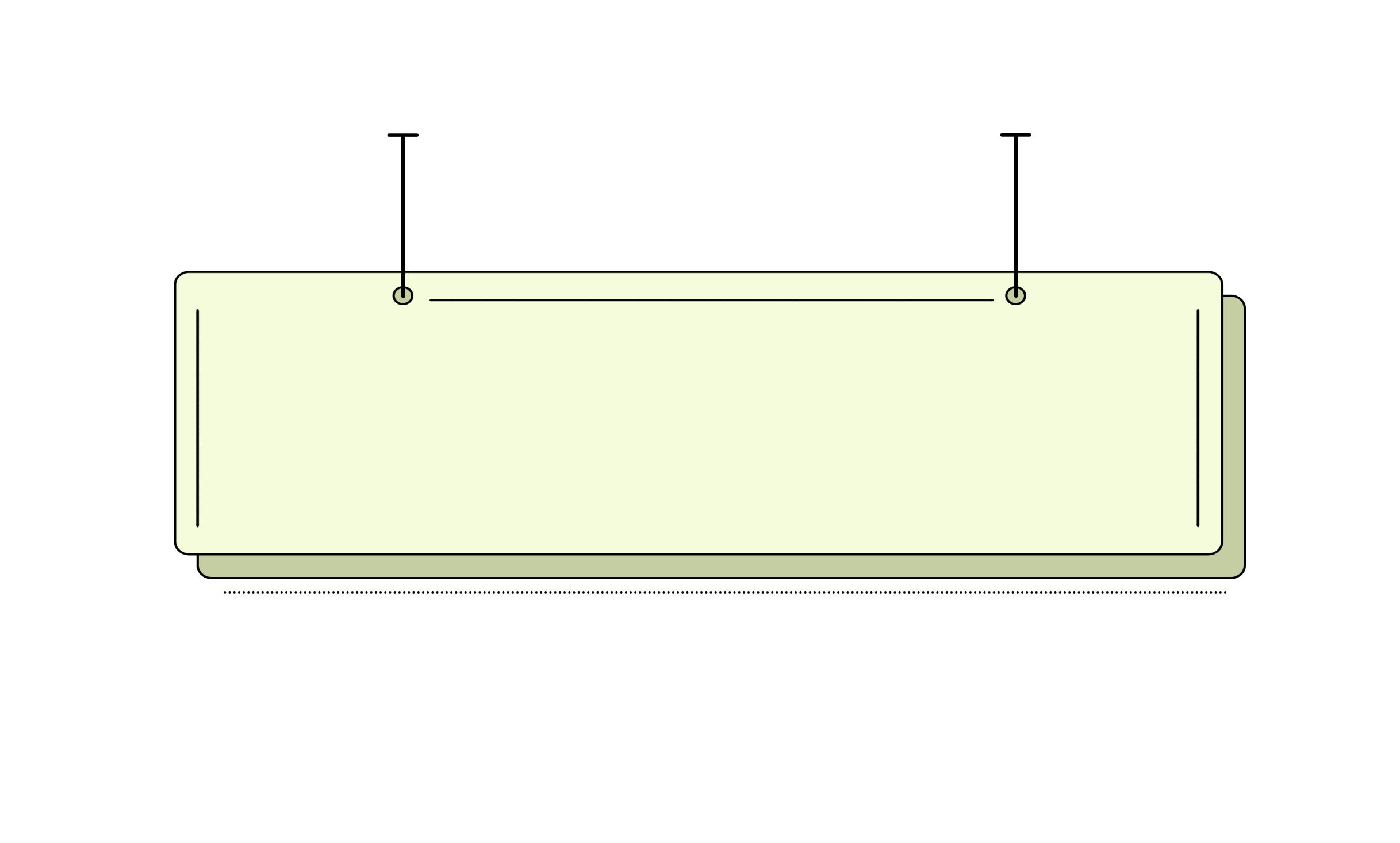 2. Viết các phân số
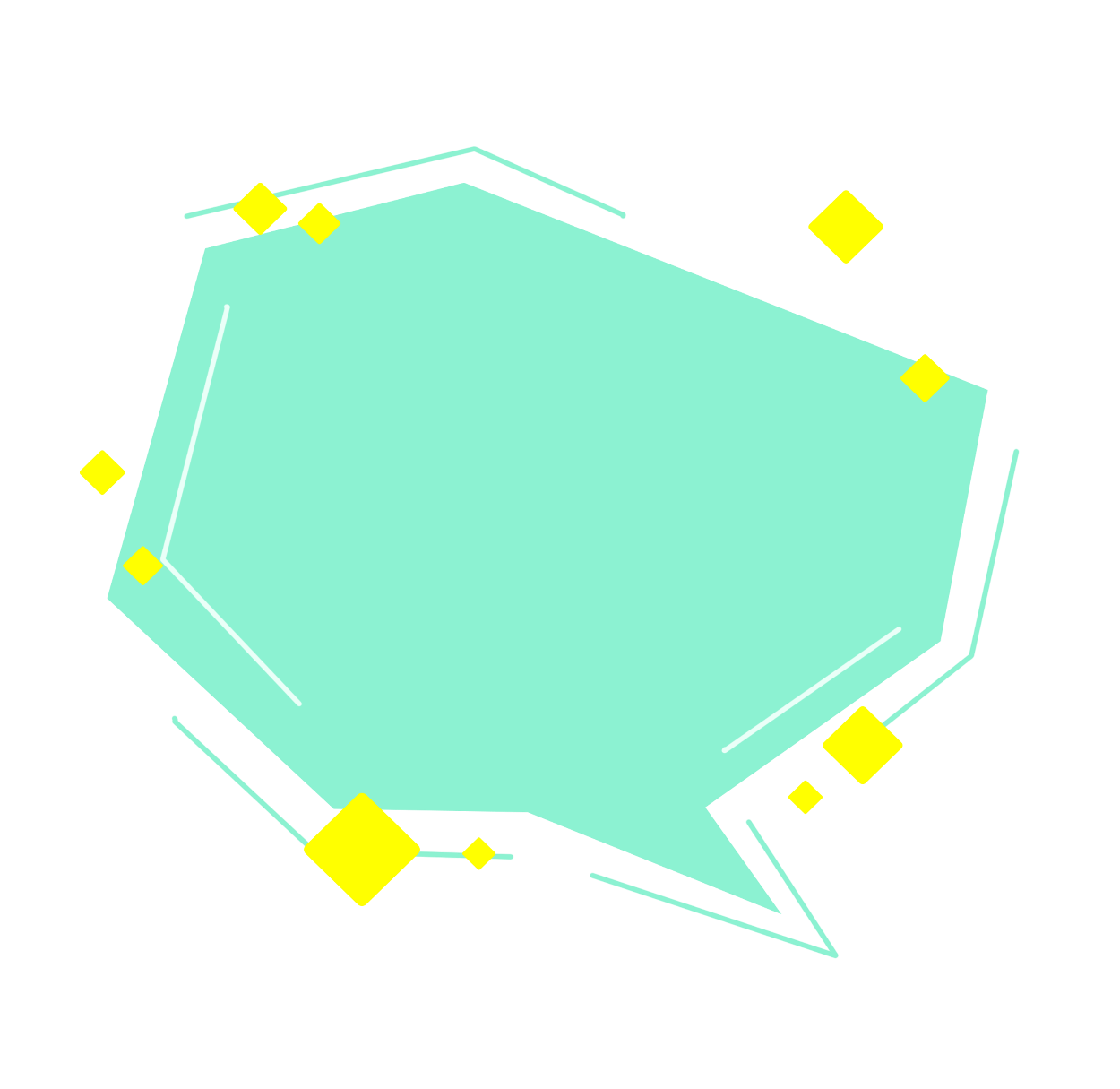 18
72
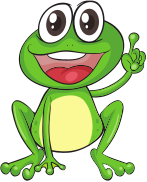 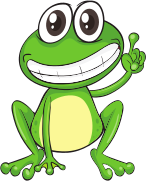 85
100
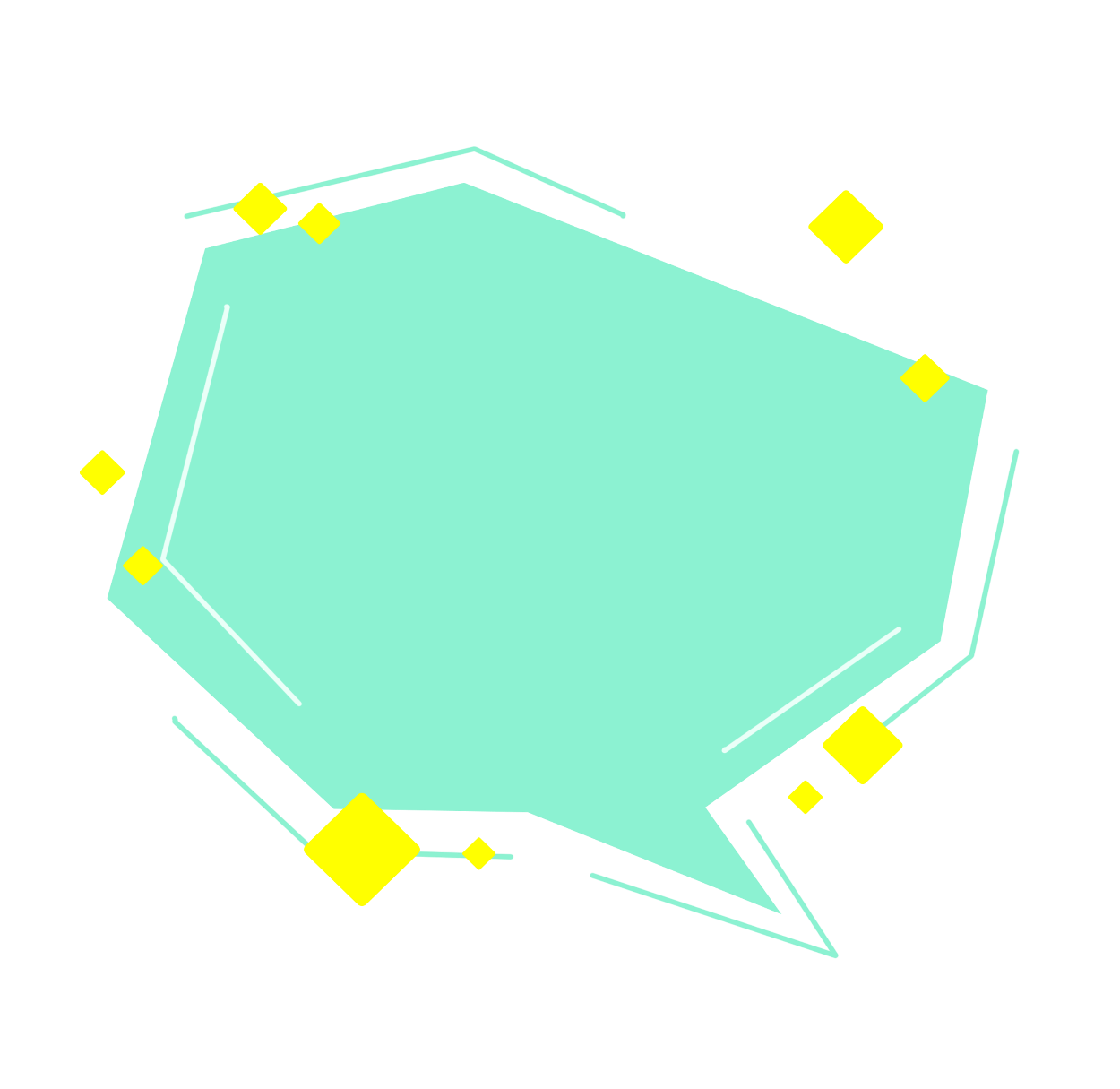 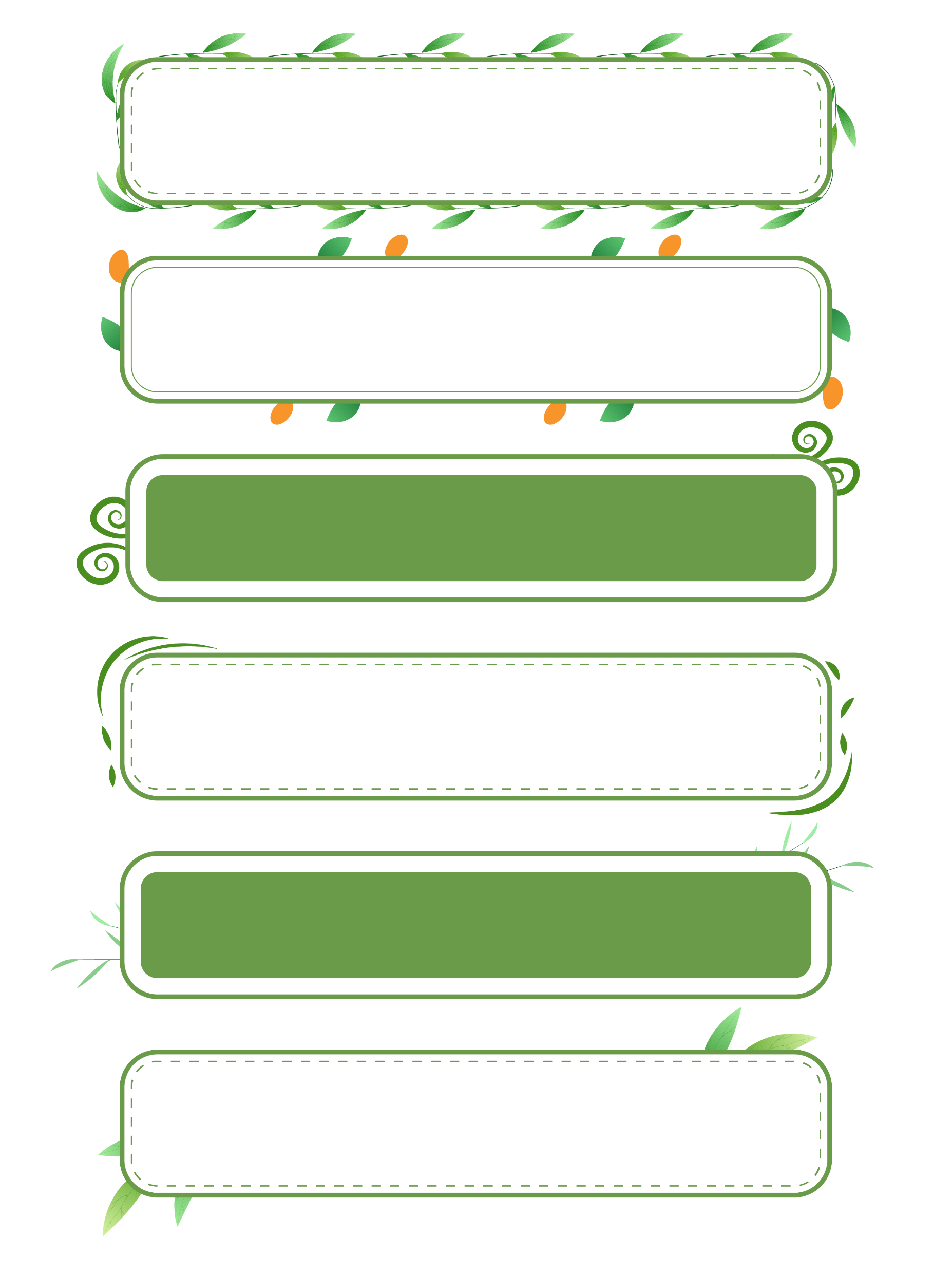 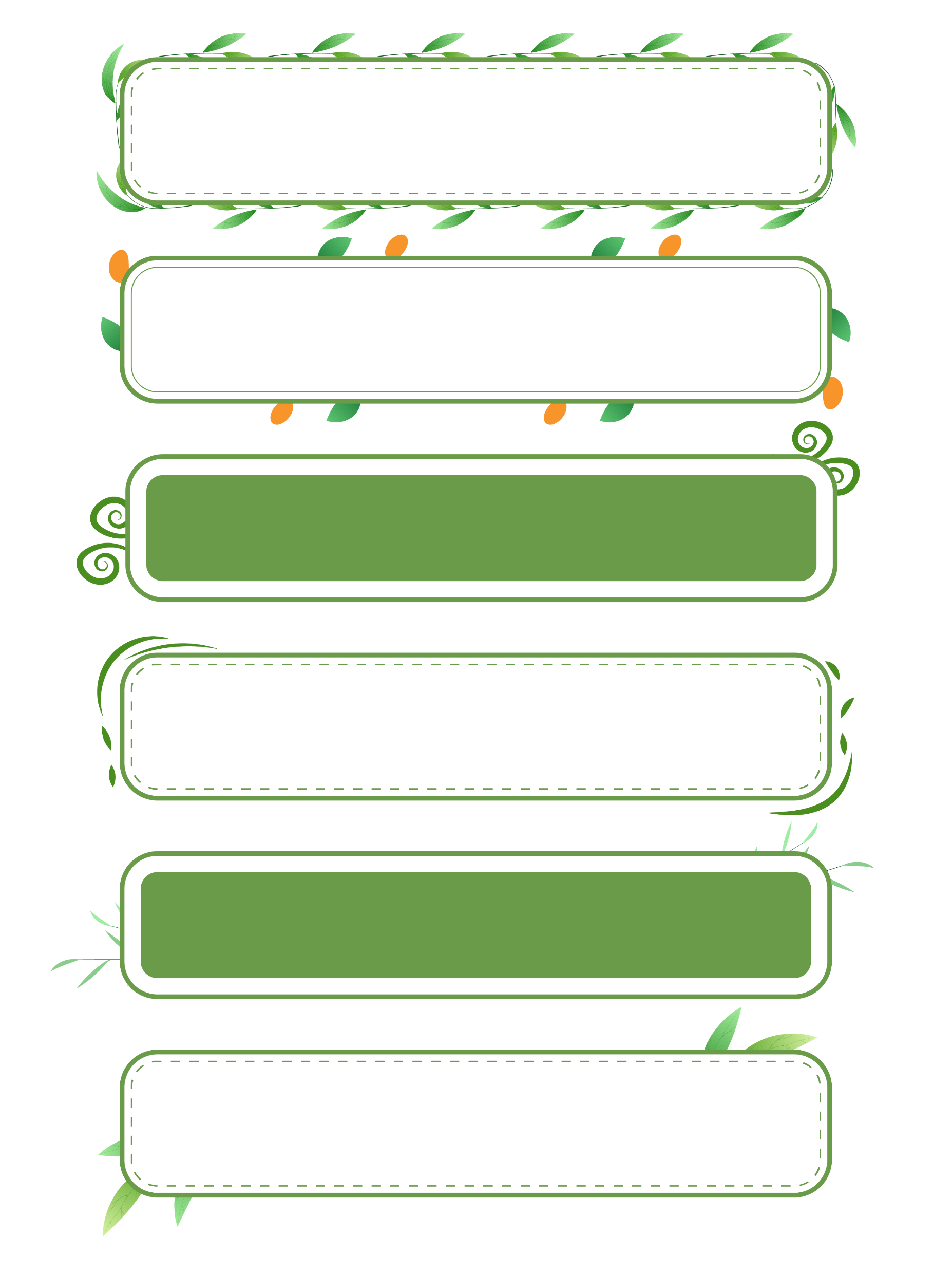 Bảy mươi hai phần một trăm
Mười tám phần tám mươi lăm
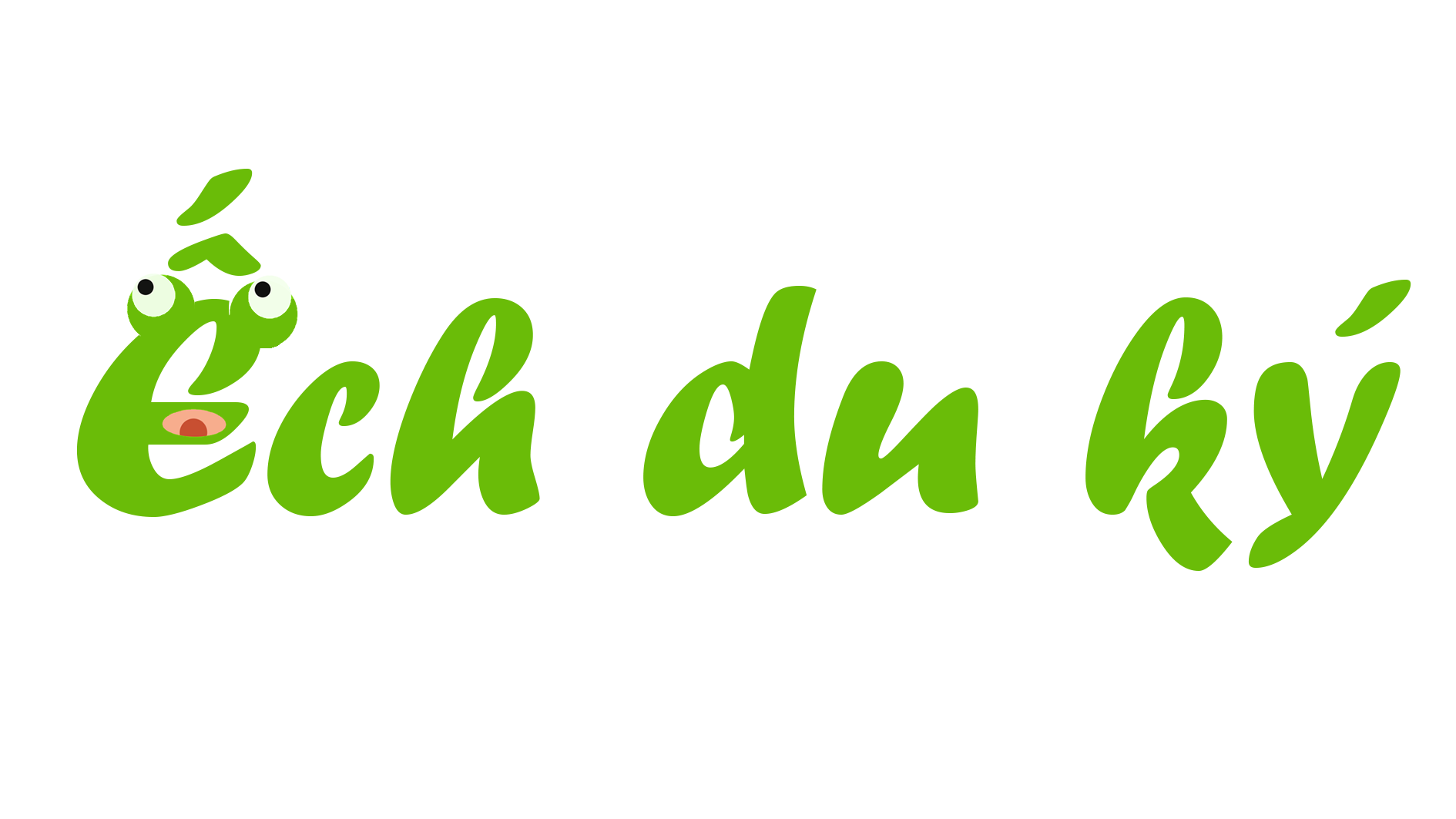 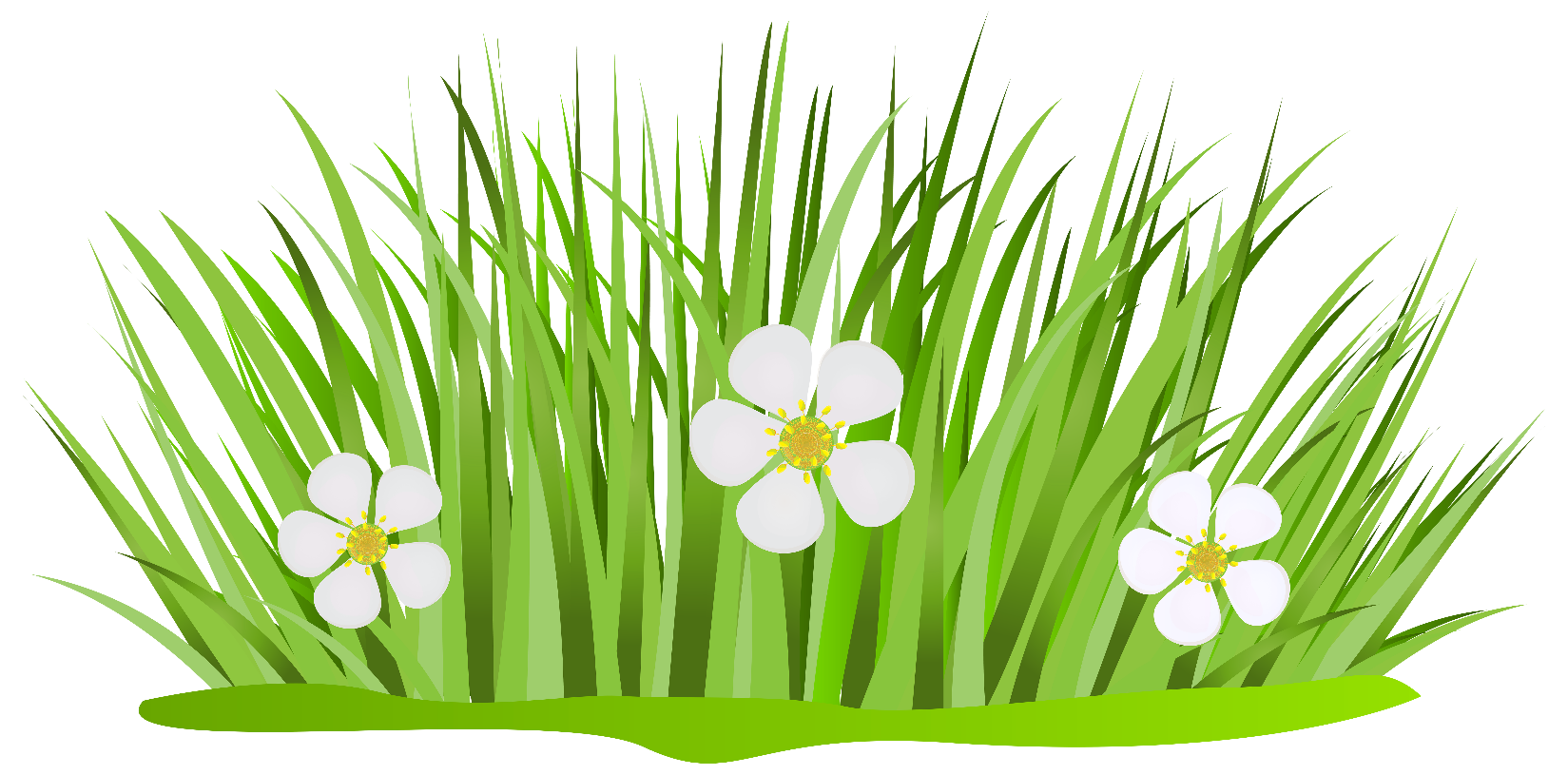 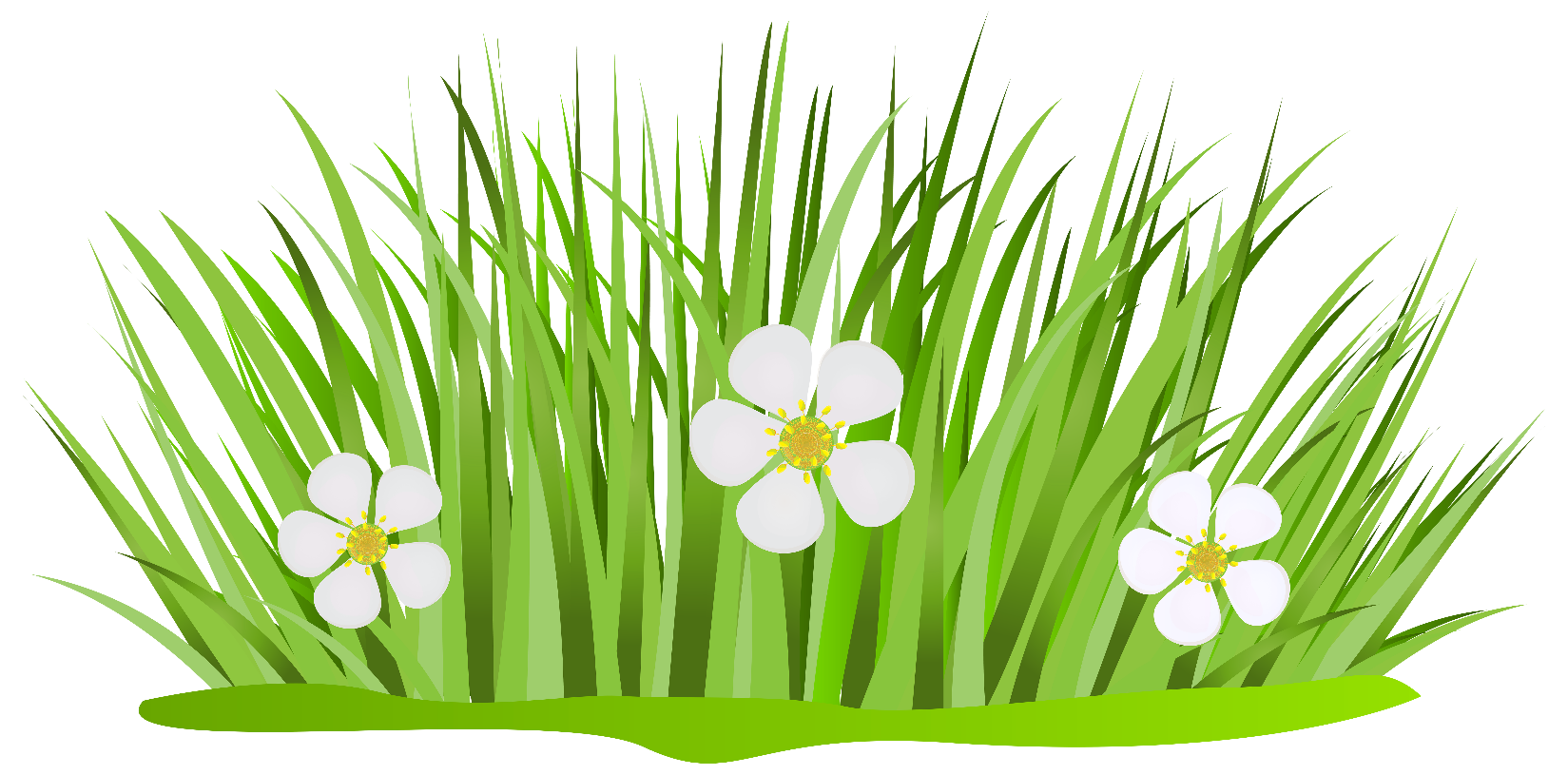 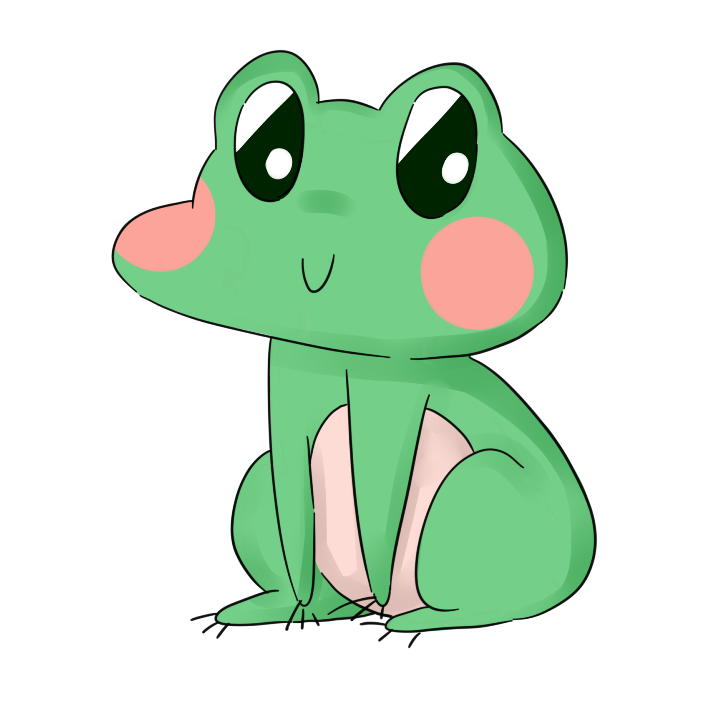 KTUTS
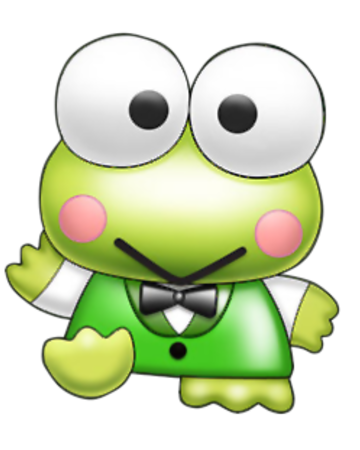 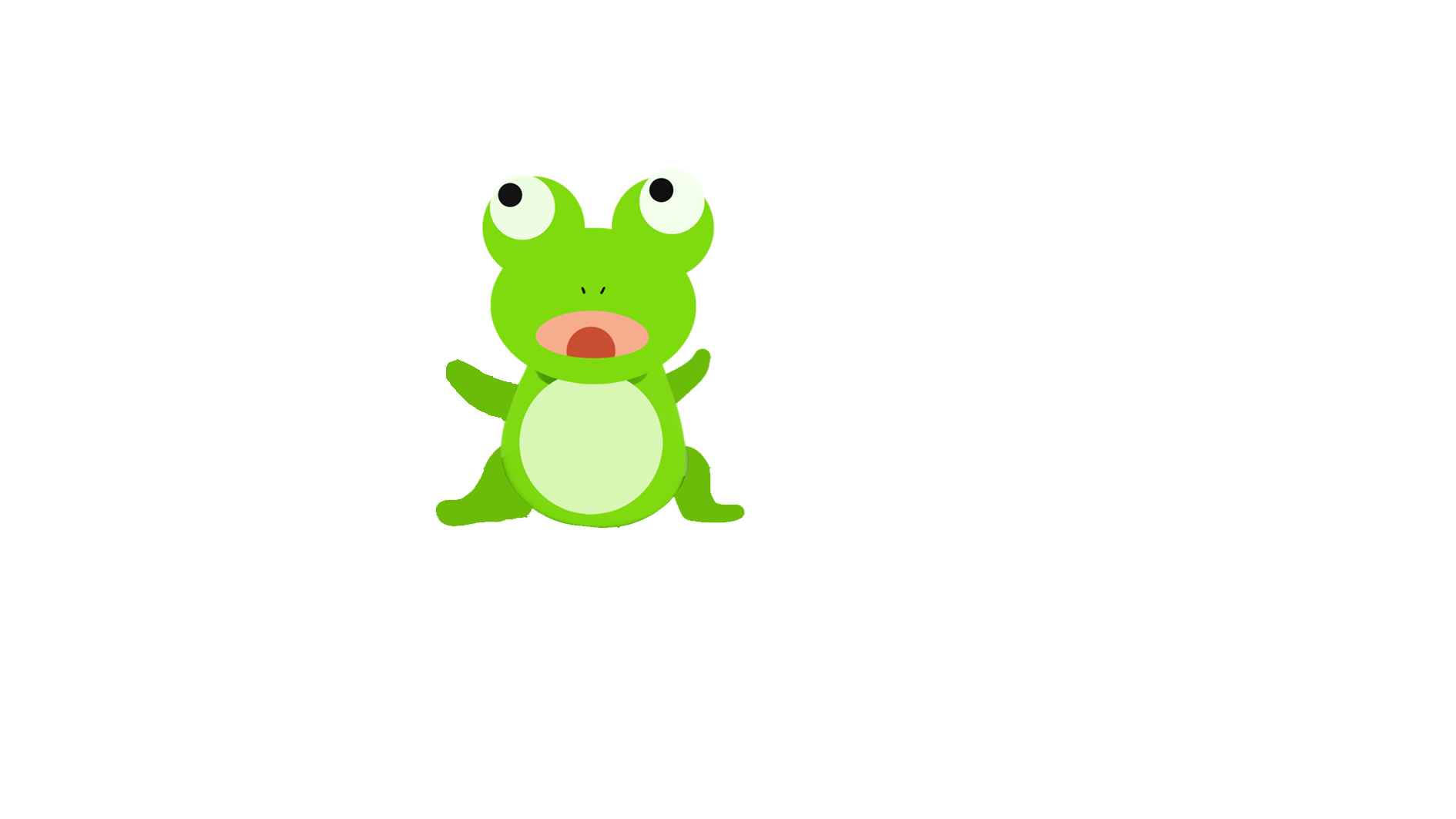 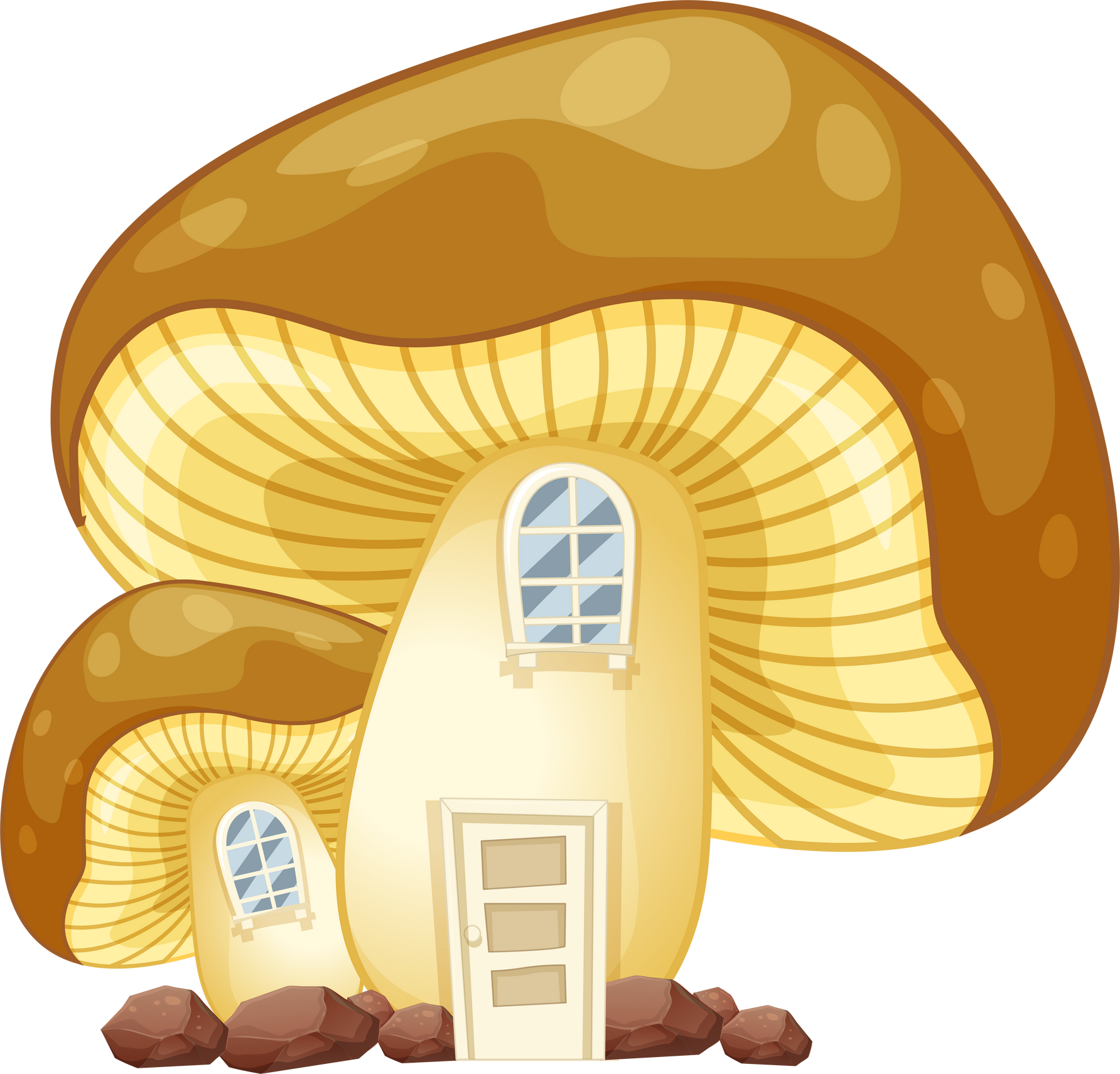 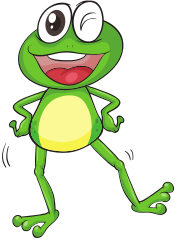 KTUTS
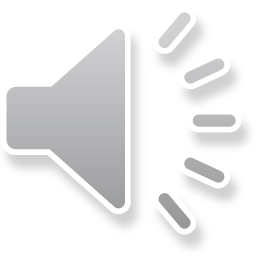 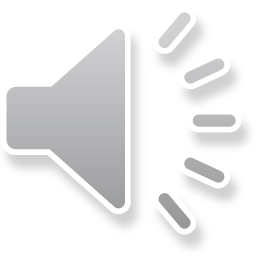 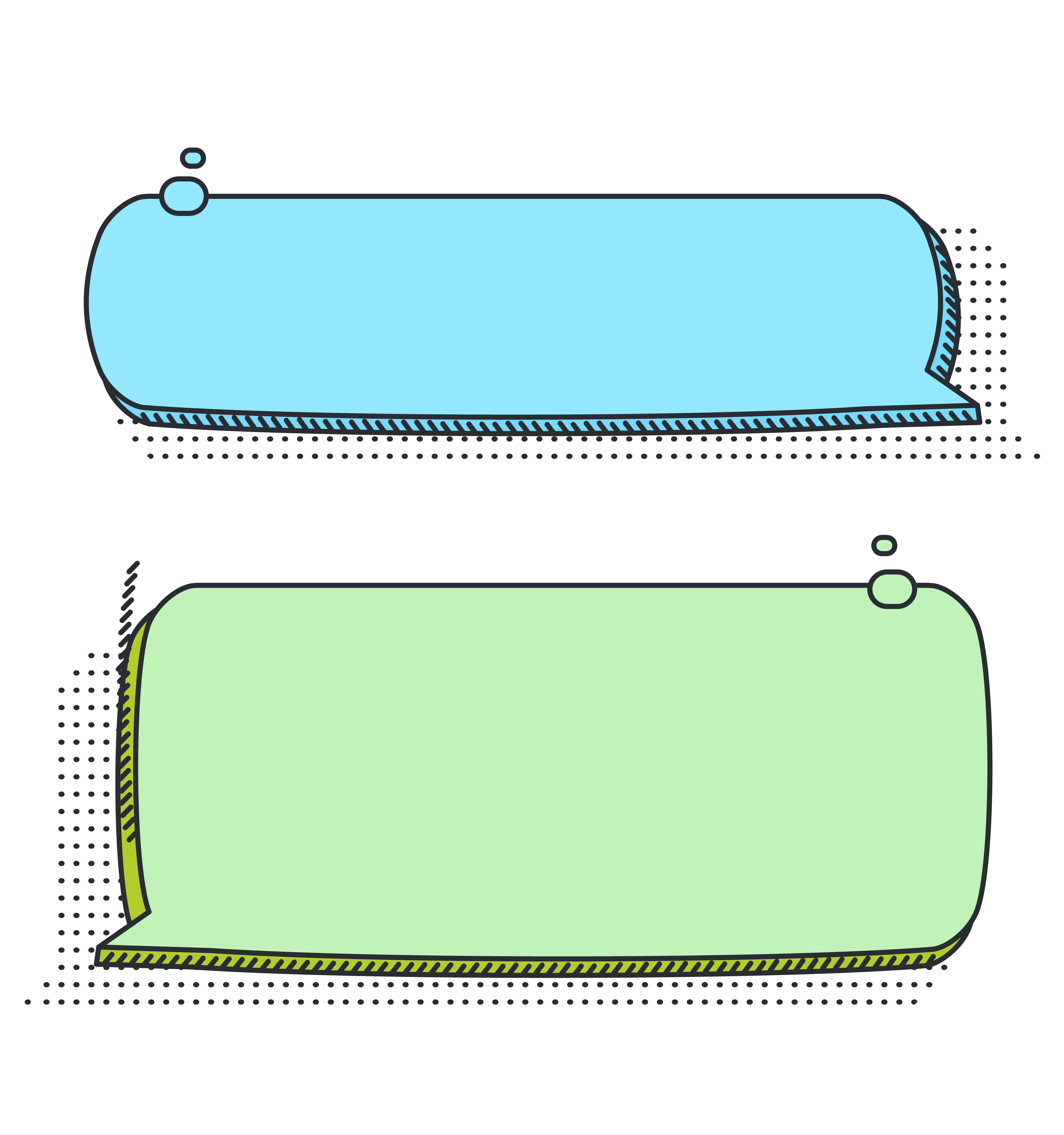 KTUTS
3. Viết mỗi số tự nhiên sau dưới dạng phân số có mẫu số bằng 1
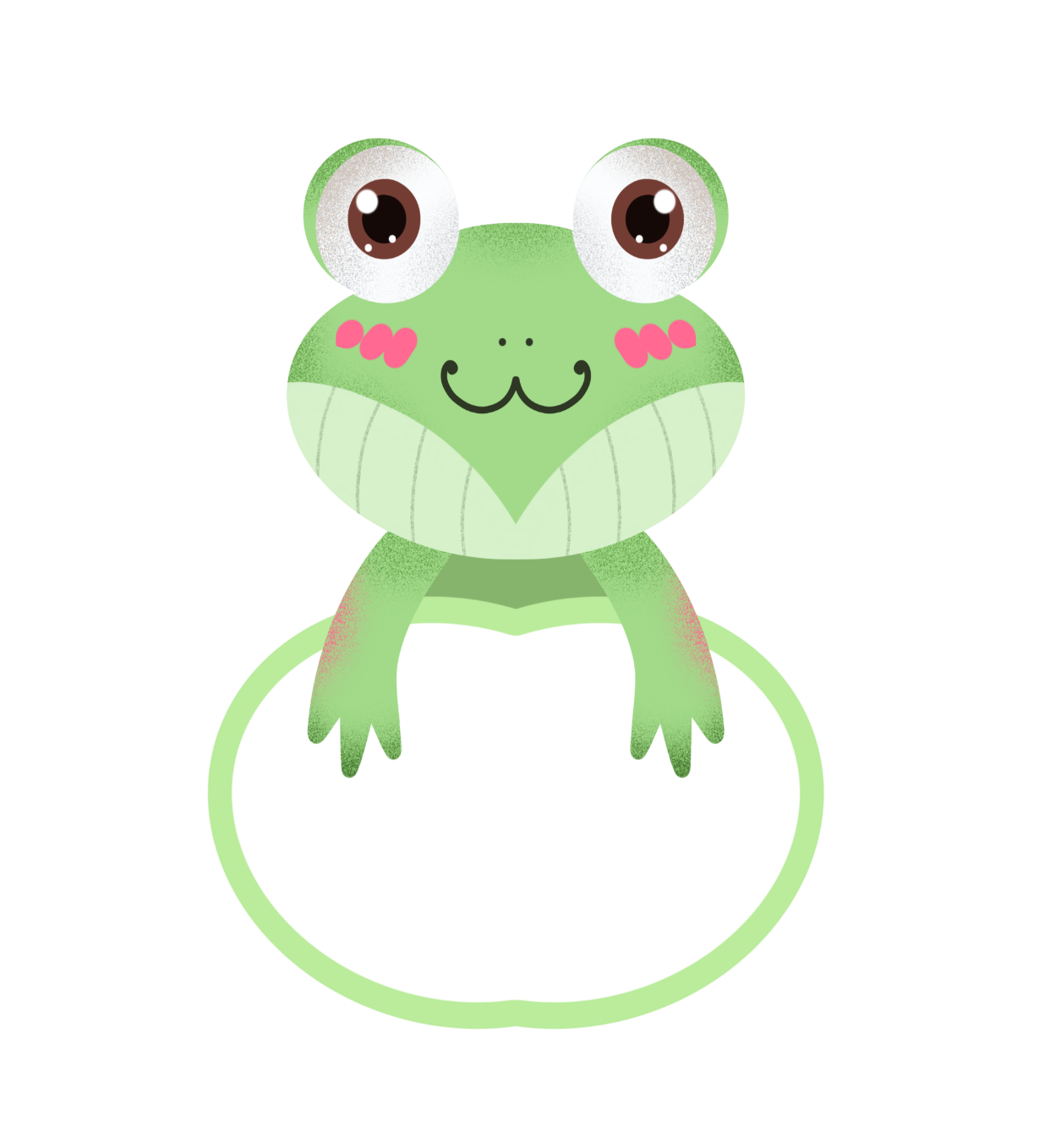 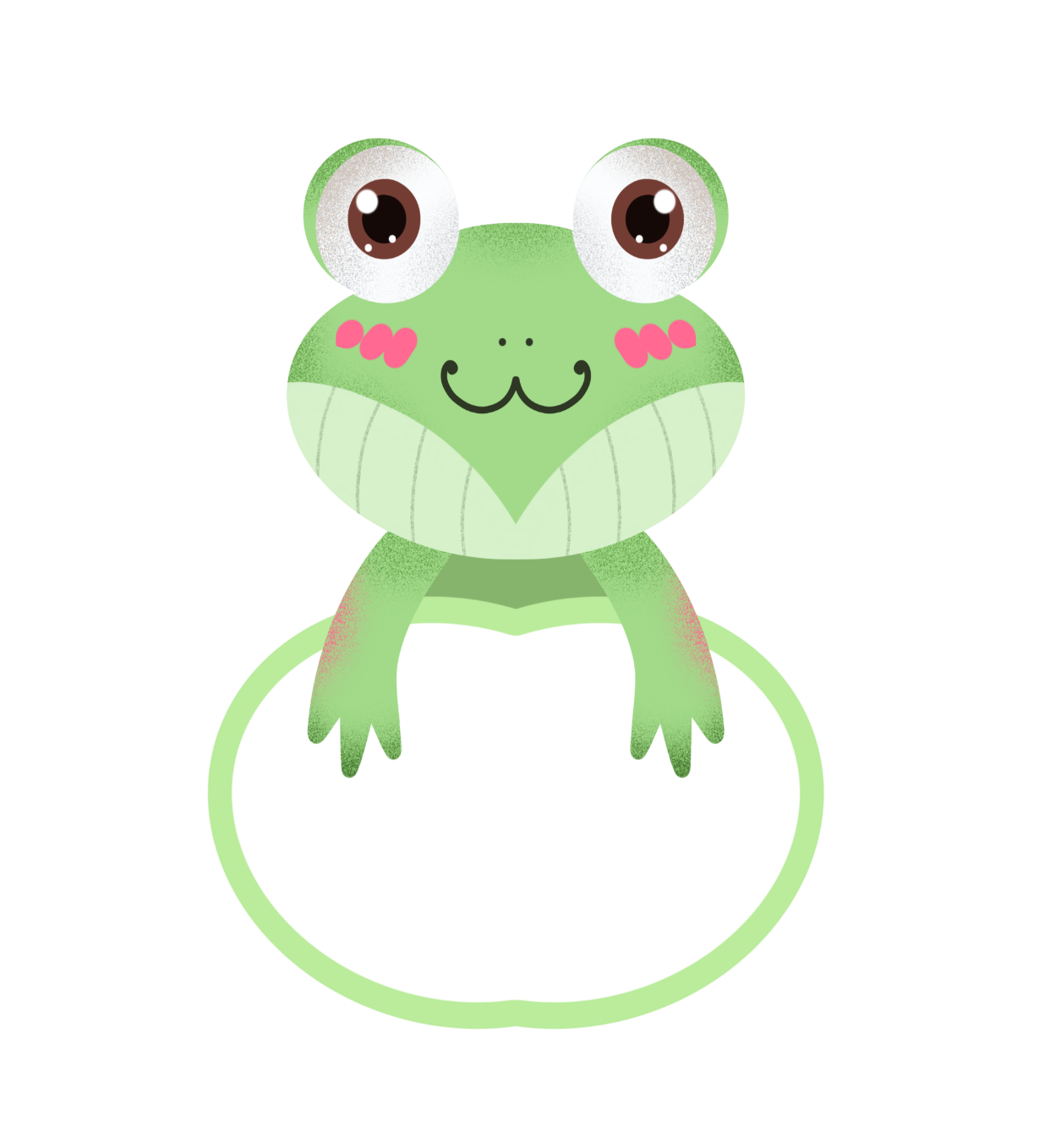 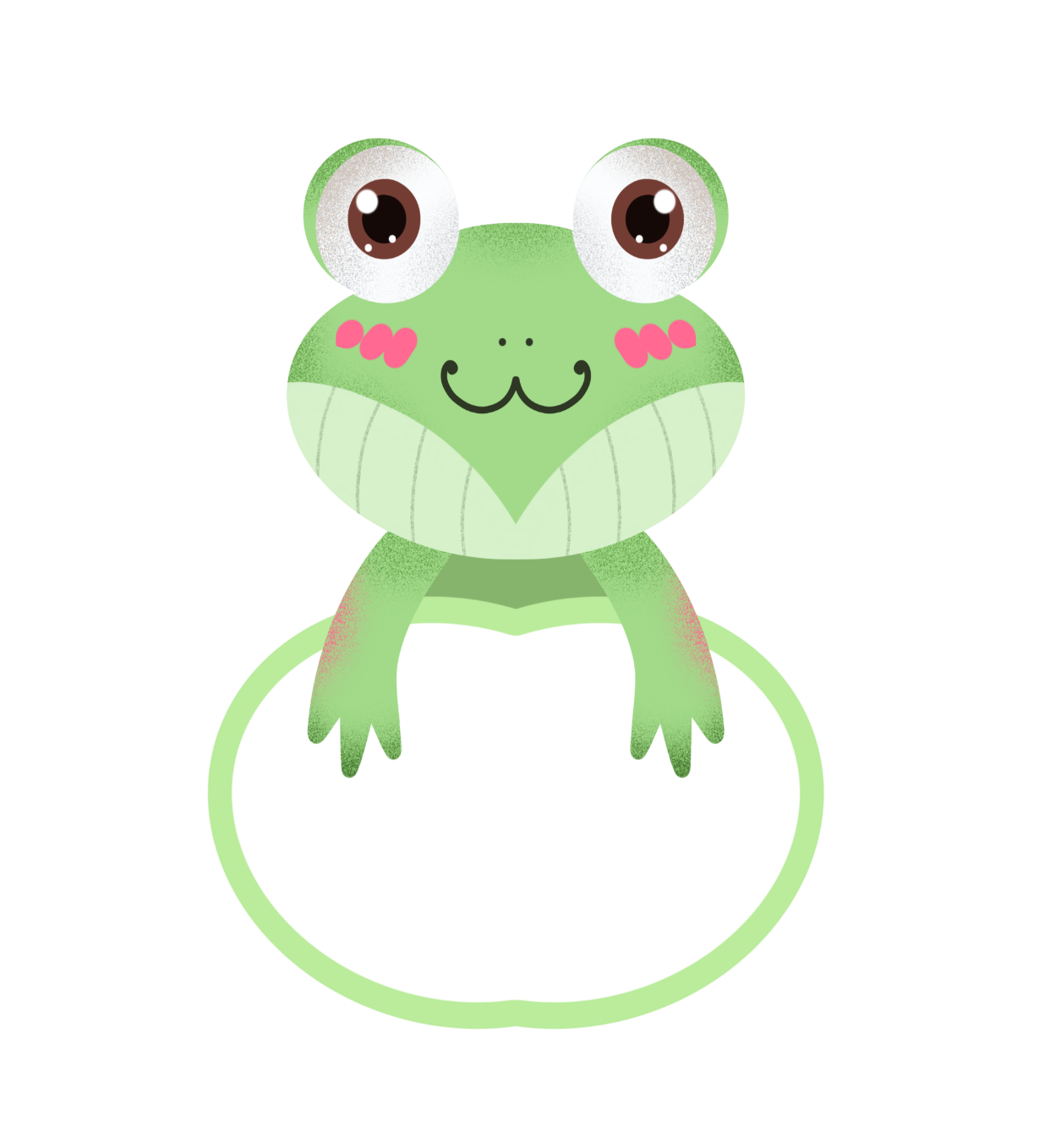 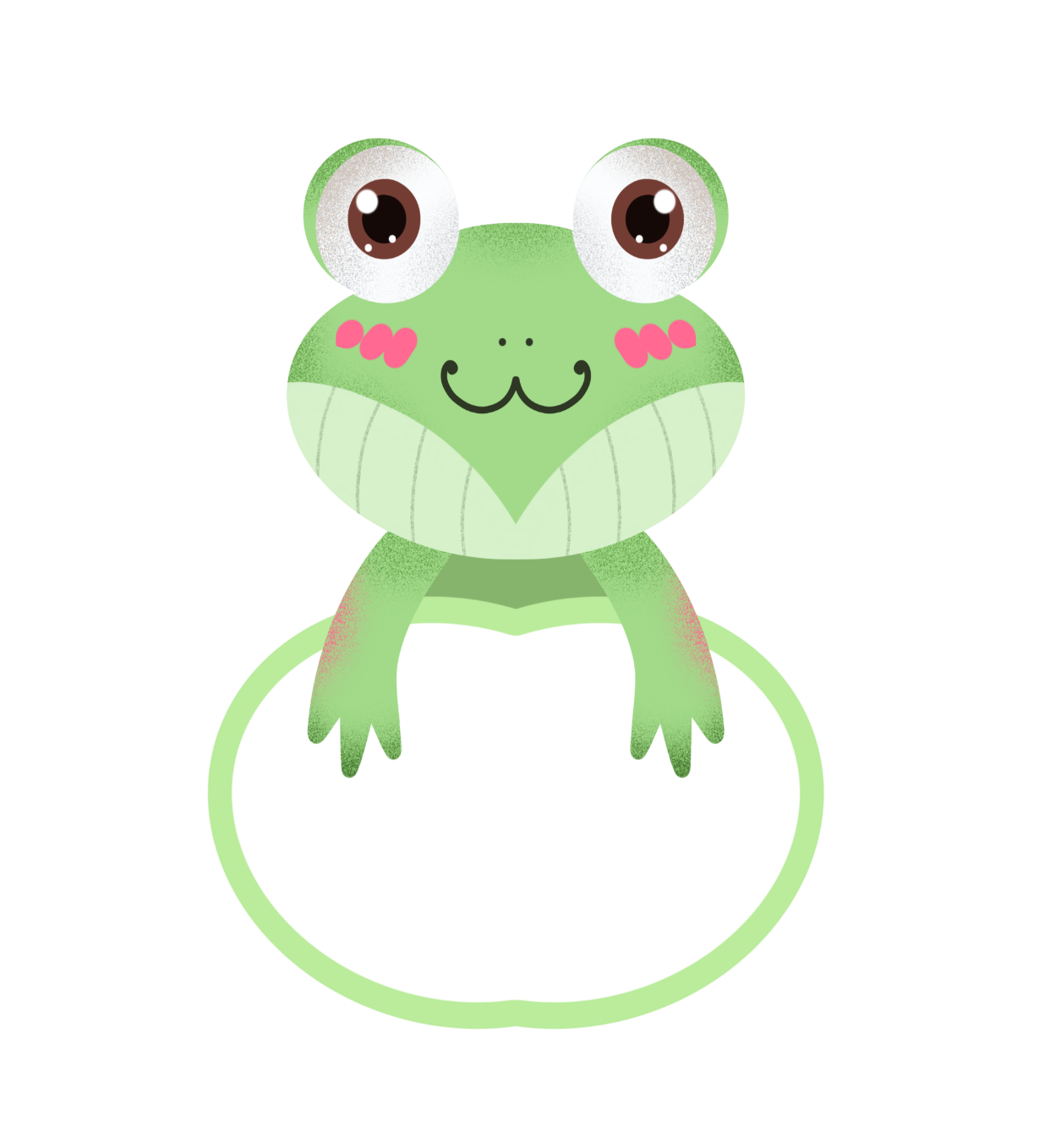 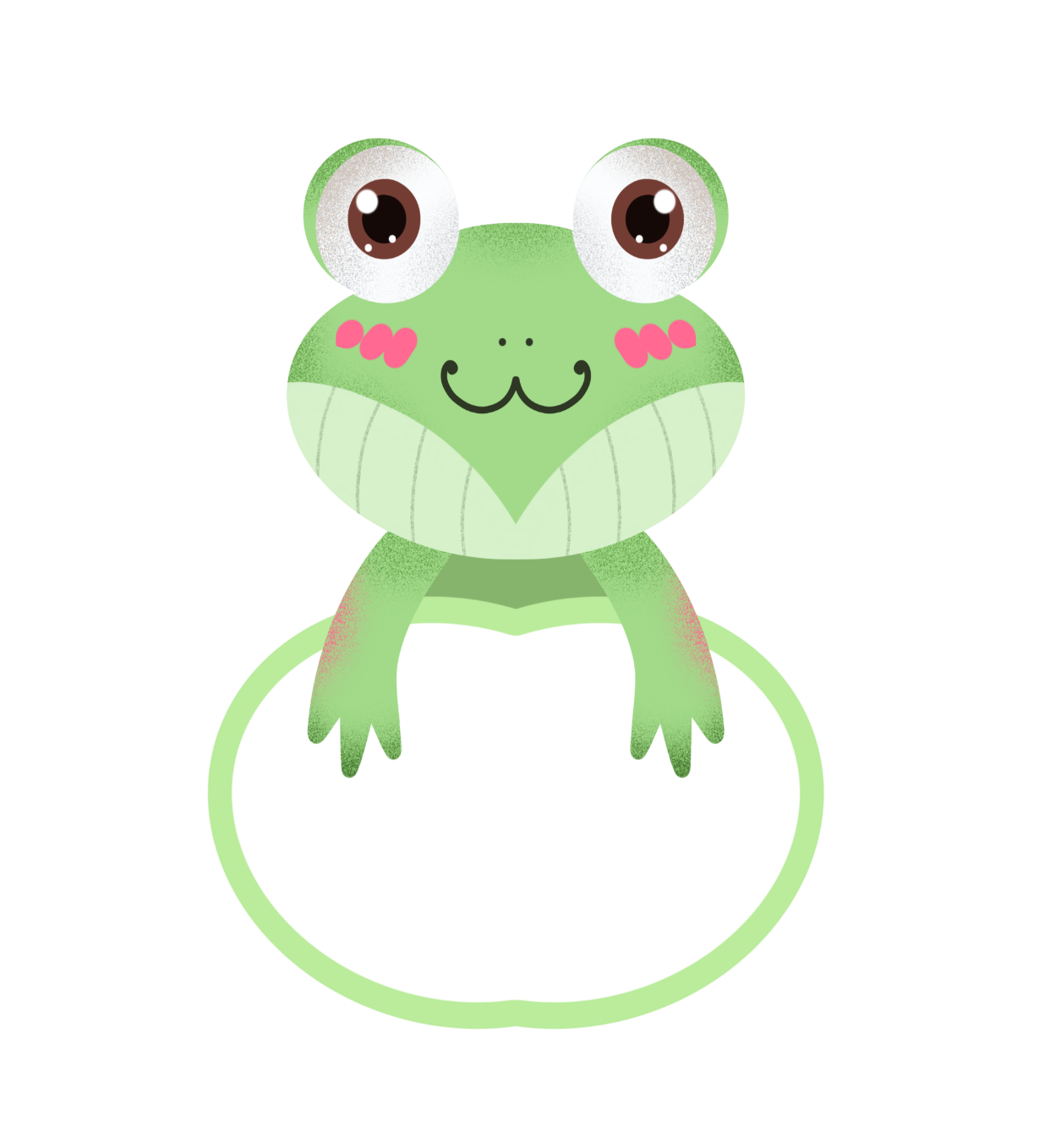 8
14
32
0
1
KTUTS
3. Viết mỗi số tự nhiên sau dưới dạng phân số có mẫu số bằng 1
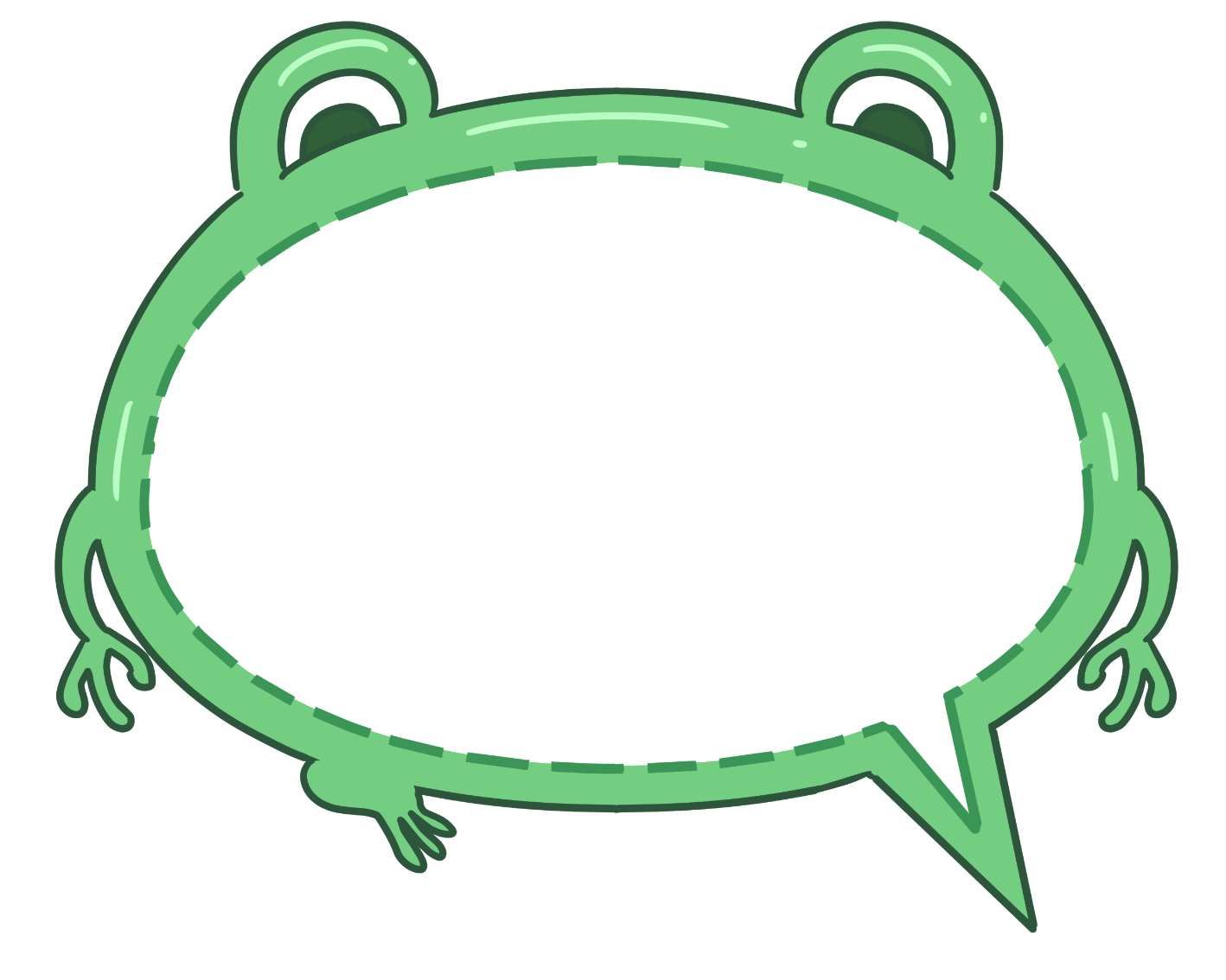 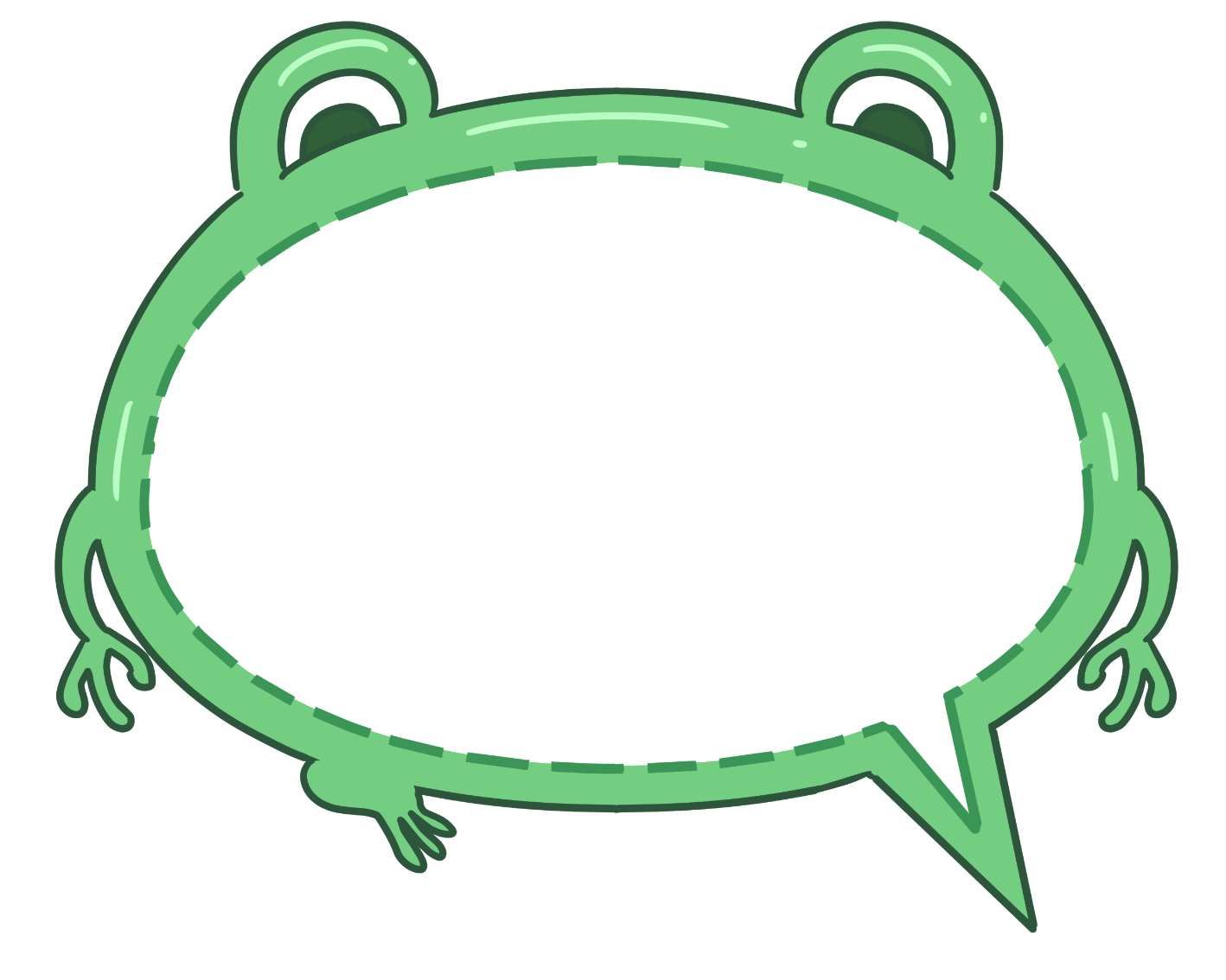 8
14
1
1
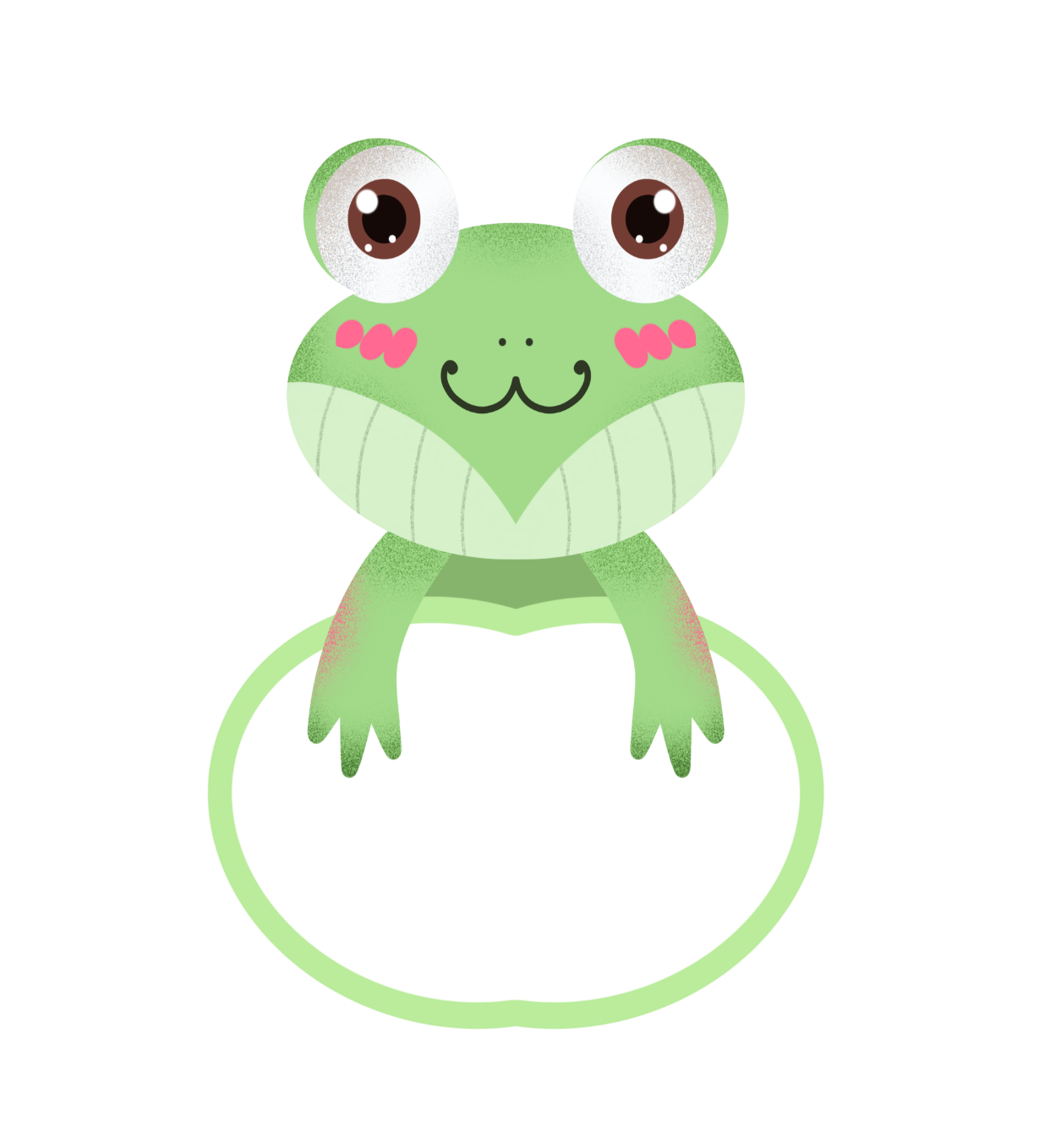 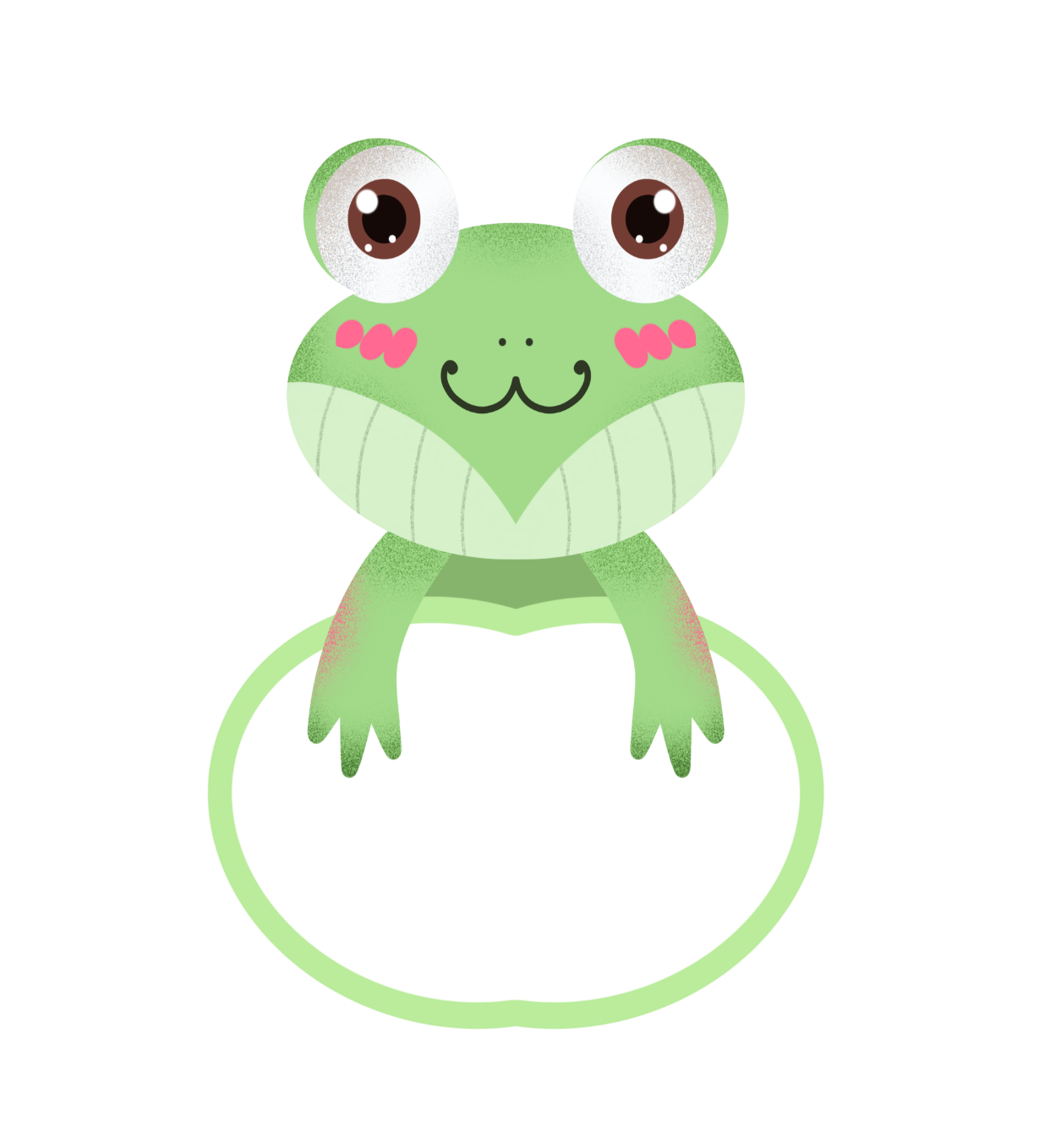 8
14
3. Viết mỗi số tự nhiên sau dưới dạng phân số có mẫu số bằng 1
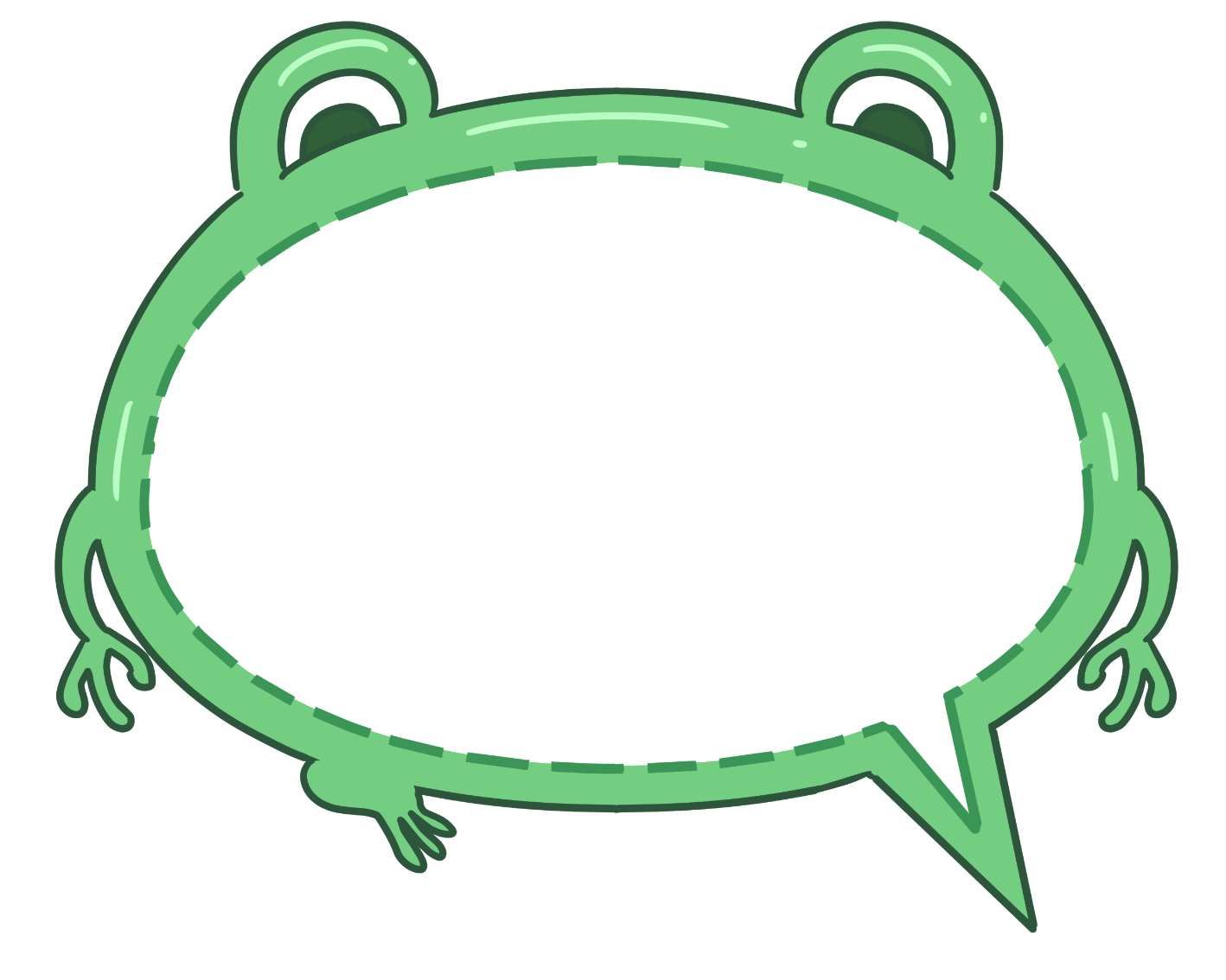 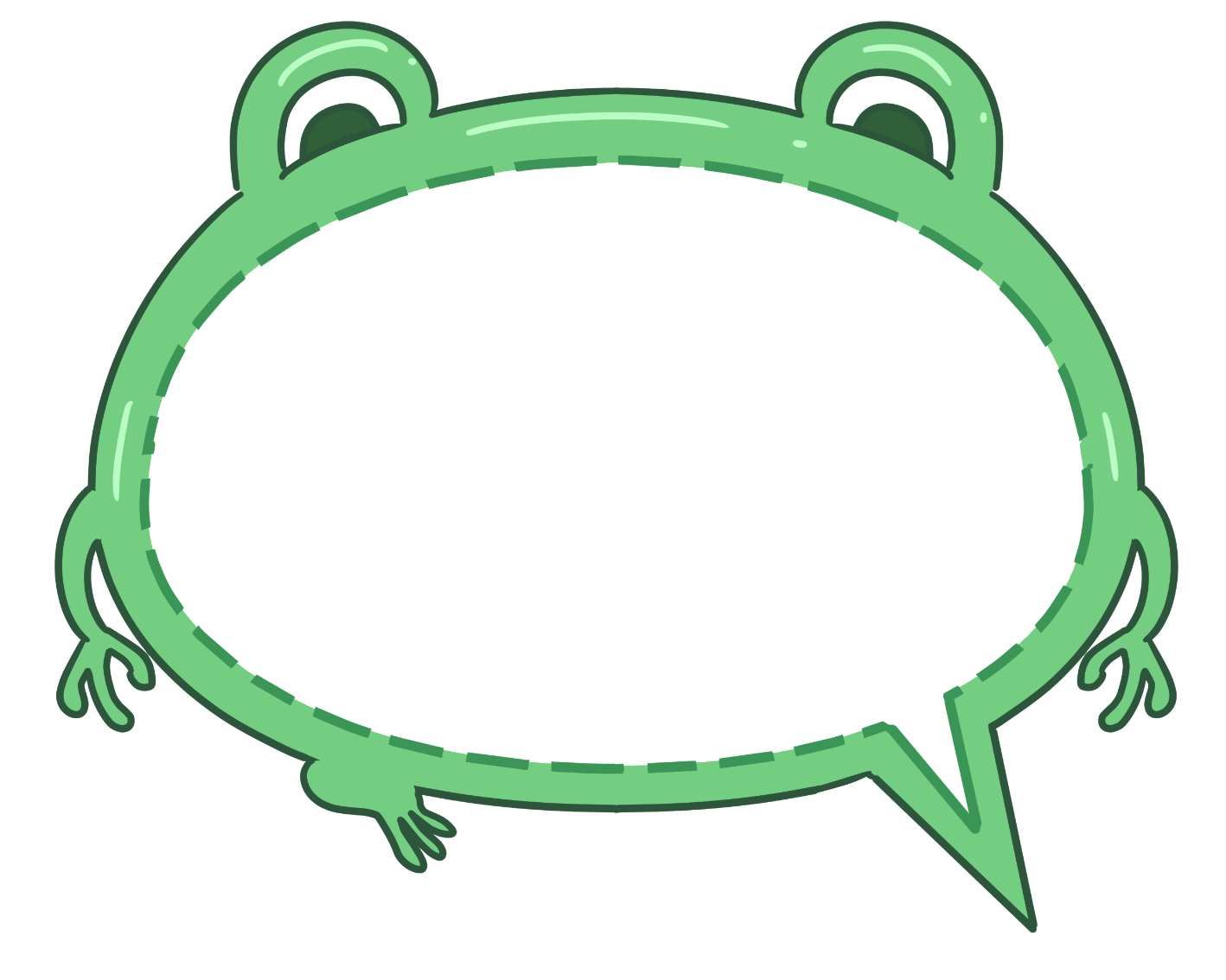 32
0
1
1
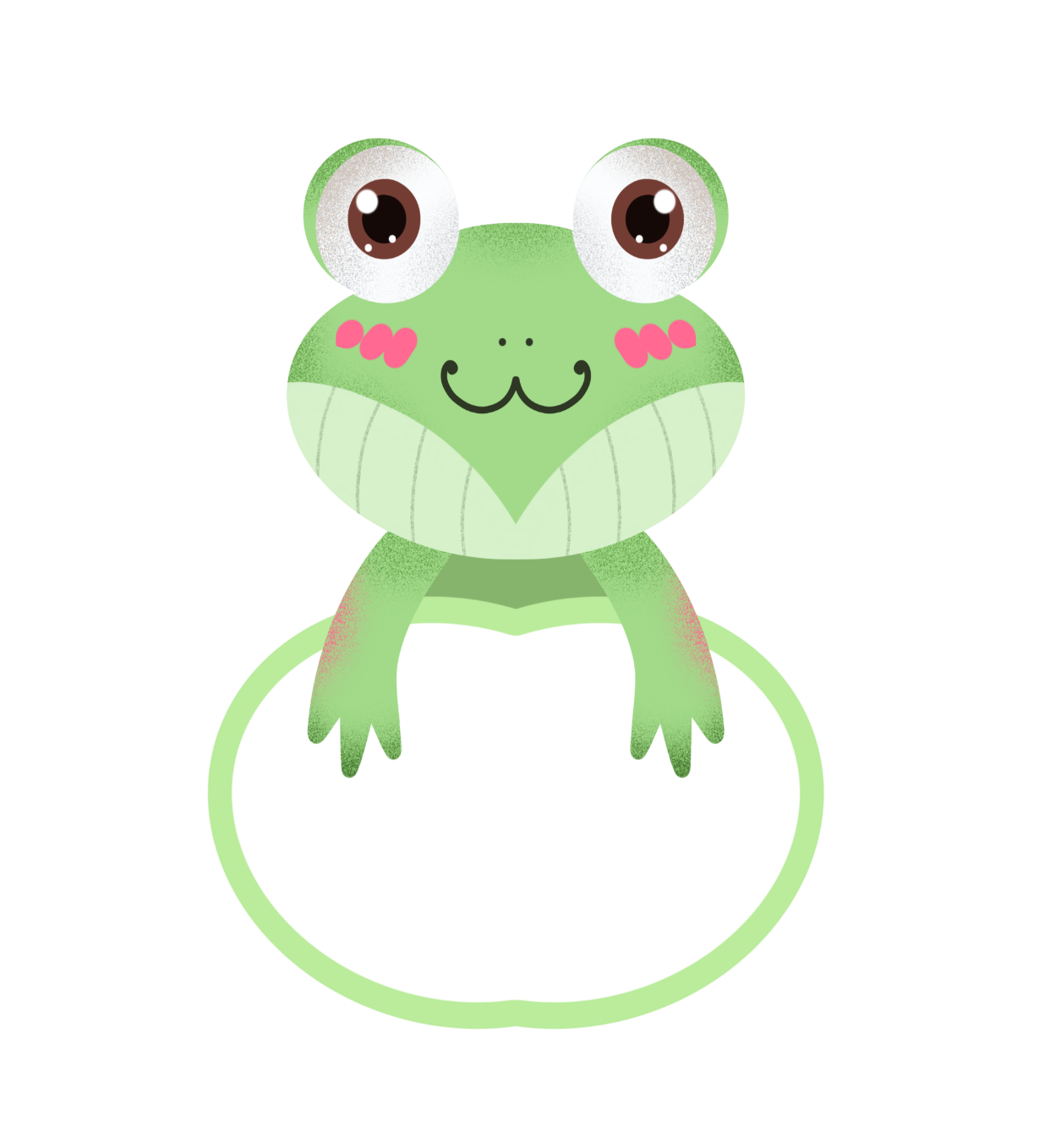 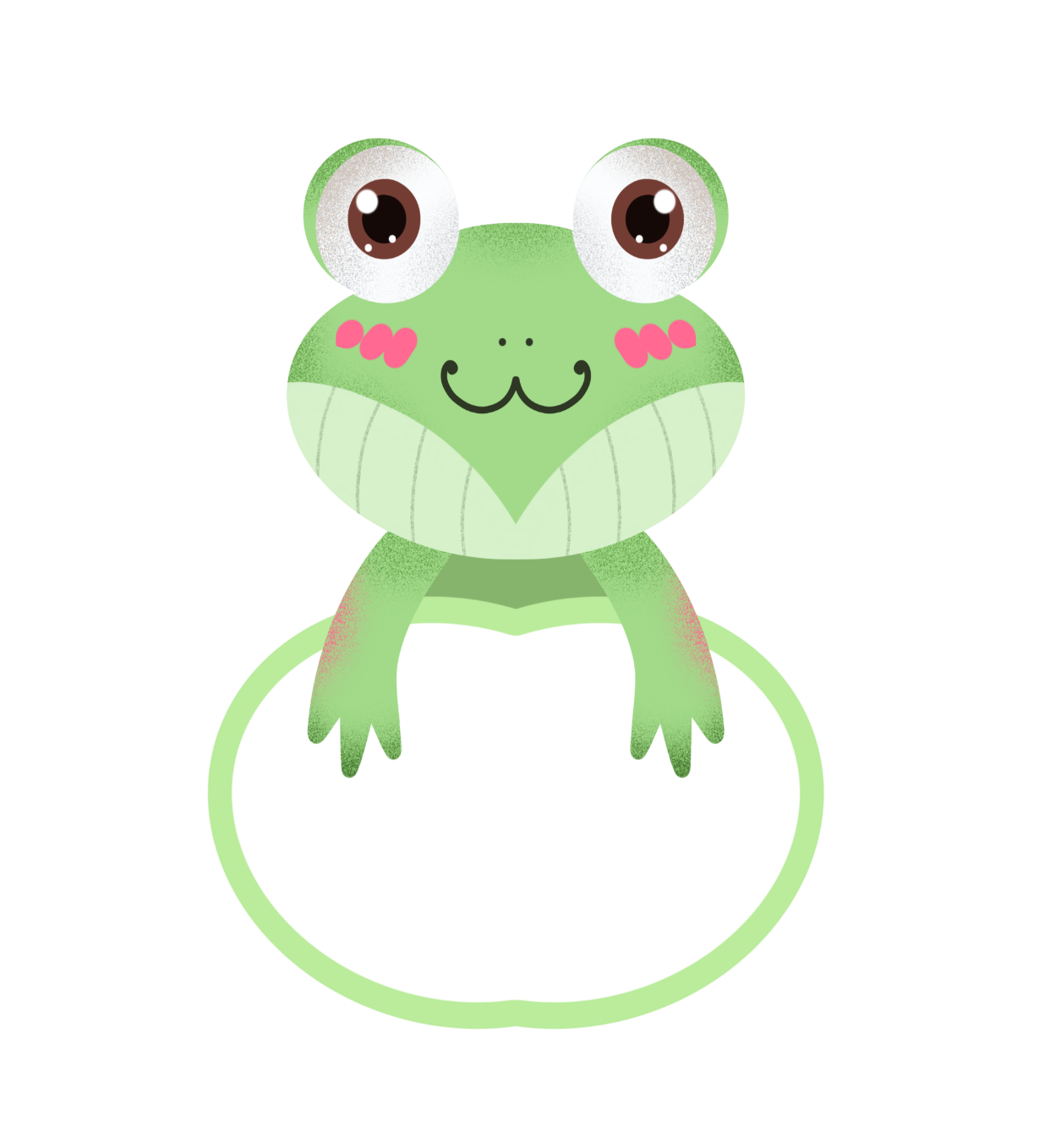 32
0
3. Viết mỗi số tự nhiên sau dưới dạng phân số có mẫu số bằng 1
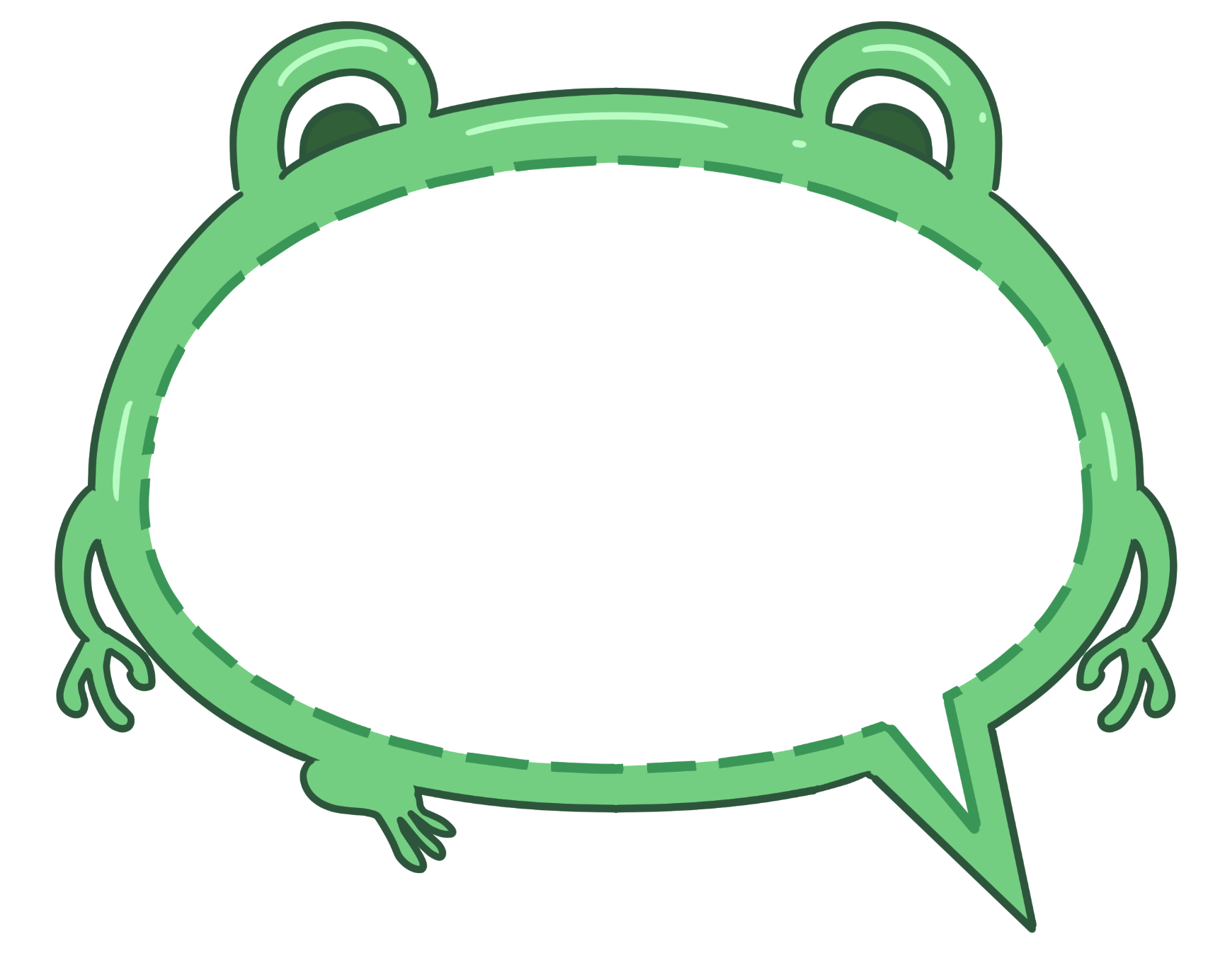 1
1
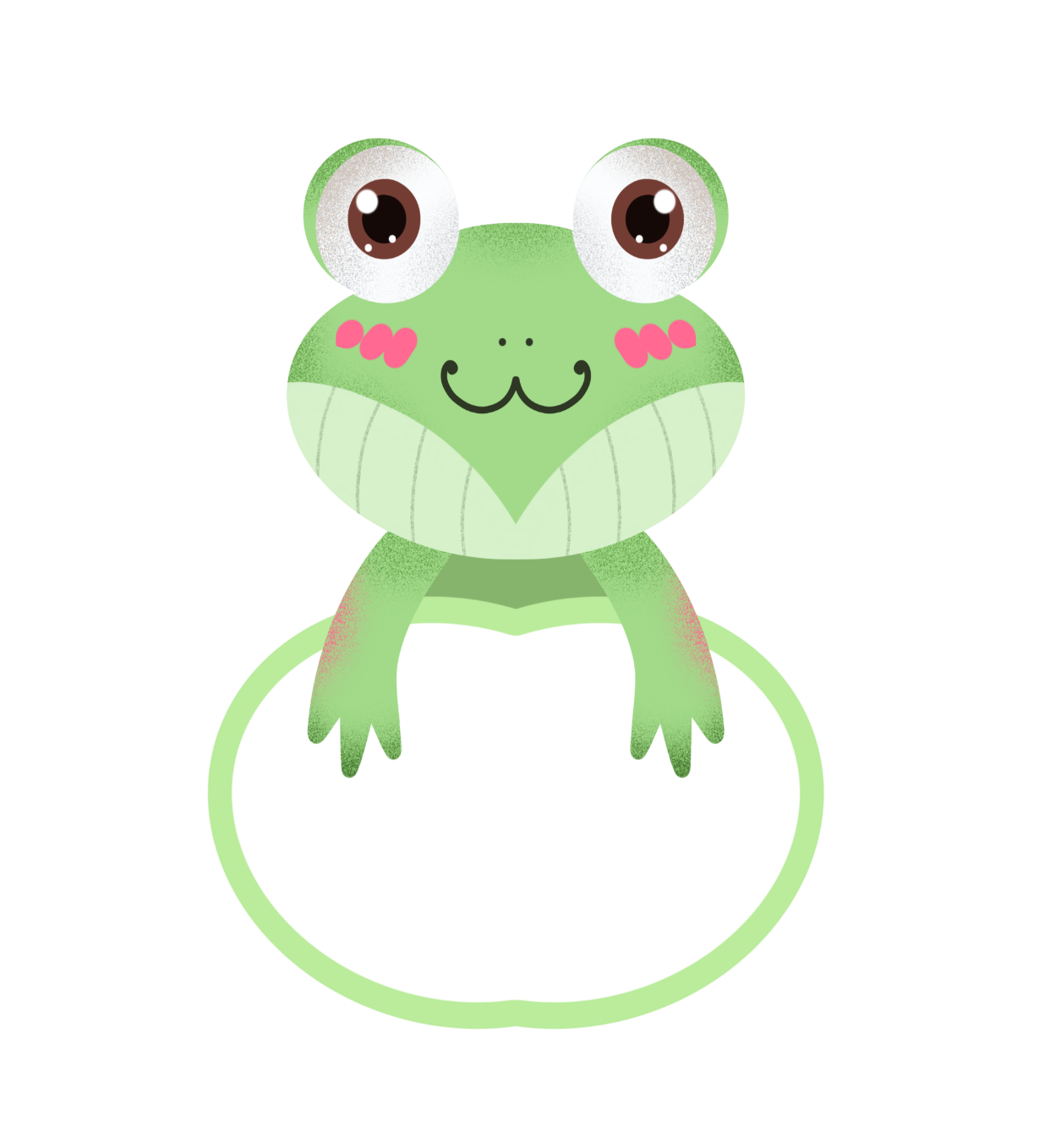 1
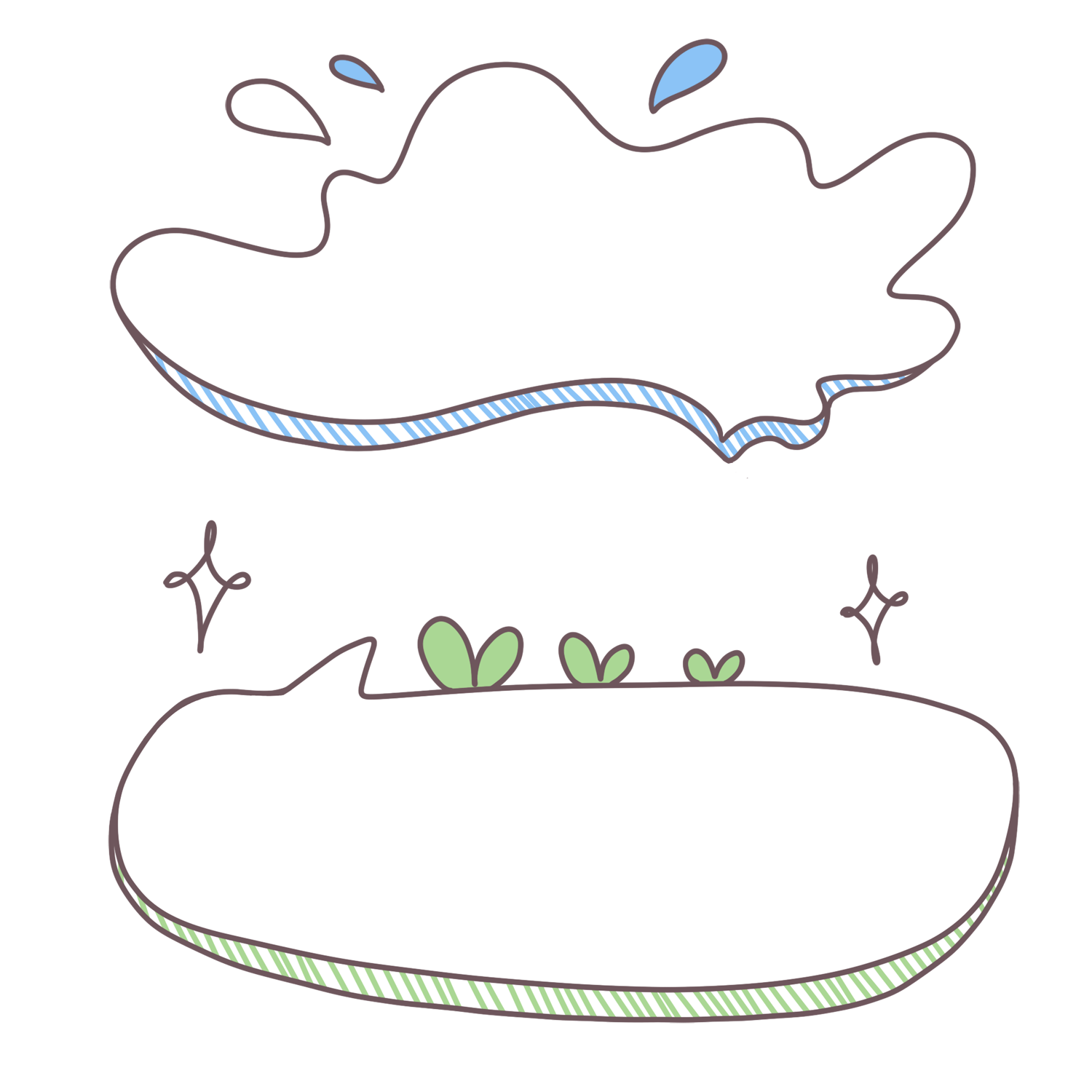 KTUTS
Dặn dò
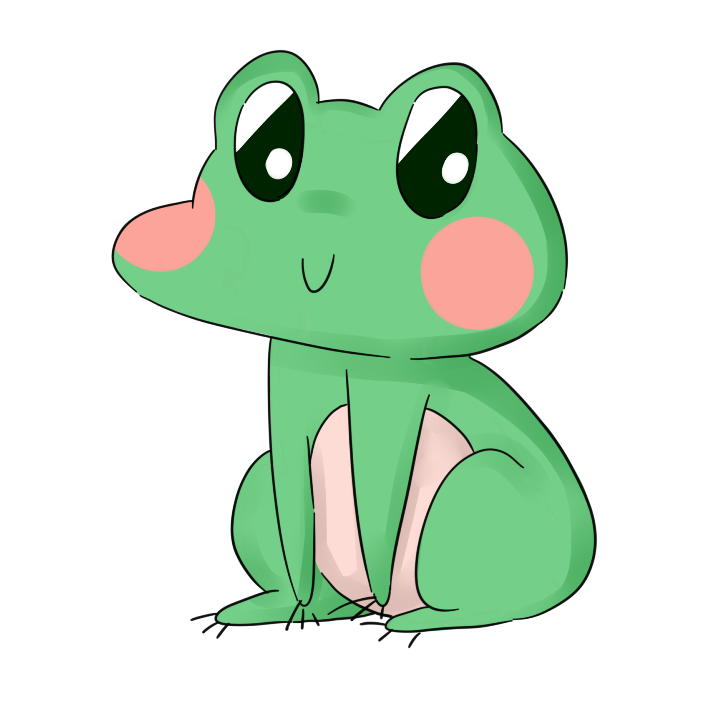 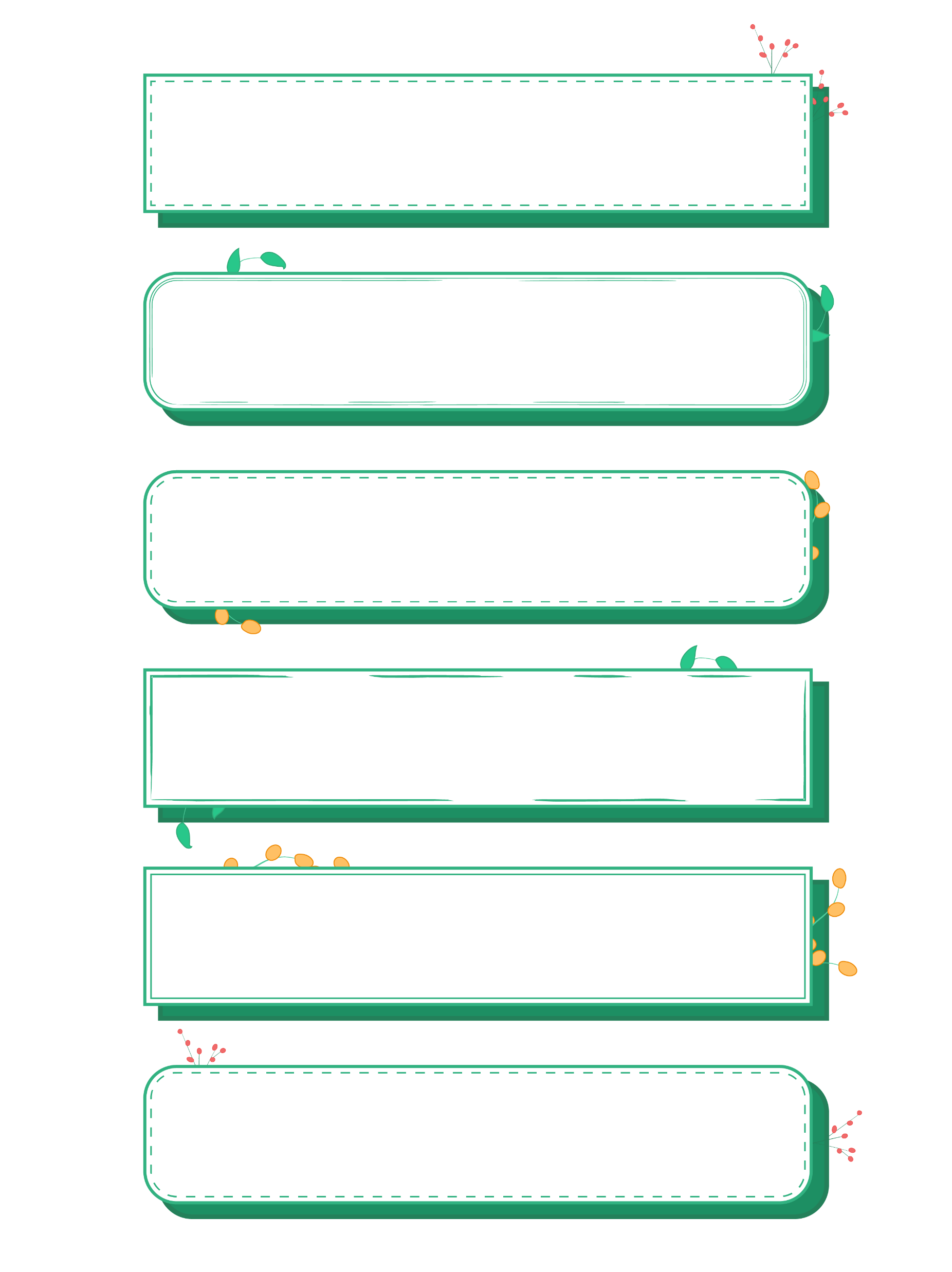 1. Làm BT vào vở Toán
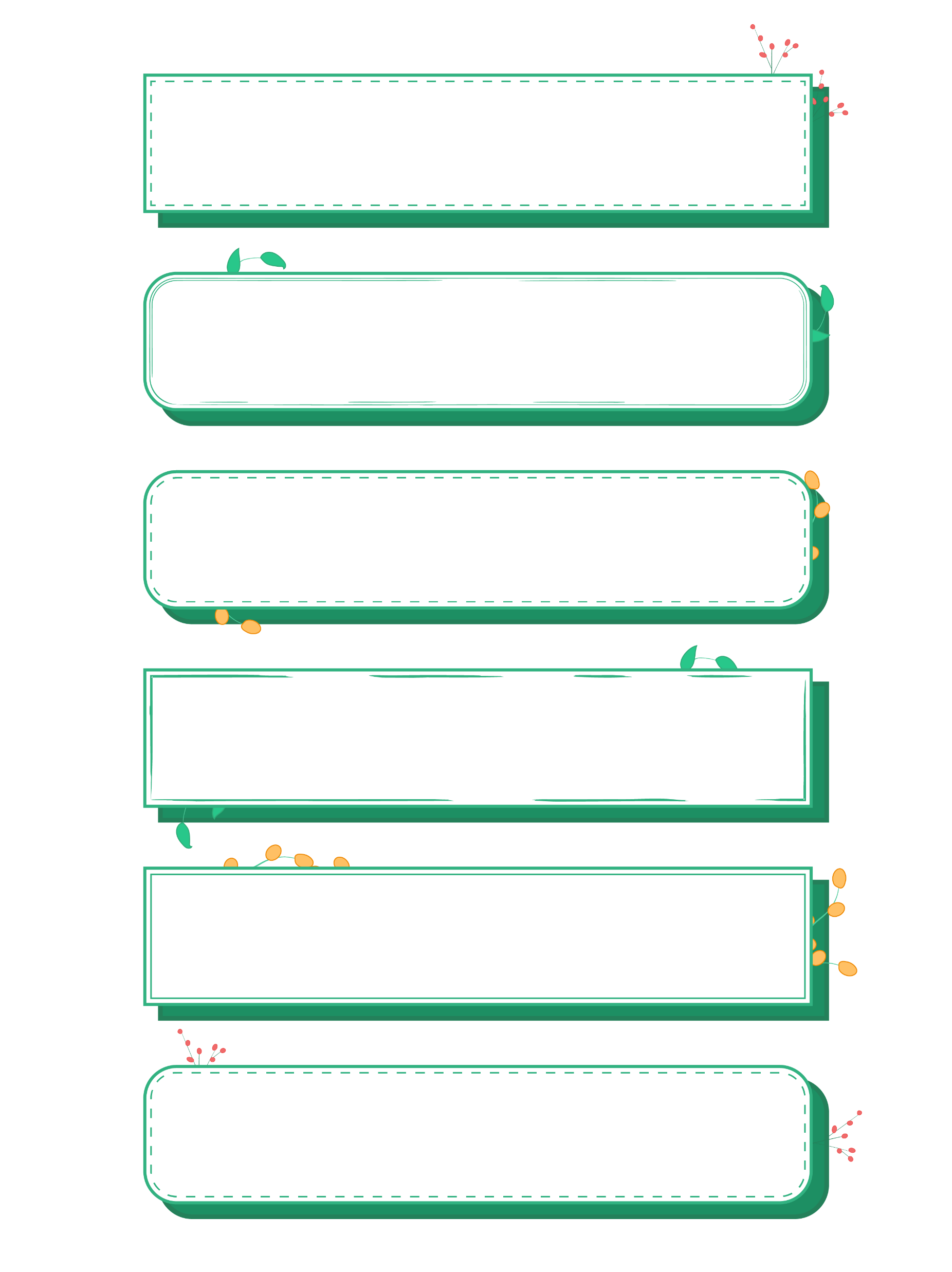 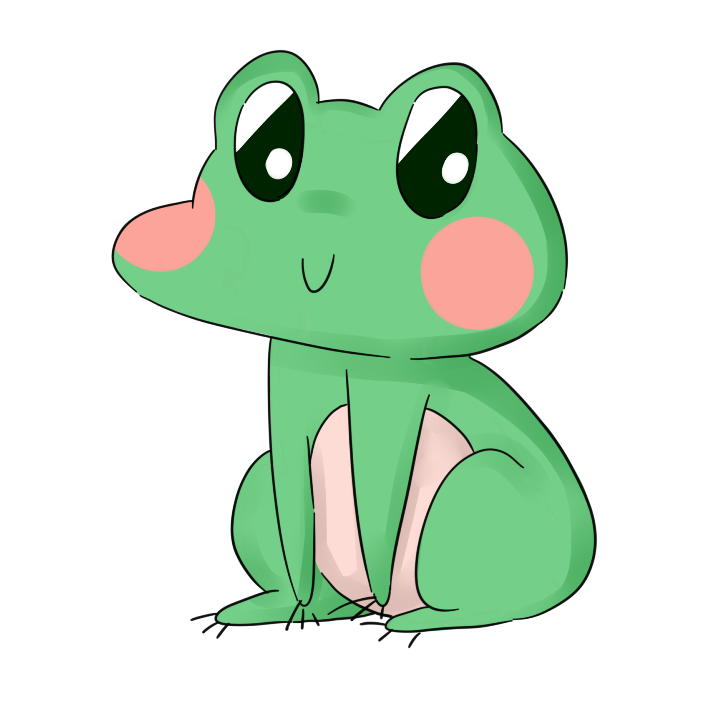 2. Chuẩn bị bài tiếp theo.
KTUTS
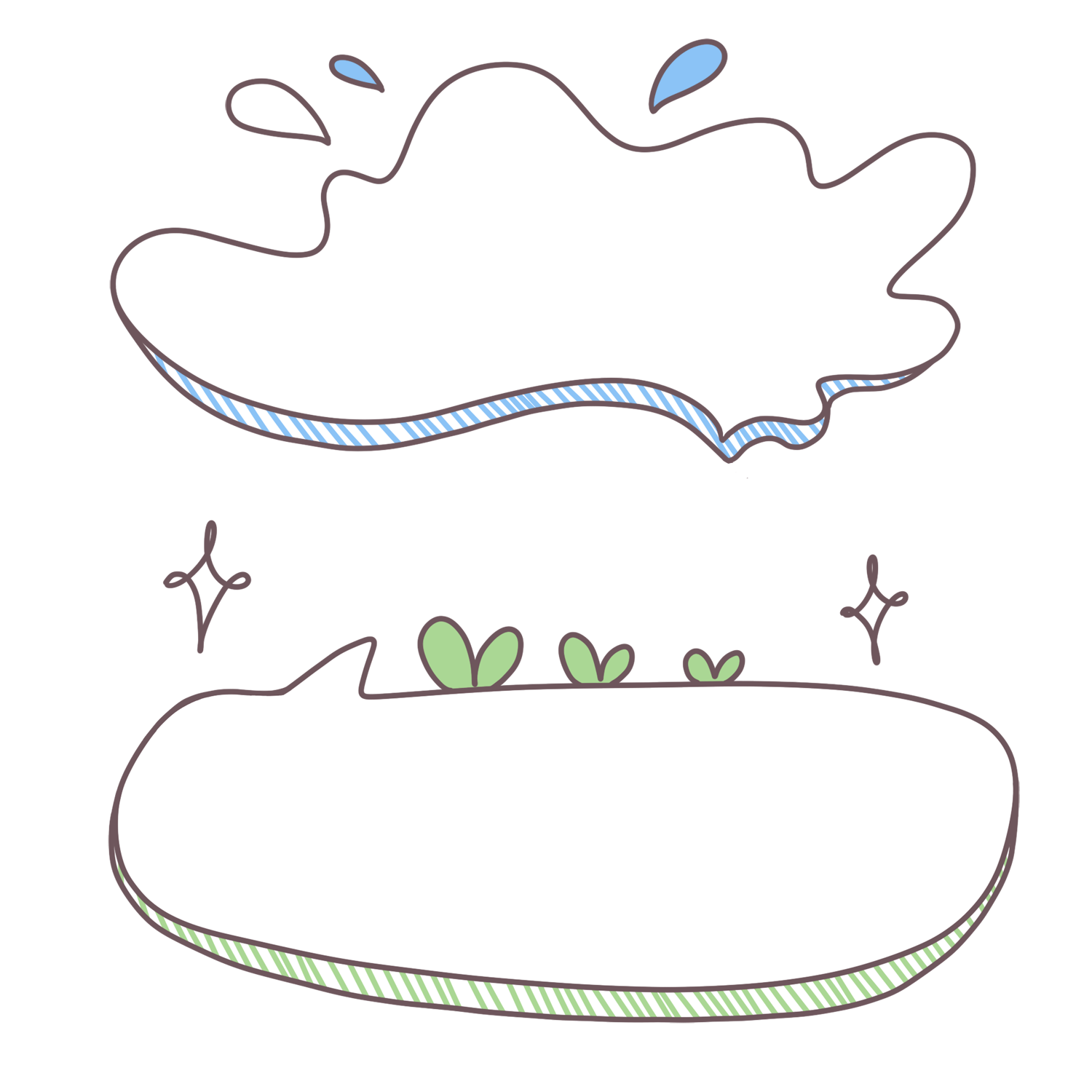 Chúc em học tốt